Welcome to the Revelation 17 study from the 666man.net web site team!
1
The Revelation 17 study presented here is long, so take breaks from time to time.  We suggest you take notes to help you understand the material better.  The number of the slide you are looking at appears as a small number in the bottom right hand corner.
2
There is no sound or video with this version of the Revelation 17 PowerPoint, so you do not need to turn on your speakers.  A future edition of this will have sound and maybe video, but until then, this will have to do.
3
This PowerPoint Presentation is designed to tell you the most important points found on the 666man.net web site.  There are a few details found here that are not on the web site as of July of 2018.  You can read the web site for the deep details or you can go through this presentation and get it done much faster, but with fewer details.
4
There is one very important thing you should understand before proceeding.  In this study, we will point out some things about the Catholic Church.  Why?  Because through the symbolism of Daniel and Revelation, God points to some of the evil it has done.  If you study history, you know the prophecy was accurate.
5
However, it is important to understand that God does NOT condemn the ordinary members of the Catholic Church, but rather he condemns the church leadership because of what the church did to many of God’s people in persecuting and killing them, and he condemns the teachings they have which are not in agreement with the Bible.  God tells us the truth and some of what they teach contradicts him.
6
So, if you happen to be Catholic, understand that what is said here is because of what God says and that the average Catholic is in no way condemned by the prophecies.  There will be many Catholics in heaven and there will also be many from other churches.  God is the judge.  The Catholic Church is not the judge of mankind and has no authority to decide whether a person goes to heaven or not.
7
Revelation 17 presents three phases of the scarlet beast, which are the three phases of papal history since the year 538 shown in prophecy.  Evidence that it presents papal history will be presented and explained later.
8
The Three Phases of the Papacy
Presenting Revelation 17
Water
Desert
Water
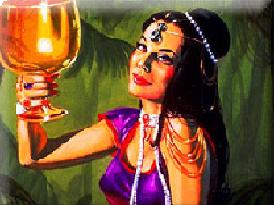 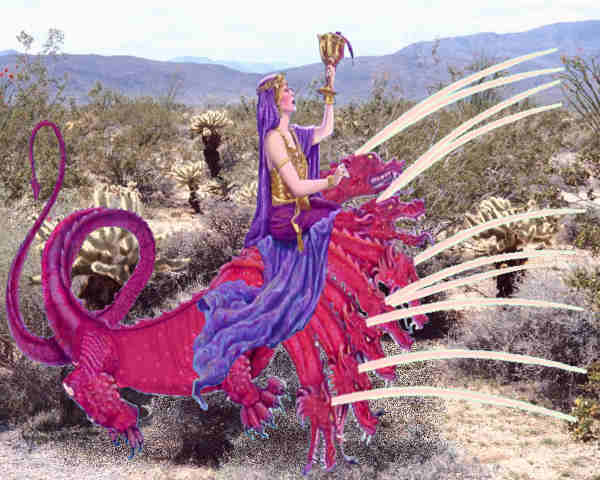 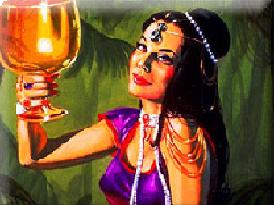 9
The main reference point in time of the prophecy, that is, the point in time at which John was shown the main aspects of the vision, is set late in the time of the 7 heads, which occurs after 1798, and the prophetic clock then moves into the eighth and its activities with the 10 horns, and finally leads into events that occur just before Jesus comes again.
10
Even though John sees most of the vision from the time near to the end of the world, the description of the activities of the woman and the beast itself symbolize all of papal history.  This description begins early in papal history.
11
Rev. 17 begins with this announcement by the angel:
Rev 17:1  “And there came one of the seven angels which had the seven vials, and talked with me, saying unto me, Come hither; I will shew unto thee the judgment of the great whore that sitteth upon many waters:”
12
There are some individuals who try to discern which angel came to John to talk with him, but factually, no information is revealed which can show you which angel of the seven plagues came to talk with John.  We only know that it was one of them and can know no more than that.  If it had been important, John would have told us which one it was.
13
The books of both Daniel and Revelation use symbolic imagery and words to convey concepts God wanted us to understand.  In the Bible a symbol is sometimes directly defined for us, but in other cases it is defined by its association with something else.
14
There are two basic rules about this which should be understood.  Those rules are:
In the book of Daniel, things are literal unless they cannot be anything but symbolic.
In Revelation, the opposite usually applies, for things are usually symbolic unless they must be literal.
15
In Daniel, there is a 4 headed leopard beast.  Now, leopards are not 4 headed, so this must be a symbol. Further, the angel explains that it is a symbol and represents a kingdom and king.  There also is a king by the name of Nebuchadnezzar and he is a literal person that you can read about in history, so he must be literal.  Do you have the idea?
16
We need to define some things.  So, what does a whore represent?
Ezekiel 16 - a  Whore represented God’s people rebelling against God’s ten commandments so that they are in apostasy.  God’s people constitutes a church, so the whore represents a church.
17
What does the water represent?
She “sitteth upon many waters.” Revelation 17:15 defines waters to be peoples, and multitudes, and nations, and tongues.
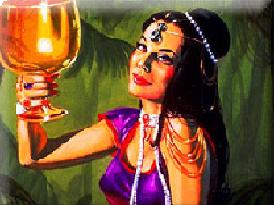 18
Rev 17:2  “With whom the kings of the earth have committed fornication, and the inhabitants of the earth have been made drunk with the wine of her fornication.”
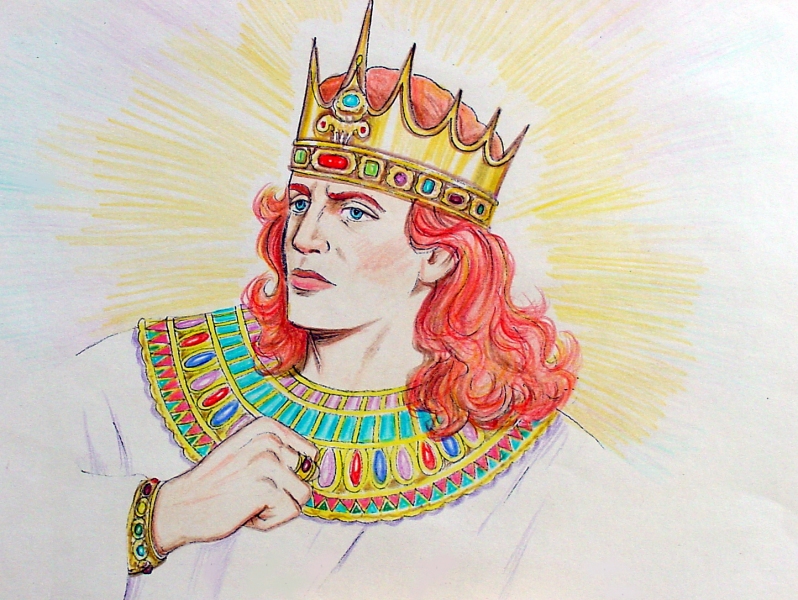 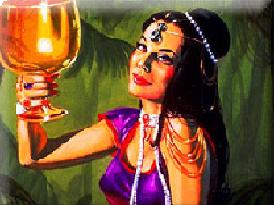 19
What are the kings of the earth?
Kings of the earth are defined for us in Daniel 7:17 
“These great beasts, which are four, are four kings, which shall arise out of the earth.”
 Daniel 7:17 clearly defines that the political leaders of nations, empires or kingdoms are the kings of the earth because they rise up out of the earth.
20
Fornication is explained in
 Ezekiel 16 to represent the fact that God’s people turned away from reliance upon God and depended upon other gods.  In turning to the  political leaders, the Catholic Church turned away from reliance upon God and thus put another “god” before God. They stopped depending upon God. Doing this breaks the first commandment of Exodus 20.
21
That the woman sits on the waters indicates she has authority of some kind over the people and nations.  Many writers have written very prolifically about the political power of the woman, but political power is not the kind of power the Bible talks about in the picture of the woman sitting on the water, as you will see later. Thus, her great political power is not relevant.  What is important is the kind of power the Bible tells us she is given.
22
The woman and the kings of the earth are involved together in fornication. There is an important reason this symbolism is used in Rev. 17.
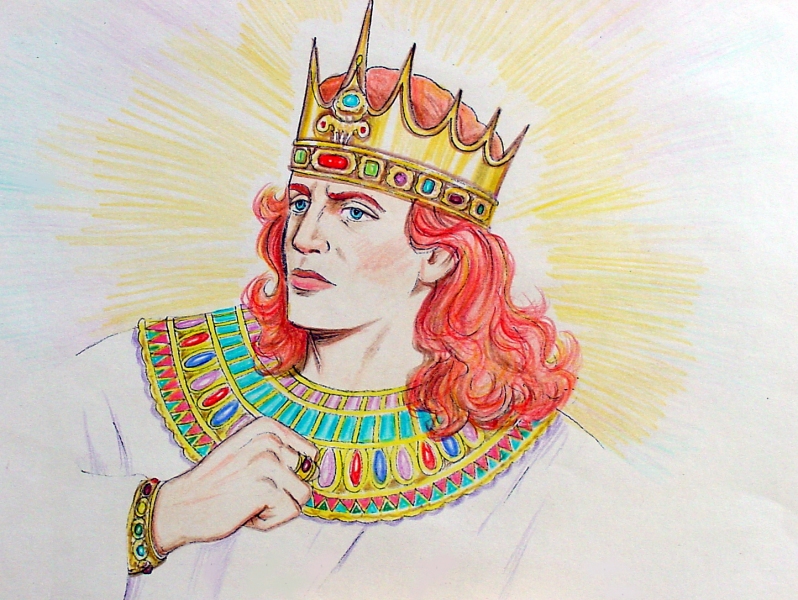 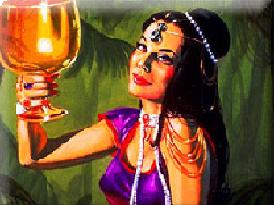 23
So, what is the important reason for why the Bible uses the symbolism of the woman fornicating with the kings of the earth?
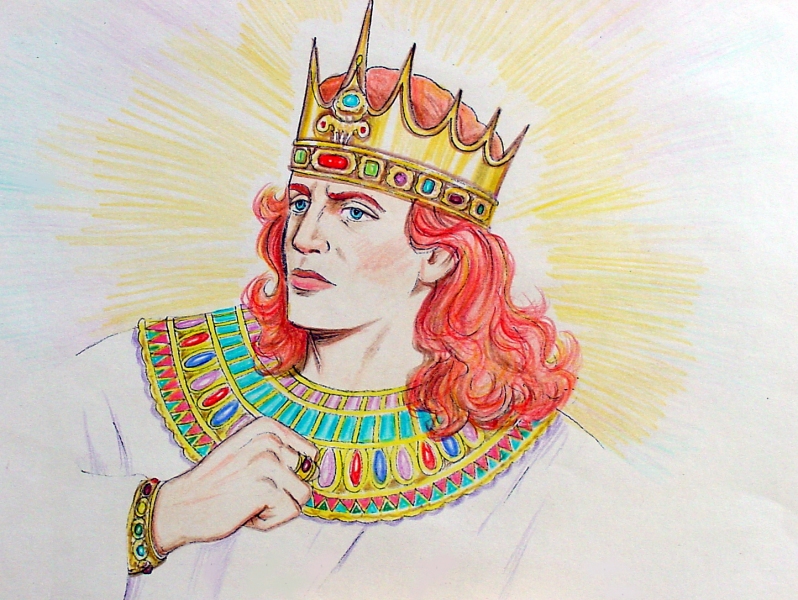 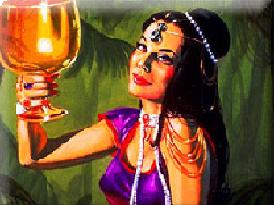 24
To answer this question, consider, why does a prostitute do business with men (usually)? The answer is that she gives them use of her body for their pleasure, all while she does the same to the men.  But at the same time, she obtains something else of value from the men, which is the price they must pay her to do this.  The price usually is paid in money, but sometimes it can be paid by other means.
25
Thus, the woman fornicates with the kings of the earth because of something she wants from them.  And the kings want something from her.  So, what was it that the kings obtained from the woman?  Well, they got a religion that helped strengthen their hold on their people because the church taught that the kings were ordained by God and must be obeyed.
26
And what was the price the kings had to pay the woman for this service?  The kings had to give some of their authority to the church so that the church could persecute some of the king’s citizens.  In doing this, the kings sacrificed some of their citizens for stability of the kingdom.  Thus, they are guilty of the unjust deaths of God’s people right along with the woman.
27
So, the kings saw this as a worthwhile deal.  As the kings saw it, this was a worthwhile sacrifice because it ensured they were less vulnerable to attack from their own citizens and less likely to be invaded by another country as well, so it was a win for their citizens also.  A lesson from history is that unstable kingdoms are targets for invasion.
28
The power to persecute which the woman obtains from the kings of the earth creates a combination of the church with other nations in a legally authorized war against the people of God. See Revelation 13:5-7 for this Biblically based definition.
29
The authors are going to make reference to the first beast of Revelation 13 to help you understand the scarlet beast of Revelation 17.  Thus, it is necessary to explain certain aspects of the first beast of Rev. 13.
30
This Biblical based definition of Rev. 13:5-7 gives the first beast of Rev. 13 use of the authority of the state to enforce its will.  It can persecute and even kill and thus has been given use of the power of a political king, but ONLY over God’s people and only for 1260 symbolic days, meaning 1260 literal years.  The Bible says nothing about authority over others.
31
The authority the Rev. 13 first beast receives is identical to that given to the little horn in Daniel 7:25, for it is given authority over God’s people for the same 1260 day period.  During that time, it uses the authority of the political kings and it can even put God’s people to death.
32
The authority it has is not its own, but actually is loaned to it by the political kings.  It is borrowed authority and is always under the control of the political kings.  Remember: the church is not the state!  But it uses the power of the state to accomplish its will against God’s people.
33
The authors believe that the first beast of Revelation 13 represents both the Catholic Church and its leaders, the popes.  Since the popes are the ones who run the Catholic Church, the symbol mostly represents the popes.  This is in line with Daniel 7:17, where it says the four beasts are four kings.  Beasts represent kings, the leaders of the empires or nations.
34
You may have a different opinion of its identity, but this is the one that the authors use for the first beast of Revelation 13. You may change your mind after you go through this material.  If you disagree, there is still much you can learn here.

Just so you know this.
35
Think of clothing you put on.  Now, when you put on clothing, the clothing is not you.  You are the person underneath the clothing.  The same is true of the first beast of Rev. 13, for it is given authority by another.  Its authority is not its own nor does the beast itself represent the source of that authority.
36
One reason the authors go with this definition is that Rev. 13 does not mention the kings of the earth at all and does not connect them with the church other than to give it authority.  Nowhere in Rev. 13 does it say that the church fornicates with the kings of the earth as it does in Rev. 17 for the scarlet beast.  For this and several other reasons, the beast represents the popes.
37
The first beast of Revelation 17, however, is different from the beast of Revelation 13, though it is very similar, for the body of the beast in Revelation 17 represents the combination of church and state.  There we see a symbol representing the two powers as one and we have activity and symbolism which tells us this is the intended meaning.
38
The beast of Rev. 17 rises to power in 538 just as did the Talking Horn on the dreadful fourth beast of Daniel 7.  The Talking Horn power rose up some time after the Roman Empire fell in 476 and after the rise of the 10 horns.  It rose then because it is the combination of church and state which did not come along until 538.
39
The Bible gives us information in Revelation 13 about the first beast, representing the church, what it is and what it does.  Rev. 17, however, gives us information about the combination of church and state and fills in more details about what the church does and its history, especially after 1798, and very near to the end of the world.
40
By giving us both chapters, Rev. 13 and 17, we are given a complete and yet complementary picture of what the church is, what it does, its future history, and how it uses the state to accomplish its will against God’s people.  We are also given enough papal history forecast that we can tell where we are at in history and know what is soon to come.
41
To look at it another way, Rev. 13 focuses on the 1260 days for the first beast and says little about what happens after 1798 in regard to the first beast. Most of what is said in Rev. 13 after 1798 is in relation to the earth beast.  In contrast, Rev. 17 focuses much more on the time after 1798 going all the way to the end of time with the beast.
42
Therefore, to have a complete picture of the history of the first beast of Rev. 13 that runs to the end of time, we must have both chapters. The two chapters complement each other.  Some people, of course, want to make Rev. 17 to be about many political kingdoms, but do not realize that they destroy the complementary nature of the two chapters by what they do.
43
So, to review again, what does the water represent which the woman sits upon?  Answer: Rev 17:15  “And he saith unto me, The waters which thou sawest, where the whore sitteth, are peoples, and multitudes, and nations, and tongues.”
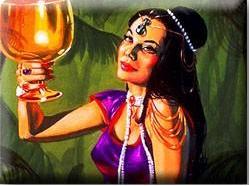 44
Here is what the angel said to John:

“I will shew unto thee the judgment of the great whore that sitteth upon many waters: ”
45
Before going to the next scene of the vision, please note that the angel connects the judgment of the whore to her sitting upon the waters.  In other words, she will be judged and punished because of what she does while sitting upon those waters while fornicating with the kings of the earth.
46
This is important because when she uses the power of the state, she is using their power to persecute and kill God’s people.  It is for this reason that she will be judged and punished.  Sitting on the waters therefore is connected with the decision about her in the judgment.
47
Let us now turn to the next scene of the vision….
48
Next John is shown the woman seated upon a scarlet colored beast in a place that has no water – a wilderness!  You probably could not find a drier place on earth!
49
Rev 17:3  “So he carried me away in the spirit into the wilderness:” 
Wilderness is a Greek word 
                        
                              er'-ay-mos

waste - desert, desolate, solitary, wilderness.
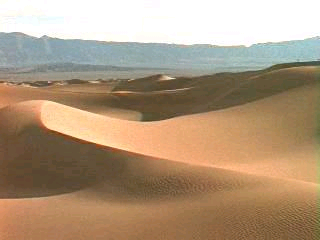 50
John is taken from the water into a desert far away from any water.
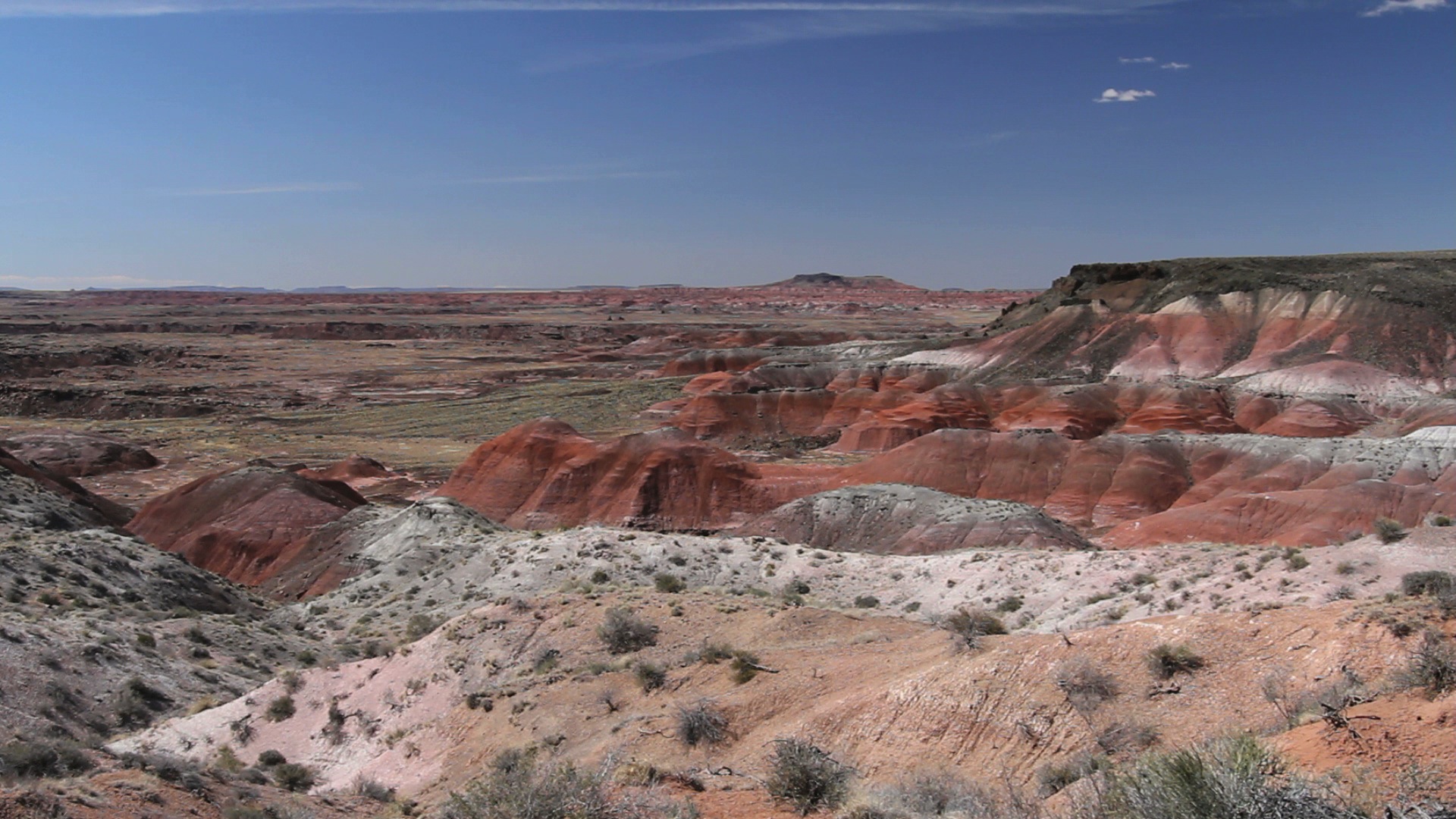 Do you see any water in the desert picture above?
51
Rev. 17:3 “And I saw a woman sit upon a scarlet colored beast,”
What is the meaning of the scarlet color of the beast the woman sits upon?
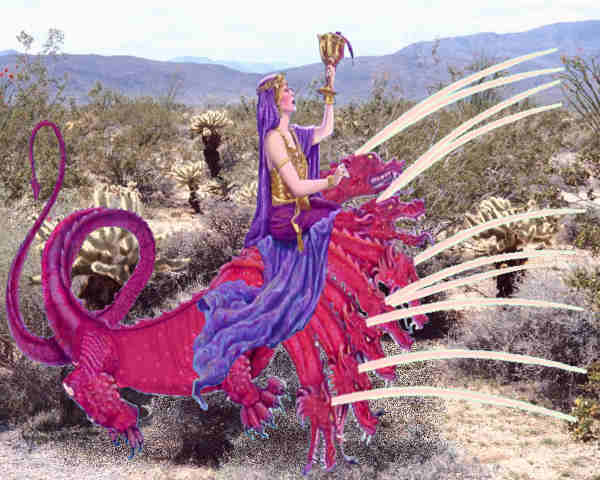 52
Isa 1:18  “Come now, and let us reason together, saith the LORD: though your sins be as scarlet, they shall be as white as snow; though they be red like crimson, they shall be as wool.”

The whore is covered with SIN!

Thus, the scarlet color represents sin.
53
That the woman is taken far from any water should tell you that there has been a change in circumstances for the woman.  She is no longer sitting upon the waters while fornicating with the kings of the earth.  She has moved on to the next stage of her history.
54
Rev. 17:3 “beast, full of names of blasphemy,”
The Biblical definition of blasphemy is.
Claim power to forgive sin.
   Matthew 9:1-8
2.Claim to be God on earth. 
   John 5:17-47
55
The names of blasphemy represent blasphemous behaviors of the beast.
56
But how do we know that these definitions are correct?  This question is relevant because there are some eight different definitions of blasphemy in the Bible.  Which one applies in Revelation 13 and 17?  Well, we know the previous definitions given to be right because the Bible tells us the blasphemy definitions in Rev. 13.  Let us find out how it does that.
57
The Rev. 17 beast has names (plural) of blasphemy upon it while the heads of the beast of Rev 13 it has only the name (singular) of blasphemy.  The name of blasphemy upon the Rev. 13 beast represents the blasphemous behaviors of the beast, so if we define those behaviors, then we know what the name of blasphemy represents.
58
To begin, look at now look at Rev. 13:6, which tells us about its blasphemous behavior:

“And he opened his mouth in blasphemy against God, to blaspheme his name, and his tabernacle, and them that dwell in heaven.”
59
So, what does it mean to blaspheme the name of God?  What does it mean to blaspheme his tabernacle?  What does it mean to blaspheme those who dwell in heaven?  Let us find out!
60
To answer these questions, remember that Revelation is a tale of two cities, Babylon and Jerusalem.  Babylon represents a false church that claims to fully obey God, but does not actually do that, while Jerusalem represents those who serve God and thus is a church that keeps all of God’s commandments.
61
In a symbolic sense, those who dwell in Jerusalem dwell in heaven, for Jesus is shown with them (Rev. 14:1) and we know he is in heaven.  Yet, until the Second Coming, that is not the physical reality, for Jesus is with us only through the power of the Holy Spirit until the Second Coming of Jesus.  He will remain in heaven, both the human and divine aspects of him, until the Second Coming (Acts 3:21).
62
If you have questions about this, you should remember that the Second Coming of Jesus does not occur in Revelation until chapter 19 and since prior chapters deal with events before the Second Coming, then logically Rev. 13 and 14 must be about events prior to the Second Coming.  Thus, those who dwell in heaven are on earth and dwell in heaven only symbolically until the Second Coming.
63
Now, then, what does it mean to blaspheme those who dwell in heaven?  Well, who has the highest authority over God’s people in religious matters and ultimately, over their lives?  

Answer: It is God, right?  Christ is the head of the church, so he has ultimate authority over them.
64
Perhaps you want proof of this, so here it is:

Col. 1:18  And he is the head of the body, the church: who is the beginning, the firstborn from the dead; that in all things he might have the preeminence.
65
No pope or pastor has the position of Christ no matter what they claim, for God never gives his glory to another (Isaiah 48:11), which means he will never give his power and position to another.
66
But if an earthly power comes along and claims it has authority over God’s people in religious matters and even over their lives, something which God has never given to it, then to blaspheme those who dwell in heaven is to claim God’s authority over God’s people here on earth, an authority never granted to any power by God in spite of claims to the contrary.
67
But, this beast power has claimed authority over God’s people in all religious matters and this will eventually even extend to whether they live or die.  This power will even claim it has control of who gets into heaven, for it will claim God’s authority to judge a person and to decide who gets into heaven or goes to hell.  The Catholic Church has claimed all of these powers at one point or another.  It claims there is no salvation outside of it.  The claim is false.
68
To understand blaspheming the tabernacle, remember that the tabernacle is the one in heaven, for there is no tabernacle on earth now. And even if one was built, God will not dwell there, for the work now is in heaven, not earth. Jesus works in the tabernacle in heaven and would never come to one here on earth.  Yet, the earthly tabernacle can teach us what this means.
69
To understand this, carefully consider this question: Why did people go to the earthly tabernacle before Jesus came to earth?  The answer to this question is that they went there to obtain forgiveness for their sins.  They sacrificed animals as a part of that and did a lot of other ceremonies, but ultimately, they went to have their sins forgiven, for without that, they had no hope of eternal life and all the other activities would do them no good.
70
So, if people went to the earthly tabernacle to obtain forgiveness for their sins, then logically this must be what they are doing with the heavenly tabernacle, except that now we do it differently and remotely rather than having to travel to the tabernacle.  We pray here on earth to Jesus in the heavenly tabernacle to obtain forgiveness for our sins.
71
Yet in Rev. 13 we have a power that blasphemes the tabernacle, so it must claim God’s authority and position with the tabernacle.  God’s authority in the tabernacle is to grant forgiveness for sins confessed to him, so this power claims it can forgive sins.  Further, it must have a priesthood that can hear those confessed sins and they must have authority to grant forgiveness for the confessed sins.
72
Moreover, this places the beast power right in the tabernacle, which represents the church in today’s world.  Since it sits in the tabernacle and claims it can forgive sins, it can also refuse to do so and thus claim it can deny salvation to people as it wishes.  Again, this is a false claim, but that is what this power does.
73
Therefore, to blaspheme the tabernacle means that this power claims authority to forgive sins against God’s laws.  But the real truth is that only God can do that!
74
What does it mean to blaspheme the name of God?  Well, the word name represents the character of a person.  Rev. 14:1 teaches us that for it shows us the people of God standing on Mount Zion.  These people have the Father’s name written on their foreheads.  The forehead represents the mind that is behind it and thus the character of the Father that is in them.
75
There is another Bible reference which teaches the same thing.  Recall the story of Moses when he asked to see God.  God told him that he would allow Moses to see his back, but not his face.  When he actually did this, Exodus 34:5-7 tells us that God proclaimed the name of the Lord.  But what did he do?  It tells us he described the character attributes of God.
76
This means that in proclaiming the name of the Lord, he was telling us about his character, which means that the word character and name are associated together by God himself.  His name represents his character.  

Therefore, when the beast blasphemes the name of God, it blasphemes God’s character.
77
We sometimes speak of a person having a good name, which means that he is considered to be a person of good character.  So, what this means is that if a person blasphemes God’s name, meaning his character, that person is blackening God’s name, that is, he is making disparaging remarks about God’s character to make him look bad.
78
Think about what this means.  By definition, God is the highest and best of all, for there is no higher being.  This clearly means that God has the very best character that is better than that of anyone else in existence.  Perhaps this is obvious, but it needs said so that you understand the point.
79
Now, if a power comes along and verbally blackens the character of God, clearly then it is saying that it is even better than God!  But, again, by definition, God is the highest and best of all, which means he has the best character in the universe.
80
So, if this power says it is better than God by blackening God’s character, then by the definition, this power is claiming to be God because it is saying its character is better than that of God’s character.  

Therefore, for a person (or church) to blaspheme the name of God is to claim that the person or church is God!
81
Is it clear to you that for a person or power to blaspheme the name of God is to declare that the person or power is effectively claiming to be God himself?  He is saying he has a better character than God, which he does by making God look bad, and by definition, God is the best, so they make themselves into God.  Clear enough for you?
82
You may ask, how is it that the Catholic Church has blackened the character of God?  Consider their teaching on hell they have had in the past, that a person burns forever in hell because of their sins.  Multitudes have turned away from God because of terror of such a being who would do such a horrible thing, even to little children.
83
But the real truth, according to the Bible, is that hell will last for a finite amount of time.  It will burn itself out and then stop. Those in hell will be destroyed and will never be resurrected again to life.  They are ashes.  This is the real truth.  See Rev. 20.  The smoke rising up forever means that the results of their punishment will last forever, but the punishment itself will not last forever. God is just, but not a tyrant.
84
Thus, the Catholic teaching on hell blackened God’s character very severely, which is blaspheming the name of God.  Now, in recent years, the church has seemingly backed away from this position, but historically, that hell burns forever has been their position.  It was a terrible doctrine that destroyed the faith of large numbers of people.
85
Biblical references for the definitions of blasphemy:
1. Claim power to forgive sin.
   Matthew 9:1-8
2. Claim to be  God on earth. 
   John 5:17-47
3. Claim authority over God’s      people. (Heb. 12:22, Rev. 14:1-5, Dan. 7:25, Rev. 13:7)
86
Now, think this next question through carefully.  What historical power in this world – 
claims to be God
claims to forgive sins against God’s laws 
has claimed authority over God’s people in the past, even killing them as heretics?
87
Answer: There is only one power that fits the criteria the Bible gives us.  That power is the Catholic Church.  The popes have claimed to be God.  The Catholic Church has claimed authority to forgive sins against God’s laws.  The Catholic Church has claimed authority over the lives of those it claimed are heretics, who usually were people that obeyed God rather than the Catholic Church.
88
The Catholic Church denies it is the first beast of Revelation 13, but the evidence given by the blasphemous behavior of this beast tells the truth of who it is.  There can be no question about its identity.
89
We will use the definitions of blasphemy that Revelation 13’s first beast provides to help us understand Revelation 17’s beast.  Many ignore the connection and thus miss the proper identification of the Revelation 17 beast.
90
What often happens when people try to identify the scarlet beast is they focus on the color of the beast.  They think that because its color is scarlet, which is a variation of red, it has to be the dragon.  As a result, they identify the beast as Satan.  But this ignores the clear signs of its behaviors, which are given on the beast.  The behavior shows that this scarlet beast is not Satan, but instead is one owned by Satan – the Catholic Church.
91
So, how do we identify the scarlet beast?  

Note that the Rev. 13 beast has the name of blasphemy upon its 7 heads.  This is a name representing its blasphemous behavior. 

But how do the authors know this links to its blasphemous behavior?
92
To answer that question, go back to the beasts shown in Daniel 7.  Why is there a lion, bear, leopard and dreadful looking beast?  God used these to tell us that the empires they represent behaved like the predatory beasts used to represent them.  In other words, the beast itself and things you see on a beast will help tell you things about its behavior.
93
The leopard beast had 4 wings on it.  This tells you that this beast would have the behavior of rapid conquest.  It would go so fast in its conquest, that it would seem as it flew across the world, something that can be done much faster than on foot.
94
The leopard beast itself tells you that the leader of this empire would be patient, crafty, very intelligent, and would attack only after very careful observation and planning so that the attack would go very swiftly, all of which was true of Alexander the Great, who was the king represented by the leopard beast.
95
The leopard beast is probably the best example to explain this, but the same concept is true of all of the beasts. The things you see on them tells you about their behaviors.
96
The fourth beast of Daniel 7 is another good example, for it was a very powerful animal for which Daniel apparently had no name for it.  But he noted the great power it had and noted such things as the brass claws and great iron teeth.  Again, these things represent aspects of the behavior of the kingdom represented by this beast.
97
Therefore, we can say that the name of blasphemy represents certain behaviors of the Rev. 13 first beast.  All that remains to be done is to define those behaviors, which we have already done here.
98
To summarize, the name of blasphemy on the seven heads of the Rev. 13 beast is a name that stands for the three behaviors the beast is said to do.  As mentioned before, these behaviors are:

It Blasphemes the name of God
It Blasphemes the tabernacle
It Blasphemes those who dwell in heaven
99
You should understand that the principle is that a beast is always linked to its behaviors, which can be used to help identify it.  For example, in Daniel 7, the Talking Horn on the fourth dreadful beast was said to wear out the saints and to “think to change times and [God’s] law.”  This clearly points to the papacy, for these behaviors directly and uniquely identify it.
100
Only the papacy made an attempt to change the law of God, for they have changed the Sabbath day and the law about not worshiping images in the 10 commandments and also have persecuted God’s people, thus fulling the prophecy about them.  God does not give his glory to another as God, so he will never give anyone authority to change his law.
101
In Rev. 17, the beast (meaning its body and heads), is full of names of blasphemy.  Notice that here there are two names of blasphemy upon the heads rather than just one.  What this means will be explained shortly, but just remember that the names of blasphemy refer to the behavior of the beast and the behaviors identify the beast for you.
102
Now, remember that the name of blasphemy on the heads of the beast in Rev. 13 stand for the blasphemous behavior of that beast.  The same definitions for the name of blasphemy found in Rev. 13 must also apply in Revelation 17 for the names of blasphemy. Thus, if the Rev. 13 beast is papal, so also is the beast in Rev. 17 partly papal, for it is a 2-power beast.
103
Let us now learn why the scarlet beast of Revelation 17 has two names of blasphemy upon it and thus learn more about how to understand this beast.
104
Question: Why does the Rev. 13 first beast have the name of blasphemy (singular) while the Rev. 17 beast has names (plural) of blasphemy? Answer: In Rev. 17, the beast represents two powers as one.  Thus, we know there are 2 names of blasphemy on it. But if this is true, then that the Rev. 13 first beast has only a single name of blasphemy upon it indicates that this beast represents only one power, which we have identified as the Catholic Church and its popes.
105
If you think about it, the presence of just one name of blasphemy on the Rev. 13 first beast makes it clear for us that it represents just the church and the popes alone rather than representing church and state combined.
106
This is contrary to what many have been taught, for many experts say that the Rev. 13 beast is both church and state.  So, how can it be true that it represents only one power?  What is the evidence?
107
The reason is that the blasphemy defined in Rev. 13:6 refers to behaviors of the church alone.  Consider that all three of the behaviors given (blaspheme the name of God, those who dwell in heaven and the tabernacle) are done by the papal power.
108
In contrast with this, the kings of the earth do NOT engage in all three of the blasphemous behaviors that the church engages in.  The kings of the earth do NOT claim to forgive sins against God’s law and never have. The kings of the earth have never claimed to be God.  Thus, the beast in Rev. 13 is the church alone and is NOT the combination of church and state.
109
This is not how many think of the Rev. 13 first beast, for they have been taught directly contrary to this. But the evidence is there that only one power is represented by the Rev. 13 beast.

Thus, the power it receives from the kings of the earth is put on like clothing and the Rev. 13 first beast itself remains the church - always.
110
However, in contrast with the Rev. 13 first beast, the beast in Rev. 17 is the combination of both church and state, so it has names (plural) of blasphemy upon its heads.  Why? 
To indicate two powers rather than one 
To indicate two different definitions of blasphemous behaviors because there are two different powers.
111
Now, we have the definition of the name of blasphemy in Rev. 13 for the first beast and it is obviously repeated in Rev. 17 for the papal power in the beast.  But we have a second name because the beast is a combination of two powers.  So, what blasphemous behavior does the corresponding name of blasphemy for the second power represent?  How can we know?
112
We are given only one nearby definition of blasphemous behaviors for the Rev. 13 first beast and all of it must apply to the church in Rev. 17 as well.  Since there is only one definition found in Revelation, then the blasphemous behavior found in Rev. 13:6 must be involved with the second power, but with a difference of some kind.  What would the difference be?
113
Here is how we figure out what the name of blasphemy represents for the second power.  The second power is the kings of the earth.  Now, what did they do?  Did they ever claim to be God?  The answer to that is no, they did not.  Did they ever claim they could forgive sins against God’s laws and set up a priesthood to forgive sins?  The answer is no, they never did this either.
114
The only thing remaining is that they must have blasphemed those who dwell in heaven.  Now, blaspheming those who dwell in heaven means it claims authority over the lives of God’s people, including their religious life, and claims authority to decide who gets into heaven and who does not.  Of course, it excludes those it claims are heretics!
115
The kings of the earth, the second power within the beast of Rev. 17, did not claim they could decide who gets into heaven or not. BUT, they did lend their authority to the church to decide who lived or died among God’s people and, at the request of the church, it often decided who lived or died based on the religious life of the people of God.  Thus, it blasphemed those who dwell in heaven.
116
Killing God’s people is blasphemy against them.  For this, they have a corresponding name of blasphemy upon the scarlet beast of Rev. 17 alongside that of the blasphemous name for the church’s behavior.

Does this make sense to you?
117
So, let us summarize.  The beast of Rev. 17 has two names of blasphemy upon it, one for the church and one for the kings of the earth.  They are different because the church was guilty of committing all the blasphemous things described in Rev. 13:6, while the kings of the earth are guilty of committing only one of those things.
118
To reiterate, the church has a name of blasphemy upon the scarlet beast of Rev. 17 because it does the following:

Blasphemes the name of God
Blasphemes the tabernacle
Blasphemes the people of God
119
The kings of the earth have a name of blasphemy upon the same beast because they did this:

Blasphemed the people of God

This means they gave their power of a king to the church to decide who lived or died and thus are accounted guilty of blasphemy against God’s people.  And sometimes they also killed them on their own.
120
If you have been told the Rev. 13 beast represents both church and state,  consider the evidence.  The first beast of Rev. 13 has only one name of blasphemy upon it.  That can happen only if there is just one power that the beast itself represents.  If the beast represented two powers, then there would have been two names of blasphemy upon it.
121
So, does this help you better understand the name of blasphemy in Rev. 13 on the first beast and the names of blasphemy upon the scarlet beast of Rev. 17?
122
Rev. 17:3 “Having seven heads and ten horns.”
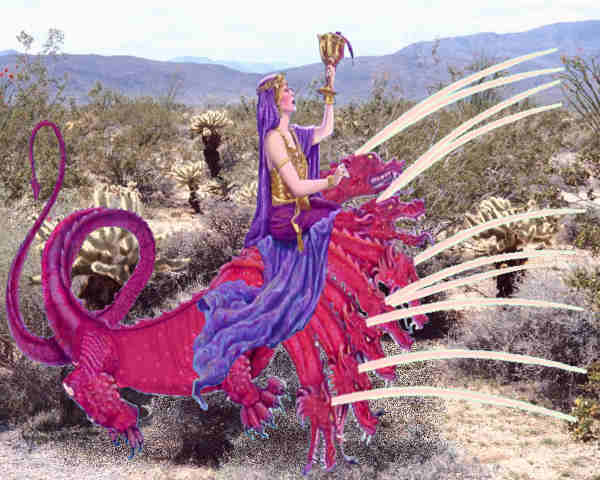 123
There are many interpretations of Revelation 17 in the world today.  Most of the error which occurs with these interpretations can be traced to a failure to understand the true identity of the beast and a failure to understand how to correctly interpret the heads and horns.  We will show you how to fix these problems.
124
To properly understand the Rev. 17 beast, we must understand the rules to interpret the beast with 7 heads and ten horns. To do that, we must go to Daniel 7 and study its beasts.
125
Daniel 7 has four beasts
 The Lion - representing Babylon
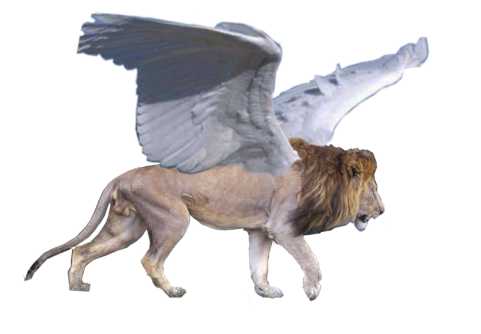 Note that this is one kingdom with no divisions, for there is only one head and no horns.
126
The entire body and head of this beast represents just one time period with just one kingdom within that time period.  Babylon was an empire which ran from 605 BC until about 539 BC.
127
2. The Bear represents the combined kingdom of the  
Medes and Persians.
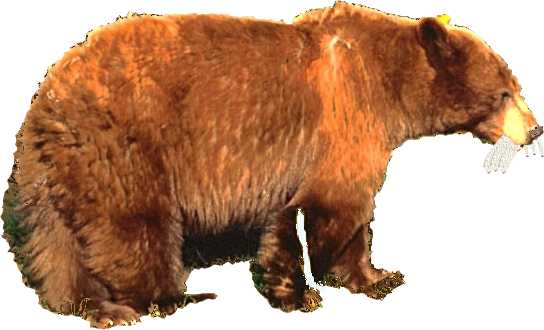 128
The kingdom of the Medes and Persians ran from 539 BC until 331 BC when it was defeated by the invading Greeks with the Macedonians, led by Alexander the Great.
129
Like the lion, the bear had just one head and no horns, so there were no divisions of its kingdom.  Thus, the bear represents one kingdom that ran from beginning to end without dividing.  The three ribs in its mouth are believed to represent three conquests done to form its empire.
130
Note that as we move from beast to beast, time is moving from the past to the future.  You could represent it like this:
Medo-Persia
Babylon
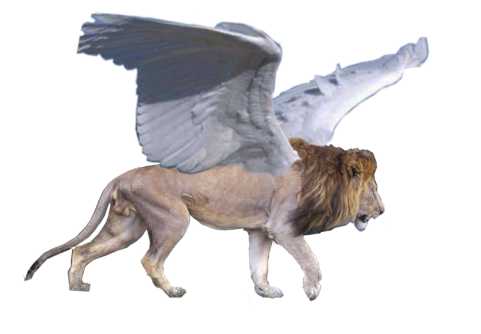 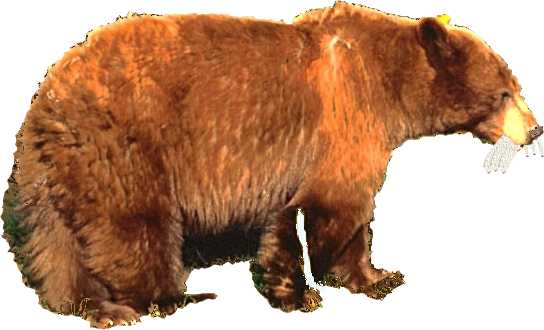 Time
Past
Future
131
3. The body of the leopard represented Greece with the Macedonians.
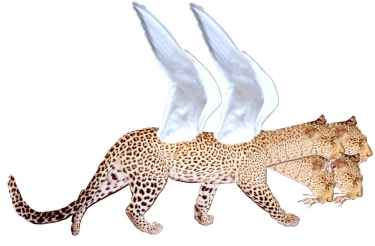 132
The leopard is a very important animal in the series of prophetic beasts of Daniel 7, for it demonstrates for us a kingdom that was divided and shows us how God represented the division of the kingdom through the symbolism of the beast. This is very much like what we see on the beast in Rev. 17.

So, we will study it very carefully.
133
The body of the leopard represented Greece under Alexander the Great, and this included his immediate successors until the empire was divided.  Alexander died in 323 BC and his kingdom was divided in 301 BC, so there was a gap of 22 years when viceregents and governors ruled Greece until the division of Alexander’s kingdom.
134
The leopard had four heads, which made it different from the bear and lion because each of them had only one head.  The four heads of the leopard represent the four divisions of the Greek Empire of Alexander the Great.
135
What many do not know is that after Alexander the Great died, viceregents ruled for his unborn son.  But eventually these killed the son and then ruled it as governors.
136
Something else many do not know is that after Alexander’s death, five of his generals divided his kingdom up among themselves while pretending that they gave allegiance to the empire capital in Babylon, which is where Alexander settled to set up his capital.
137
The Bible tells us of only four heads on the leopard.  So, because the kingdom was divided five ways, then why are there only four heads?  Answer: Some time after Alexander died, four of the generals/governors wrote up an agreement formally dividing the empire.  But the fifth refused to sign it and instead tried to rebuild the empire under his leadership.
138
Thereafter there were a number of wars between the generals, but nothing settled the question of what to do with the empire.  The fifth general (Antigonus by name) continually tried to rebuild the empire, while the other four were trying to go their separate ways and to individually rule their respective kingdoms without interference from the others.  None of the four others wanted to rebuild the empire.
139
The fifth, however, had greater resources than the others, so it made settling the question very difficult.  The reason he had greater resources was that his kingdom was along the eastern Mediterranean coast and there were more people and other natural resources there for building and equipping an army.  Thus, with a bigger army that was better equipped and supplied, it was difficult for the other four to defeat him.
140
Finally, in 301 BC, the four generals went to war united as one against Antigonus and defeated him and his army.  Antigonus was killed and his son escaped the battle and lived through it.
141
The four generals then wrote up an agreement, dividing the empire among themselves, leaving Antigonus’ son only a small territory to rule along the Mediterranean coast and the islands.  They did not want to tangle with his navy as it was very strong and they knew they were no match for it.
142
Because of the division of the empire into four major parts, the Bible prophecy came true.  Ultimately, it was divided four ways.  The tiny amount of territory given to Antigonus’ son was apparently irrelevant in the overall scheme of things, so God did not take note of it in this case.
143
To reiterate, the body of the leopard represents the kingdom of Alexander the Great and his immediate successors UNTIL the kingdom was divided into four parts or four kingdoms.  This means the body comes first, that is, it represents an earlier stage of the history of this kingdom and then the heads came to power later, representing the second stage of power.
144
But likewise, the body of the leopard represents the king line of Alexander the Great and his immediate successors UNTIL the kingdom was divided into four parts.  When the kingdom was divided four ways, then the four heads also represent four king lines which ruled each of their respective kingdoms.
145
The principles to be gained here are that when you see a prophetic beast with more than one head, then two things will happen. 
The kingdom will be divided into the number of heads present on the beast.  You might say then that the heads rise up to power after the history of the body is done.
There will always be a decree of some kind (verbal statement, a letter, a formal law, a treaty and so on) dividing the kingdom at the point of division which is where the body divides into heads.
146
The point about the decree dividing the kingdom is very important, but few recognize this fact.  The reason this is so is that in every instance in Daniel 7 or 8 in which a kingdom, be it political or religious, is divided from a prior kingdom, there always was a decree, law, treaty or some kind of legal instrument or spoken statement by a ruler or by the head of government which causes the division of the kingdom.
147
The presence of a decree dividing a kingdom is found true for every prophetic beast which has multiple heads or multiple horns in Daniel 7 and 8, and for every such prophetic beast in Revelation 12, 13 and 17.  It is strange that few people realize this as it is a very important aspect of Bible prophecy.  However, the authors have discovered that people will invent all sorts of excuses to avoid recognizing this fact when it is pointed out to them.
148
The reason people will invent any number of excuses to ignore the decree at the division point is that this fact may contradict their pet theories to explain these beasts.  Thus, rather than conforming their ideas to the facts, they make the facts conform to their ideas and if it cannot be done, then they ignore it and find an excuse to do so.  But that does not change the facts.
149
Why did the body of the leopard also represent Alexander the Great and his immediate successors?

Answer: This is true because Daniel 7:17 tells us that “the four beasts are four kings that shall arise,” so that beasts are kings. Kings are lines of individual kings when you are dealing with prophetic beasts.
150
The word translated in Daniel 7:17 as “shall arise,” is a word which means both existing now and in the future.  We do not have an equivalent verb in English, so it is translated as “shall arise” rather than “is here now and shall arise”.  This means that one of those kings was already present (the line of Nebuchadnezzar) and three more were yet to rise up in the future.
151
This fact is clear evidence that the four beasts are in fact representing the same four kingdoms found on the statue in the dream of Nebuchadnezzar recorded in Daniel 2.  Many think that we cannot know what the four beasts are, but this tells you very clearly that the beasts also start with Babylon.
152
You should understand that a prophetic beast always represents two things:

A king 
A kingdom.  

This is typically ignored or outright denied by many, but the fact is that a beast represents two different things: the king that rules and the kingdom he rules.
153
So, how do the authors know beasts are both kings and kingdoms?  Well, there are several reasons.  First, in Daniel 2, the gold head was said to be Nebuchadnezzar.  If it represented only a kingdom, then Daniel would have told king Nebuchadnezzar that the head represented Babylon and would never have said it represented Nebuchadnezzar.
154
By telling Nebuchadnezzar that he was the head of gold, Daniel was informing him that the gold head represented a king.  That should be clear enough, right?  And a fact that is very hard to ignore.
155
In his very next statement to Nebuchadnezzar, Daniel told him that the next metal on the Daniel 2 statue represented the next kingdom.  Thus, he said that the gold head was a king and in the next metal he said it was a kingdom.  Therefore, the metals represented both kings and kingdoms. Why is this so hard for people to understand and admit to be true?
156
However, Nebuchadnezzar was not alone, for he represented the entire line of individual kings who ruled Babylon.  Why is this true?  Well, time is continuous on the image of Daniel 2, so the gold head represented the entire time of the kingdom.  As time moved downward around the statue, it went through the time of Nebuchadnezzar and then went on to the remaining kings of Babylon until it reached its end.
157
Because king Nebuchadnezzar died before the end of his kingdom, there were other kings who ruled in his place after him.  So, Nebuchadnezzar, as the head of gold, represented the whole line of kings who ruled Babylon so that the whole time of the Babylonian kingdom is covered by the gold head and by its king.
158
What Daniel did in Daniel 2 by telling Nebuchadnezzar that he was the head of gold is to name him as the founder of a line of kings, which he represented.  This has been done by historians who named lines of kings after the founders.  For example, you may read of the Ptolemy line in ancient Egypt, the last of which was Cleopatra.  The line was named for the founder of the line, and many of its kings (but not all) were also named Ptolemy (with a number after the name).
159
In Daniel 7:17 Daniel tells us that the four beasts are four kings.  Then in Daniel 7:23, he says that the fourth beast is a kingdom.  Thus, Daniel defines the beasts of Daniel 7 as both kings and kingdoms, which is just like Daniel saying that the metals are kings and kingdoms in Daniel 2.  If you look very carefully in Daniel 8, you will find essentially the same definitions given.
160
Many experts claim that beasts represent only kingdoms and you can ignore the word kings. They are trying to make it simple.  But please do not make the same mistake, for if you do, then when it comes to Revelation 17, you will not correctly understand it.
161
Remember that Daniel 7:17 said, four beasts are four kings.  It did not say the four beasts are four kingdoms.  In Rev. 17, it says there are 7 kings, not 7 kingdoms.  They are NOT interchangeable, unlike how many think they are.  The experts are wrong about this point.
162
That they are not interchangeable is proved by the story in Daniel 2.  Daniel told Nebuchadnezzar that he was the head of gold and then said that the next metal was a kingdom.  Thus, Daniel defines the metals as both kings and kingdoms.  The same definitions MUST apply in Daniel 7 where you are dealing with the same sequence of four kingdoms/kings.
163
Because Daniel specifically named Nebuchadnezzar as the head of gold, it is impossible to claim that the metals are only kingdoms, for Daniel, who got his information directly from God, clearly disagrees with those who say the metals are kingdoms only and you can just ignore the kings.  If you follow the directions of the experts, you are sure to misunderstand the prophecies somewhere along the line.  So, do not do as the experts say in this instance.
164
Please do not misunderstand the point here.  The authors do not want you to distrust those with religious education.  We just want you to be aware that they are not always right.  Having a Ph.D. gives a person a higher chance of being right about something, but does not guarantee they are always right.
165
Education has great value when properly used for God and when God’s word is correctly understood.  But always do your own study to be sure about anything they say.  Also, always be aware that they are not inspired as were Bible prophets, so can and do make mistakes.
166
The same rule applies to the four heads of the leopard beast, which represent the four generals who divided the kingdom and also represents their four kingdoms.  In other words, the leopard’s body represents both a king and kingdom.  The 4 heads represent both kings and kingdoms.
167
That the leopard has four heads tells us something very important: the body comes first and then the four heads come after the body.  This may seem trivial, but it is very important to understand because it’s the key to understanding the prophetic beasts in Revelation.
168
To reiterate, this fact should be obvious because the body of the leopard beast in Daniel 7 represents Alexander the Great and his immediate successors until the kingdom was divided.  Thus, the body comes first.  Have you got this?  Then the four heads come next because the kingdom was divided four ways in 301 BC, 22 years after Alexander’s death.
169
The rule that the body occurs first in history if a beast has several heads or horns is a general rule that applies to all prophetic beasts with several heads or horns, including the beasts of Rev. 12, 13 and 17.  Of course, it does NOT apply to a beast which has only one head or one horn.  It also does NOT apply to non-prophetic beasts, such as the lamb with 7 eyes in Rev. 5:6.
170
This means that the goat in Daniel 8 which had only one great horn at the beginning represented just one kingdom and one time period at that point in time.  Yet, the great horn is broken off and then four horns come up in its place.  From then on, the body and head represent Alexander’s kingdom until the division, after which the four horns represent the four kingdoms into which the kingdom was divided in 301 BC.  It is the same rule at work that is found in Daniel 7.
171
The rule is very simple so that even a child can understand it.  For a beast with more than one head, history goes from the body to the heads.  There will be a decree between the transition from the body to the heads that causes the heads to rise to power. Thus the heads rise up all at once unless there is some kind of exception stated.
172
Daniel 7 gives us an example of the Exception Principle at work.  When Daniel was being told about the 10 horns on the dreadful fourth beast and the Talking Horn was described to come up among them, he was told that the 10 horns are kings.  Then he was told that the Talking Horn was different from the others.
173
Study of it reveals it to be a religious king rather than a political king, and thus it is an exception to the rule already established by the story (and history) that the kings are political in Daniel 7.

The idea of the exception principle is that the prophetic chapter sets up a rule about something and then changes it only for the beast in question.
174
These rules transfer across from one chapter to the next and even from Daniel into Revelation, for the same thing setup in Daniel 7 applies in Daniel 8 and in Rev. 12, 13 and 17 unless an exception for a particular beast is stated.  For example, this means that the rule that the four heads come up all at once by a decree and then fall one at a time will be followed to the letter in Revelation just as it was followed in Daniel 7.
175
The point of the matter is that the previous rule about whatever is being discussed always applies UNLESS an exception is stated.  Failure to realize this gets more people into trouble interpreting Rev. 17 than you might imagine!  Thus, the Exception Principle is very important and you should be sure to understand it.
176
An example of the exception principle at work in Rev. 13 is the first beast.  It is clearly described to be a religious king.  Thus, it is an exception to the previously established rule in Daniel 7 that a beast/kingdom/king is political.  Some try to make this beast political because of this, but do not understand the exception principle, and thus get themselves into trouble.
177
If a beast has several horns on it, then the same basic rule applies.  The body comes first, then if there are several heads, they come next.  And then after they are all gone, then the horns rise to power.  Again, there will be a decree which causes them to rise to power.  To go from the past to the future of a power, history moves from the back end of an animal to its horns, the front end.
178
The prophetic principles explained here have been given names by the authors.  Here they are:
Miller Principle – Time moves from the body to the heads to the horns.
Decree Transition Principle – there will be a decree between the change from the body to the heads or from heads to horns.
Exception principle – If an exception is stated, then it applies from then on for that beast, but not for others.
179
Please note that the Miller Principle is a principle NAMED after William Miller because of his work with Bible prophecy in the 1830s and 1840s, but which has nothing to do with the rules of prophetic interpretation that he wrote up and published.  Please do not get them confused.
180
While we are reviewing, let us reiterate the definitions for you.  A beast in Bible prophecy represents:

A kingdom – the territory ruled by a king
A king – defined as a line of individual kings, named for the founder of the line.
181
Please do not proceed forward until you understand the three basic principles and the two definitions just stated.  They are critical for you to correctly understand the prophetic beasts of Revelation 12, 13 and 17.  If you do not understand them, then for sure you will misunderstand the beasts.
182
4. The dreadful and terrible beast with ten horns was Pagan Rome
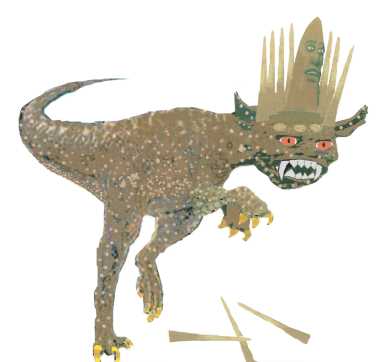 183
The body of the dreadful beast represents the pagan Roman Empire, which became an empire in 168 BC and ruled until 476 AD in Western Rome.  You should note, however, that it did not conquer all of the Greek kingdoms until 30 AD, which means its real beginning date for Bible prophecy is 30 BC rather than 168 BC.
184
Toward the end of the Western Roman Empire, it split several times into two or even three parts, which eventually rejoined together each time.  But finally there was a final division into two parts that never rejoined together again, which were an eastern and western half.  The western half divided in 476 into many small kingdoms, some 50 or more in total.
185
Daniel 7 at the beginning shows 10 horns on the head of the dreadful beast.  While some try to find 10 literal kingdoms these directly represent, it is more likely that these represent the many kingdoms into which Rome divided.
186
The book of Daniel uses the number 10 both literally and symbolically.  Most people, of course, think the number 10 must be literal.  But because the number is also defined symbolically, then it can also be that in Daniel 7, it is symbolic.
187
This is especially likely to be true because Rome split in 476 into many different small kingdoms.  It is the number that were present when the kingdom split that counts rather than what they consolidated into later.  To know this is true, remember the leopard beast which had four heads.  Recall that the kingdom actually divided 5 ways at first, but when it was finally divided with a written decree, then there were only four divisions, just as the vision showed.  Thus, God counted them at the split point with the decree and not before and not later.
188
Just so you know, when Rome was divided in 476 AD, the mercenaries of the Roman army rebelled against Rome (Rome was bankrupt and could not pay them what it promised them) and caused the downfall of the Western Roman Empire.  When the dust settled, Odoacer was the new ruler of Rome.  He soon wrote a letter to the Eastern Roman Emperor in which he declared that he would not rule the rest of the Roman Empire, but would rule only Italy.
189
Odoacer’s letter was not only the declaration of the division of Rome, but also served as the decree of a ruler as to what the law was regarding his territory.  You should remember that the word of a king in those days was law.  What they said was law, and this applied to what was said in letters or in spoken form.
190
Thus, just like the leopard beast, when it split four ways, there was a decree dividing it four ways.  When Rome split, there was a decree setting the rest of the Roman Empire free, which then divided into many parts.
191
One of the authors recalls an individual who disputed the letter and its effect.  He forgot that when the letter was sent to the Eastern Roman Emperor, the empire dissolved, for the rest of the empire then went its separate ways right after that.
192
We can guess for very good reasons, but not prove, that Odoacer sent letters to the various parts of the empire setting them free, but we have record only of his letter to the Eastern Roman Emperor.  That does not mean he did not write letters to other leaders in the rest of the empire setting them free.  It seems obvious that he had to have done that, else how would they have known they were free?
193
Historians report that most of the Romans present in the various provinces of the empire did not leave, but remained in place where they were when the empire dissolved.  So, one cannot say that the provinces knew they were free because the Romans left.  No, but they had to have learned of it somehow and letters to them seems the most likely way they found out about it.  Either way, Odoacer had spoken through his letter and it was law from then on.
194
To reiterate, the general principle is that when you have a beast which has several heads, when history transitions from the body to the heads, then there will be a decree which divides the kingdom into how ever many heads (kingdoms and corresponding kings) there are on the beast. It always works this way on the prophetic beasts of Daniel and Revelation.
195
The same is true of transitioning from one or several heads to several horns (such as the first beast of Rev. 13 or the dreadful 4th beast of Daniel 7).  There will be a decree written after the heads are done which will divide the kingdom into how many ever horns there are.  Some power with the authority will write a decree which causes this to happen.
196
Now let us talk about the number 10 again.  Daniel 1:20 shows us a symbolic use of the number 10, for it says that Nebuchadnezzar found Daniel and his friends to be 10 times better than the others he tested.  Were they literally 10 times better?  Or is 10 a symbolic number meaning, much better or many?
197
It should be clear that 10 can be symbolic because there is no way that Nebuchadnezzar could know that Daniel and his friends were literally 10 times better.  His statement was an expression telling us that they were much better than the others.
198
So, since Rome divided into many kingdoms (more than 50 when the letter/decree was written), then the 10 horns likely represent the many kingdoms into which Rome divided in 476.  This should be clear for you.
199
The so-called “little horn”, the horn on the fourth beast that talked and persecuted the people of God (which we refer to as the “Talking Horn,” uproots 3 of the 10 horns, removing them forever.  These 3 horns were labeled by the Catholic Church as Arians, people who supposedly believed that Jesus was begotten by the Father somewhere far back in time and is subordinate to the Father, yet is still God. They refused the authority of the Bishop of Rome, the Pope.
200
There is some evidence from history that the actual reasons for their removal is twofold.  First, they probably were keepers of the Bible Sabbath on the seventh day of the week, which the Catholic Church opposed because it kept the first day of the week.  The second reason is that the ruler of Eastern Rome in Constantinople wanted to reconstitute the Western Roman Empire and these kingdoms stood in his way.  So, he went to war against them and destroyed them.  Their destruction was complete.  They were not actually Arians, but the Catholic Church wanted to smear their reputation, so labeled them as Arians.
201
The identity of the three horns that were removed has been a source of debate for a long time.  It appears that here the three horns are literal.  Two of them are definitely known from history and the third is debatable.  The first two were the Vandals, removed first in 534, and the Ostrogoths, attacked after the war against the Vandals was done.  They were removed by about 560.
202
The third is variously believed by some to be the Heruli, who were members of the army of Odoacer, the ruler of Italy beginning in 476 after Rome fell, and still others ascribe the third horn to be the Visigoths of Spain.  Odoacer’s kingdom was taken from him in 488-490 AD by the Ostrogoths and the Heruli were killed then.
203
The Eastern Roman Emperor in 488 was Zeno, who saw Odoacer as a direct threat to him, so wanted him removed and instigated the attack by the Ostrogoths.  The Ostrogoths had no homeland, so Zeno saw the attack as a way to solve the problem for them and solve his own problem at the same time at no cost to his own empire.   Any pressure from the Catholic Church, if present, was essentially irrelevant to this and politics was the real reason.
204
Consequently, three facts argue against the Heruli.  These are:
The Heruli were royal guards, not the rulers of Italy and the people they ruled were Romans, not Heruli.
The attack against them had much more to do with politics and practical reasons rather than the Catholic Church.  
The attack was done by a different emperor than the one who attacked the Vandals in 534.
205
Something else related to this is that there was an actual Heruli kingdom, which was outside of Roman territory and which was later destroyed in 508 because of a fight they picked with the Lombards. Some of their people had gone to Odoacer and worked for him, but certainly he did not rule the Heruli people other than a few of his guards.  The people he ruled were Romans and he was not likely a Heruli himself (and that would not matter).
206
Thus, the kingdom of Odoacer was not a Heruli kingdom by any stretch of the imagination.

These reasons makes the idea of the Heruli being the third removed kingdom not viable. But some continue to argue in favor of them.
207
There is also a problem with the Visigoths.  The Visigoths were defeated by the Moors long after the Papacy was given authority over the people of God and thus did not stand in the way of the Papacy receiving such authority.  The Visigoths accepted Catholicism on their own long before the Moorish invasion without any threat that forced it.  And they remained after the change until the Moors took over.  No Catholic invasion ever toppled the Visigothic kingdom.
208
The Bible says that the 3 horns are removed by the talking horn on the fourth beast.  To many, this suggests these powers somehow could prevent the Papacy from exercising its authority and thus had to be removed.  This means that any wars to remove them must be started before 538 AD and completed within a reasonable time of that date and must have a connection with removing a hindrance to Papal power.
209
You should understand that while it may seem reasonable that the reason for the removal of the three horns was for the aforementioned reason, the Bible does not tell us that information.  Nowhere does it say that these horns were removed to make way for Papal power or to remove Sabbath keepers from the world.
210
The historical evidence itself is the support for this hypothesis.  The hypothesis fits what happened, so it is a reasonable hypothesis that very likely is the reason God had in mind when he showed Daniel these things.
211
The Vandals had a strong navy and could limit the power of the Papacy, so in 534 they were destroyed in a surprise attack on land, where they could easily be defeated.  The Ostrogoths were an independent lot and gave religious freedom to their citizens, so also had to be removed for the Papacy to have power over the people of God, especially in Italy.  Papal power and religious freedom are mutually exclusive.  Thus, the Ostrogoths were attacked in 535 and a long war began that ran until about 560, resulting in the defeat of the Ostrogoths.
212
So, if the third horn is not the Visigoths and not the Heruli, then who is the third power that was removed?  The author believes it probably was a tribe called the Rugians, who were partners of the Ostrogoths.  They had their own independent king and kingdom inside of Ostrogothic Italy and were attacked by Justinian right along with the Ostrogoths.  They switched sides several times, but by the time the Ostrogoths were destroyed by 560, the Rugians were on the side of the Ostrogoths and were destroyed right along with them.
213
The Rugians were probably labeled as Arians by the Catholic Church, though, if that happened, it is a false charge.  Nevertheless, they also stood in the way of the aims of power of the Catholic Church, which Justinian, the Emperor of the Eastern Roman Empire, did seek to please, and they stood in the way of Justinian’s own plans to restore the Western Roman Empire.  For this reason, they were destroyed, along with the Ostrogoths, in 560.  This completed the destruction of the 3 horns of Daniel’s fourth beast.
214
While some may dispute the idea that the Rugians could be the third horn, the fact that they were an independent kingdom that stood in the way of the Papacy should be enough to convince a person that they fit the criteria.  The Bible never said how big or strong the 10 horns had to be, for those 10 horns are merely representative of all of the kingdoms which came out of the Roman Empire, though three of them clearly are specific because they were removed.
215
The only other criteria in Daniel 7 is that they had to exist in 476, for the 10 horns rose up to power in 476.  This eliminates consideration of powers that rose up long after 476.  They had to exist in 476 because that is when the decree was issued freeing the rest of the nations of the Roman Empire.
216
In 534 AD the Catholic emperor Justinian decreed the Pope to be sole interpreter of scriptures and sole ruler over all Christians and Christian Churches in the Eastern Roman Empire.   This became effective at the end of the winter of 538 Once Justinian gained control of Rome.
217
This put the lives of the people of God into the hands of the Catholic Church leaders, for they then had the  power of life and death over them.  Daniel 7:25 said “they shall be given into his hand”, and they indeed were.  Their lives were at the mercy of church leaders.
218
The rule of the papal church over God’s people continued for 1260 years from 538 until 1798.  During this time, the church made “war with the saints, and [was able] to overcome them.” (Rev. 13:7)

It was not a good time to be a true Christian!
219
You should notice that the Christian Church during the 1260 days was NOT given authority over the kings of the earth (the leaders of the nations) for 1260 years, but rather was given authority over the people of God only for the 1260 day duration.  There is a big difference!
220
The kings of the earth did NOT give their civil power to the church EXCEPT in dealing with those the church defined as heretics.  The Bible does not describe the kings of the earth as having handed their all of their civil authority over to the church for any other reason, and especially not for 1260 years.
221
Of course, this does not stop some people from saying that the church had great political power over the kings of the earth for 1260 days.  Such people are just overzealous, for they do not realize that the Bible does not predict such power nor did the popes have that kind of power for 1260 literal years.
222
Such people will quote the following verse in support of their position:

Rev 17:18  “And the woman whom you saw is that great city, which reigns over the kings of the earth.”
223
If you study the verse carefully, it says that she reigns over the kings of the earth, but does not say for how long nor does it say that they hand all their authority to her.  What this means is that for some indefinite part of the 1260 years, the woman would have great power over the kings.  And that is what happened.
224
The truth is that papal power slowly grew from 538 onward.  For several centuries the popes were in danger from Italian warlords who often killed before they ever died in their own bed.  Eventually (roughly about the year 900) the papacy gained enough power that it could stop such threats and thereafter its power continued to grow.
225
The papacy reached the peak of its political power in the 12th and 13th centuries and thereafter declined.  Advances in technology (the printing press invention) and major financial scandals within the church which affected all of Europe helped bring about the Protestant Reformation.  Subsequently, the political and religious persecution power of the church declined.
226
The historical truth is that the papacy had authority over the kings of the earth, that is, had power to change kings if they wanted, for only about 250 years.  Obviously, that is nowhere near the 1260 years that many claim it had such authority.
227
Protestant – Catholic wars brought about a further decline of the power of the church because this reduced the territory over which the church had religious and political authority.  Eventually, in 1798, the church was forcibly separated from all civil power and the 1260 prophetic days of literal years ended.
228
Now it is true that Rev. 17:18 predicts that the woman will have authority over the kings of the earth, but Rev. 13:7 restricts that power to the papacy having authority as a king over God’s people.  It did not give them authority in any other area.  Thus, any claim that Rev. 17:18 predicts 1260 years of domination of the kings does not match the reality of history, nor is that the kind of authority predicted.
229
In 1798, Napoleon sent his army to Rome and on the tenth of February of 1798, his army entered Rome and took over the government.  This is an established fact of history that in recent years some well known organizations (such as the Encyclopedia Britannica) have tried to obscure by claiming that it happened in another year, but the claim is false.
230
Five days after Napoleon’s army took over Rome, on the fifteenth of February of 1798, General Berthier, acting under the authority of the French Government, wrote a decree that was widely published in Rome and declared that the Catholic Church was no longer in charge of the civil government, thus separating church and state.  This meant that the church could no longer prosecute anyone for heresy.
231
The immediate effect of this decree was that the church no longer had kingly authority over all churches or over all Christians.  Its only authority was over those within its own church.  But even then its authority was limited because it could no longer prosecute anyone for heresy through the civil government.
232
Five days later, on February 20, 1798, General Berthier had Pope Pius VI arrested and transported to prison in France, where he died in August of 1799.  Though he had good living conditions in prison (he was well treated by the French), he died of old age.  This act constituted the head wound of the beast.
233
Why was the pope arrested?  Answer: Historians report that the French army heard rumors suggesting that Pope Pius VI was planning an insurrection against the French occupation forces, so they decided to take preemptive action to prevent any such thing happening.  Whether he was actually planning to do this is probably not known, but he was arrested.
234
Why was the wound to a head rather than to the body of the beast?  Answer: The body represented the 1260 years during which time the church had kingly authority over the people of God. (see next slide for the continued answer)
235
The heads represent events after the 1260 days were ended.  Since the 1260 days ended on the 15th of February of 1798 and the arrest of Pius VI occurred 5 days AFTER the end of the 1260 days, then the wound must appear on one of the heads. This also tells us that the 1260 days ended on Feb. 15, 1798, and NOT on Feb. 20, 1798.
236
To say that the beast had kingly authority means that the church had authority to decide for life or death of those it had power over.  Kings, especially those in Bible times, had authority to decide for life or death of those under their authority.  Their word was law.
237
Just as the body of the leopard beast in Daniel 7 represented Alexander the Great, his kingdom and his immediate successors, and the 4 heads represented both the 4 generals/kings and the 4 kingdoms Alexander’s kingdom was divided into, so likewise the body of the beast in Revelation 13 represents the popes and their religious kingdom, the church, during the 1260 days and the 7 heads represent events after  Feb. 15, 1798.
238
The exact same pattern used in Daniel 7 and Revelation 13 is also used in Revelation 17, for on the beast in Rev. 17 the body represents the kings and kingdoms of the 1260 days (the woman fornicating with the kings of the earth) and the 7 heads represent events after Feb. 15, 1798.
239
For the first beast of Rev. 13, the king of the beast’s kingdom is the popes during the time of the body.  This time has only one recognized line as far as God is concerned because the body represents all lines as one.
240
The body of the beast of Rev. 17 has a king also even though it is a composite beast of the church and state combined.  The king of this beast is the popes, for they were in charge of the authority given to them by the kings of the earth in waging war against the people of God.
241
For both the first beast of Rev. 13 and the scarlet beast of Rev. 17, the 10 horns will soon rise to power and when they do, there will be a decree which causes them to rise up.  Later they will obtain persecuting power.
242
Let us review the pattern in Daniel 7 on the leopard beast to improve your understanding of it.  The authors will add some details not covered previously to help you better understand Rev. 17.
243
Again notice the Leopard in Daniel 7.  Notice that it has four heads.
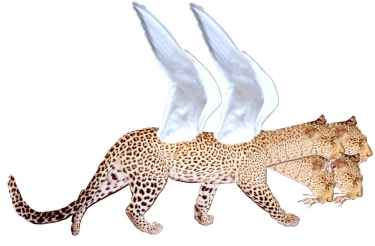 244
The leopard’s body represented Alexander the Great and his immediate successors (the king the beast represents) as well as his kingdom.
The four heads represented Alexander's four generals (the kings of the four heads) and the four kingdoms that Alexander’s kingdom was divided into.
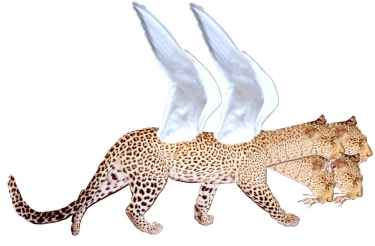 245
The four heads came up together because of the decree of the four generals creating the four divisions of Alexander’s Empire.  This happened after the battle of Ipsus, which took place in 301 BC.
246
The name of the four generals were:
Cassander
Lysimmachus
Ptolemy
Seuleucus
247
After the four divisions were created, the heads fell one by one until none were left and the Roman Empire had taken over.  So, all four heads rose up at the same time with the decree of the four generals, but they fell one at a time at various times between 301 BC and 30 BC.
248
In the illustration below, note that all four heads/kings came up on the same date because of a decree (a treaty in this case) in 301 BC.  They then fell one at a time.
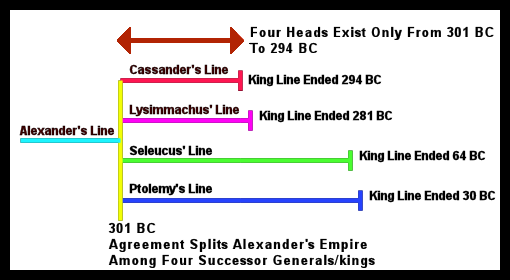 249
The fact that all four heads came up with a decree and then fell one at a time is extremely important for you to understand.  It may seem as if it is simple history, and, it is, but it is more than that.  You see, this establishes a pattern of what happens when you have a beast with multiple heads or multiple horns.  They will all rise up with a decree (unless an exception is stated) and then they will fall one at a time.
250
This pattern, once established in Daniel 7, will continue to be the pattern that governs the interpretation of multiheaded prophetic beasts in both Daniel and Revelation.  It is unfortunate that the vast majority of people have ignored the pattern found on the leopard in Daniel 7, because they are missing out on some of the greatest discoveries that can be made if they just did what God told us to do.  But they choose to interpret by their own rules.
251
But you now have the pattern God gives us, so use it.  If you really want to understand Rev. 12, 13 and 17, then it is critical for you to understand the pattern shown on the beasts in Daniel 7.  Without it, then you will be blindly using Revelation to interpret the beast of Revelation rather than using Daniel to interpret the beasts of Revelation as we are shown to do.  Using Revelation to interpret Revelation’s prophetic beasts will lead to as many different interpretations as there are interpreters – and none of them right because they refuse to follow God’s direction.
252
Just as it was with the leopard beast in Daniel 7, so also it will be for the seven heads of the first beast of Rev. 13 and the scarlet beast of Rev. 17.  There was a decree which brought them all up at once (with one exception) and then they fell one at a time.
253
The same pattern used to understand the four heads of the leopard beast of Daniel 7 is also to be used in Revelation 17:10 where it says that “five are fallen”.  All of them rose up at the same time with a decree (with one exception), but fell one at a time just as happened with the leopard beast in Daniel 7.
254
Rev. 17:10 says this:
“And there are seven kings: five are fallen, and one is, and the other is not yet come; and when he cometh, he must continue a short space.”
The exception in this verse is that one of the heads/kings comes up after the first six have fallen.  Normally, with 7 heads, all would come up at once, but in this case, only six come up, then fall one at a time, and then the 7th comes up and then falls.  The 7th is the exception to the rule.
255
Perhaps you cannot see that the same rules from Daniel 7 apply, but they do.  Look below and consider the point.
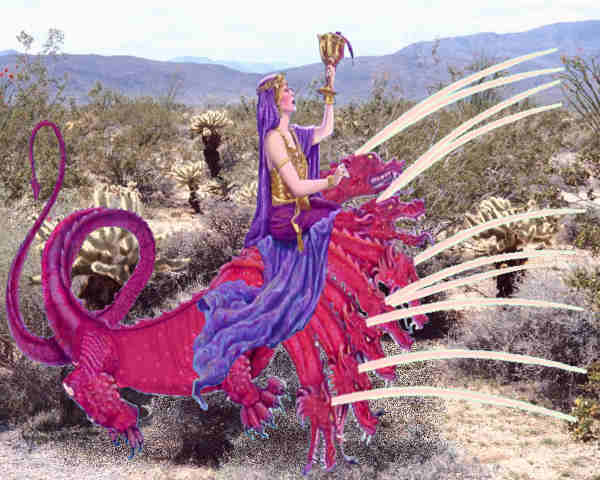 256
Let us now try to understand the beast of Revelation 17 more deeply.
257
1. It is scarlet colored- full of sin.

2. Has names of blasphemy all over it, the Biblical definition is the claim to forgive sin against God’s law and to be God on earth and claim authority over God’s people.

The Papacy is the primary power identified here!
258
The Papal power is identified as part of the scarlet colored beast in Revelation 17
The rules in Daniel state the following four things must apply here:
 The body comes first in time, for it is the first phase of a power’s history.  The Scarlet beast’s body represents the combination of church and state.
2. The heads rise up after the history represented by the body is done.  The 7 heads are the 7 lines of popes after 1798.
259
3. There was a decree that caused the 7 heads to rise to power.
4. Horns develop last in time and they rise up in response to a decree after the history represented by the heads is done.  The 10 horns are the Protestant Churches of America as you will see later.
260
Daniel’s rule states all the components of a beast, the body, the heads, and horns, belong to or develop out of  that beast represented in a particular vision.  They never come from another power, unless an exception is stated.  They also come from the territory ruled by the beast and not from the territory of another power.
261
Now, why is it important that the heads and horns always come from the power represented by the body of a beast?  Well, it is because history shows that this is always what has happened.  In Daniel 7, the four heads of the leopard came directly from the kingdom of Alexander the Great.  The 10 horns of the dreadful fourth beast came directly from the empire of Rome.
262
The 10 horns of the dreadful beast of Danel 7 do not originate from Alexander’s kingdom and neither do the four heads of the leopard beast originate with the Roman Empire.  They always belong to the beast they are on.
263
Here is why the foregoing point is important.  Some people think that the body of the beast in Rev. 17 is Satan and then claim that the 7 heads are a series of ancient kingdoms, usually beginning with ancient Egypt, Assyria, then Babylon, Medo-Persia, Greece, Rome and then assign the remaining head to the Papacy.  Variations of this also exist.
264
When they do this, they are assigning kingdoms to Satan as heads as if he owns them.  But Satan does not have a visible kingdom on this earth and never has.  He owns the Papacy, but he does NOT own the political kingdoms, for those belong to God – the Bible plainly tells us this.  The truth is that the Rev. 17 beast’s heads and horns cannot be political kingdoms and they cannot belong to Satan.
265
This tells you that the entire hypothesis they create is wrong, for it cannot possibly be true.  Thus, it should not be accepted as truth.  Now, the authors realize that those creating such hypotheses are well meaning and believe they have found the truth, but they have not dug deep enough to understand that the hypothesis cannot possibly be true.
266
There is a variation of this that exists, which is that the body of the Rev. 17 beast is the papacy and the 7 heads are usually said to be the same set of kingdoms in sequence, with some variations.  But again, this cannot be true for several reasons.
267
The reason it cannot be true is that they have the kingdoms rising and falling in sequence, which contradicts the Decree Transition Principle which tells us that they will all come up at once by a decree and will then fall in sequence.  Also, the heads are not derived from the papacy and in fact, some of them predate the papacy, which cannot be.  Thus, the hypothesis is false.
268
Rev 17:4  “And the woman was arrayed in purple and scarlet color, and decked with gold and precious stones and pearls, having a golden cup in her hand full of abominations and filthiness of her fornication:”
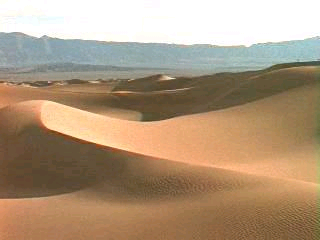 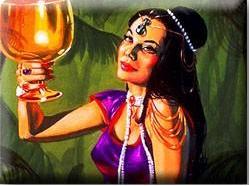 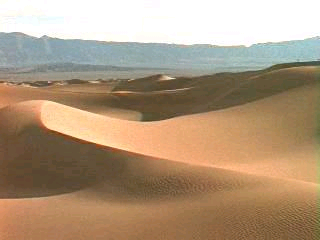 269
The purple and scarlet are two of the three colors used in the Old Testament sanctuary, though she is missing the color blue.  The gold, precious stones and pearls, are all found in the New Jerusalem in some form or another.  The golden cup in her hand is symbolic of the punishment she is willing to give out to those who refuse to accept her teaching.
270
The contents of the cup represents the false doctrines she teaches, which are the foundation of her choice to punish with death those who refuse her authority.  Note that the contents of the cup are related to her fornication with the kings of the earth.
271
Rev 17:5  And upon her forehead was a name written, MYSTERY, BABYLON THE GREAT, THE MOTHER OF HARLOTS AND ABOMINATIONS OF THE EARTH.
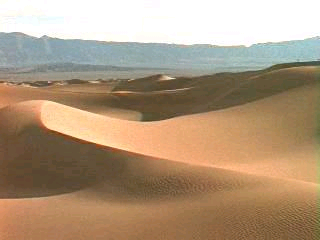 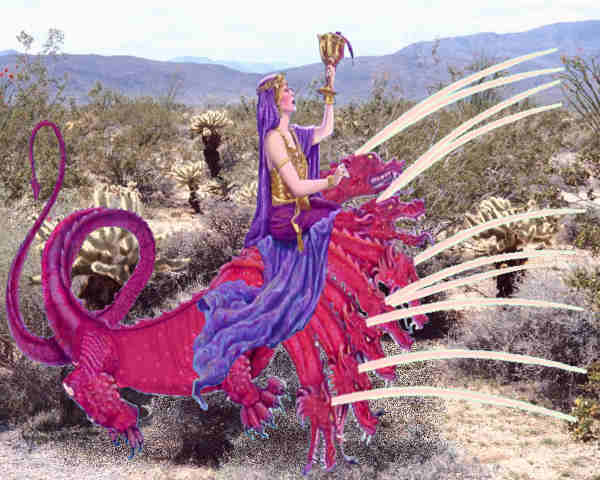 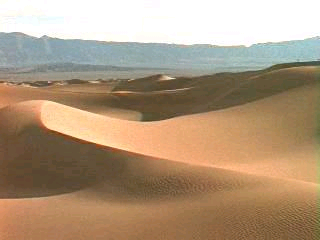 272
The Mother Whore has children, also called harlots.
The Protestants are the children of the mother church.
Both Protestants and Catholics are represented here as in Apostasy from God because both end up being prostitutes.
273
Far back in the mid 1500s, the Catholic Church held the Council of Trent, designed to reverse the Protestant reformation.  At this council, the Catholics referred to the Protestants as the daughters of the mother, with the mother being the Catholic Church.  So, the symbolism was recognized even by Catholic officials.
274
The Roman Catholic Church as the Mother:
The Catholic Church and Protestants are seen in Revelation 17 as rebelling against God ten commandments.
Christians claim they believe and teach the 10 commandments, but they do not obey them as they read.  But they do pretend they obey them.
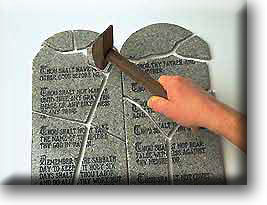 275
Virtually all Protestant Churches, along with the Catholic Church, do not keep all 10 of the commandments of God.  They do not want to keep one of them, so they find an excuse to not keep it.  It is odd that they do this since the one they want to forget is the very one that God said to remember!  Which one is it?  It is the one about keeping holy the Sabbath day, for they keep Sunday, which God never authorized or commanded.
276
When it comes to worship of God, always do it the way that God says.  If you question that, then look up the story of Nadab and Abihu in the book of Leviticus in the Bible.  They offered fire taken from a source other than the altar.  God burned them to death for it and later said that they did that which they were NOT commanded to do.  Thus, keeping a day holy that God has not commanded will not result in God’s blessing, but rather a curse will result.
277
Rev 17:6  “And I saw the woman drunken with the blood of the saints, and with the blood of the martyrs of Jesus: and when I saw her, I wondered with great admiration.”
Note that Pope John Paul II apologized for the atrocities of the dark ages.  They know they have done wrong.  But when given the same opportunity again, they will repeat their past behavior.
278
During the dark ages the church controlled the state sufficiently that the state was used to persecute  God’s people and millions were burned at the stake and torn by wild animals.
John Paul II said he was sorry the church committed such atrocities in the dark ages.
279
Rev 17:7  “And the angel said unto me, Wherefore didst thou marvel? I will tell thee the mystery of the woman, and of the beast that carrieth her, which hath the seven heads and ten horns.”
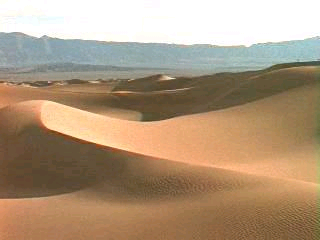 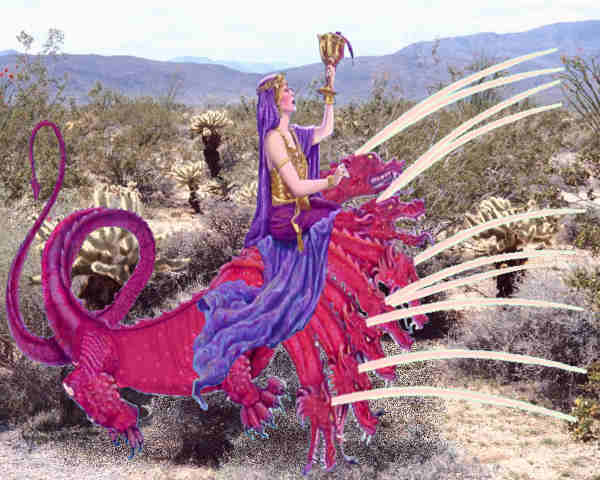 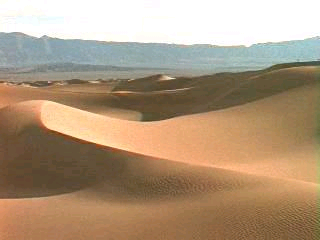 280
Now, clearly, John was puzzled about the things he had seen and wondered about their meaning, so the angel told him that he would explain things for him.  But what the angel did is give him a mystery, one that neither he nor anyone else could solve in the 1900+ years since then, that is, until now.
281
Rev 17:8  ‘The beast that thou sawest “was”,’
This verse gives the history of the Catholic Church from 538 until the end.  The beast in verse 8 is defined as the combination of the church with other nations in a legally authorized war against the people of God. See Revelation 13:5-7 for this Biblically based definition.
282
In the next several slides, the authors will explain how it is that the beast in Rev. 17 is the combination of two powers rather than just one.  This is important because this chapter is the complement of Rev. 13 and having the correct understanding of it will help you fully comprehend just what God was telling us.
283
Now, remember that in Rev. 17:1-2, we are told that the woman sits upon the many waters while fornicating with the kings of the earth.  This is a key to understanding the identity of the beast.
284
Do you remember what God says regarding marriage, that a man and woman who marry become one?  The Bible tells us in Genesis 2 that when a man and woman marry, they shall become one.  The Bible also says that if a person fornicates with a harlot, you become one with her.  This does not mean one being, but God defines that the two become one.
285
So, when the Catholic Church turned to the state to enforce its will instead of relying upon God, it fornicated with the kings of the earth.  It turned away from reliance upon God to enforce church doctrine to instead rely upon the civil authorities, which action God calls harlotry.
286
Because the woman fornicates with the kings of the earth, this action makes the church and state one, Biblically speaking.  This “oneness” because of their fornication is represented in Revelation 17 as the scarlet beast John saw in vision.  The beast of Rev. 17 represents the combination of church and state.
287
So, Rev. 17 starts out telling us about the woman who fornicates with the kings of the earth, and then it shows us the beast with the woman sitting on it.  The woman is seated upon the heads, but not upon the body of the beast.
288
There is a reason for the sequence that is shown. The body of the beast represents both church and state as one, which represents them sitting upon the waters fornicating.  We know this happened early in church history, beginning in 538 and continuing until 1798.  The wilderness scene occurs next and represents the next stage of the woman’s history.
289
Now, because the woman and the kings of the earth fornicate together, which makes them one, which is represented as a beast, then the woman is part of the body of the beast and therefore is not shown separately during that time period.
290
She can be on the heads, for that represents a time when the woman is not part of the body of the beast and she is not combining herself with some other power.  Beast are kings, so the king of the beast during the 1260 days is the popes since the popes are the ones who lead the charge against the so-called heretics.  After the 1260 days, the kings are still the popes, so the woman can be shown separately as sitting upon them.
291
Of course, Feb 15, 1798, ended the Rev. 17 beast power in which the church had been combined with the nations in a legally authorized war against God’s people.
Napoleon’s General Berthier decreed the church state power dead!
As of 1798 this combined power “was,” which is a past tense statement.
292
Rev. 17:8 – ‘and “is not”;’
John was seeing the vision from the perspective in time after the decreed death of the Papacy.  This is the next stage of the woman’s history that is explained in Rev. 17 and which began in 1798.
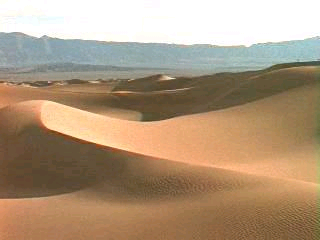 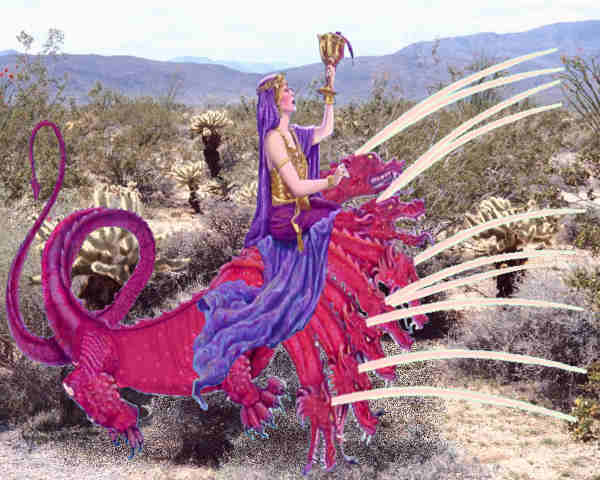 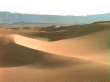 293
During the “is not” time of the beast in verse 8, the 7 heads are in power and the woman sits on their heads.  The 7 heads will be explained in greater detail later, but suffice it to say that they are papal heads.
294
Rev. 17:8 – “and shall ascend out of the bottomless pit,”
This needs some explaining.
295
Note that in verses 1-2, the woman is fornicating with the kings of the earth, which combination is the beast, and the woman and the kings of the earth are sitting on the waters.  Therefore, the beast is also on the waters, though it is not explicitly explained to be there.  Logically, it has to be there because the two parts which make up the beast are present on the waters.
296
But notice what comes next.  The woman moves into the wilderness when she leaves the water.  Now, just as the water had a symbolic meaning, being in the wilderness has a symbolic meaning as well, which will be explained now, but in a roundabout way.
297
When the woman leaves the wilderness, she returns to sitting on the water where she again fornicates with the kings of the earth.  But notice that when she is getting ready to return to the water, she is said to rise up out of the bottomless pit and rides the beast (on its heads) out of the bottomless pit.
298
So, think about that for a moment, if you will. When she leaves the water, then she enters the wilderness and remains there for the duration of the 7 heads.  But when she is leaving the wilderness to return to the water, she is said to rise up out of the bottomless pit.
299
How could she go into the wilderness and then come out of the bottomless pit?  Did she move into the bottomless pit while she was in the wilderness?  If so, where is the verse which tells us that she did so?  The truth is that there is no such verse.  So, this appears to leave us with a mystery.  But it is a mystery that can easily be solved!
300
Permit the author to explain this mystery. To help explain it, you should understand that the wildernesss and the bottomless pit are symbols with meaning.  So, the authors will begin by asking these questions:
What does the wilderness symbolize?
What does the Bottomless pit symbolize?
301
The Bottomless pit symbolizes a prison or a time of restraint of a power.  Why is that so?  Consider that in Rev. 20:1-3, Satan is captured and bound in the bottomless pit and kept there for a thousand years (it is sealed shut so that he is not going anywhere for a thousand years).  So, he is put into a restraint.  But what happens next reveals the meaning of the bottomless pit.
302
In Rev. 20:7, it says this:

“And when the thousand years are expired, Satan shall be loosed out of his prison, ”

At the end of the thousand years, Satan is let out.  But, again, what did he go into and what does he come out of?
303
First, Satan is put into the bottomless pit for a thousand years. Next, he comes out of a prison.  It appears as though they are two different places, but no, they are not, for Satan is in the bottomless pit for the whole thousand years and then he comes out of a prison.  There is no evidence he changed locations.  So, what is the logical conclusion?
304
The logical conclusion is that the bottomless pit = a prison, a time of restraint of his power.

Why?  Because Satan goes into the bottomless pit and stays there the whole time.  Only when it is done does he come out and then it says he comes out of a prison.  He is never transferred out of the bottomless pit into a prison, for the bottomless pit is a time of restraint, or a type of prison.
305
Some have tried to get around this by saying that the word prison is a translation error, but there is no evidence of this and it destroys the meaning God intended to give to the symbolism when they do this.  Why does it say he is bound for the thousand years and sealed in unless it IS a prison? If he is bound, then he is in a prison.  Very simple!  It is best to leave it be and say it as it reads.
306
The fact that Satan goes into the bottomless pit and comes out of a prison tells us that any power put into or held in the bottomless pit is being held in restraint for a period of time.  They have no power during this time to do the things that they normally do.
307
Now, let us reason this out.  If Satan is put into the bottomless pit and comes out of a prison, then the bottomless pit = a prison.  Next, the woman is put into the wilderness and comes out of the bottomless pit.  But if the bottomless pit is a prison, then the logical conclusion is that the wilderness = a prison, a time of restraint of a power.
308
For Satan, bottomless pit = a prison.  

For the woman, she goes into the wilderness and comes out of the bottomless pit.  Thus, for the woman,

Wilderness = bottomless pit.

But the bottomless pit = prison, so, conclusion: wilderness = a prison
309
So, here is a definition that you should know and understand:

Wilderness = bottomless pit = prison
310
The beast of Rev. 17 was put into the wilderness, which is also a prison, a time of restraint of a power, on Feb. 15, 1798.  Later it ascends out of the bottomless pit (a prison) when the Papacy combines again with the nations in a legally authorized war on God’s people. The nations will make laws enforcing church doctrine again.
311
Do you now understand the idea behind the woman being put into the wilderness and coming out of a bottomless pit, that it means this power was put into a time of restraint?  Does it make sense to you?  
Now that you know this, then you know that the bottomless pit in Rev. 9 refers to a prison.
312
Some make the mistake of saying that the Papacy is a country since 1929, so they claim it has combined church and state.  But the primariy purpose of its leader (the pope) is as the head of a church rather than a country.  Thus, its head, the pope, is not called a king of the earth in the Bible, but is a king only, meaning the head of a church rather than the head of a nation.
313
These people also fail to understand the definition of the church-state beast as given to us in 17.  It is the woman fornicating with the kings (plural) of the earth which makes the church-state beast of Rev. 17.  This means she must be relying upon the authority of the leaders of OTHER NATIONS (plural) in the former Roman Empire territory so that she can persecute in their countries.
314
You see, the Bible tells us that when the Rev. 13 beast has authority to persecute God’s people, it will have that authority in all nations, specifically it will have that authority in those countries of the former Roman Empire.  Having authority to persecute in the Vatican does not count.  Why?
315
Here is why.  Here is Rev. 13:7:

Rev 13:7  And it was given unto him to make war with the saints, and to overcome them: and power was given him over all kindreds, and tongues, and nations. 

Now, let us break this down to see what it actually tells us.
316
“And it was given unto him to make war with the saints, and to overcome them” (Rev. 13:7a)

Here it tells us the kind of authority the beast was given (war) and over whom it was given – the saints of God and nobody else (not even over the kings of the earth!)
317
“and power was given him over all kindreds, and tongues, and nations. ” (Rev. 13:7b)

Here the verse tell us WHERE the beast was given authority over God’s people when church and state were combined.
318
In Roman times it was not at all uncommon for a person to write something and say it happened in “all the world” or the “whole world” and these phrases referred to the whole of the Roman Empire rather than to the entire earth as a whole.
319
Consequently, when John said the beast was given authority over all nations, this almost certainly meant all nations of the former Roman Empire rather than the entire world.
320
So, in 1929 when Italy gave the Vatican the territory around it as a separate country, does this make the church-state beast the Bible talks about?  The answer is NO, it does not do that.  Why is that?
321
Because the Papacy is not a king of the earth in the Bible, then it is not a civil king over the citizens of an ordinary country that is not a church.  The church must combine with the leaders of other countries, countries that qualify as kings of the earth, that is, they must be the  political leaders of civil governments rather than the head of a church.  The pope is not a king of the earth because God does not define it as such.
322
Giving the Catholic Church civil power over its own territory does not make it a king of the earth, for the Bible DEFINES the pope as a religious king rather than as a political king of the earth. Daniel 7:24 tells us that this power will not be like the others for they were political kings and this power is a religious king.  Thus, you cannot redefine it as a king of the earth because God has already had his say on the matter.  Only God’s opinion on this matter counts.
323
So, because the pope, as head of the church, which makes him a king in Rev. 17, combines with himself as head of state (which does NOT make him a king of the earth because the Bible does not define the popes that way), then it does not make the church-state beast that the Bible talked about in Rev. 17.  It is still just the woman without any king of the earth to fornicate with.
324
It is a fact that if you go to the Vatican and begin handing out literature against the Catholic Church, you can be arrested, tried and convicted under their laws because they are considered a country.  But they CANNOT arrest you for doing that anywhere else in the former Roman Empire at this time and will not be able to do so until the woman again sits on the water fornicating with the kings of the earth.
325
Consider that the Bible indicates that the woman fornicates with the kings of the earth to make the scarlet beast of Rev. 17.  Does the Vatican have a political king that is the leader of only its civil government?  No, it does not.  It has only the pope, a religious leader, as its head.  The Bible defines him as a religious leader and not as a civil leader, so there is no way around this fact.  The Bible definition is the only thing that counts here.
326
Thus, what happened in 1929 with the Vatican being given a territory of its own is not the combination of church and state the Bible predicted to return someday.  It cannot persecute in the countries of the former Roman Empire for it has no authority to do so there.  But someday it will receive that authority and then things will change.
327
What this means is that the events of 1929 are nothing more than the beginning of the rise out of the bottomless pit predicted in the Bible.  It is NOT the return of the church-state beast no matter the arguments of others to the contrary.  They are either ignorant of the facts or they are ignoring the definitions God gives.
328
Rev. 17:8 “and go into perdition:”
What does this mean?
Answer: 2 Thess. 2:3  “Let no man deceive you by any means: for that day shall not come, except there come a falling away first, and that man of sin be revealed, the son of perdition;”
The Greek word ap-o'-li-a means “destroyed”
329
When is he destroyed?
Answer: 2 Thess. 2:8  “And then shall that Wicked be revealed, whom the Lord shall consume with the spirit of his mouth, and shall destroy with the brightness of his coming:”
330
In other words, he will be destroyed when Jesus comes again and it will be done by the brightness of the coming of Jesus.  It must be incredibly bright when Jesus comes again for it to literally burn up a person!
331
Rev. 17:8 – “and they that dwell on the earth shall wonder, whose names were not written in the book of life from the foundation of the world, when they behold the beast that was, and is not, and yet is”
332
Notice that when the church-state beast returns, Rev. 17:8 includes the phrase, “…whose names were not written in the book of life from the foundation of the world….”  The authors believe this will also be asked as a question when this time comes, for many will be very anxious to know whether their names are in the book of life when this time comes.
333
When the beast returns, people are shocked!  They had never expected this to happen, and yet it does.  In the modern age, religious persecution will return to Europe and will be led by the very same church that apologized for the atrocities of the past that they committed.  They have not really repented, but they wanted you to think they had.  Meanwhile, many will begin to wonder, is my name in the book of life?  it’s a serious question!
334
Why do they want to know if their names are in the book of life?  It is because those who see the church-state beast in Europe return will know that the end is near.  This means the judgment begun in Daniel 7:9-14, 26, 27, will be nearing its completion.  These people will live through the close of the judgment and know that once it is done, everyone's’ destiny is eternally fixed.  Thus, they wonder, is my name in the book of life?
335
Let us Consider: “and yet is.”
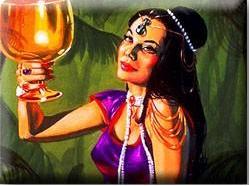 This means the Whore is once again sitting on many waters, fornicating with the kings of the earth.  The persecuting power returns.  It is the third phase of the history of the beast.
336
Now, let us put this all together:
The Three phases of Papal power
“was’ - Ended Feb 15, 1798 (body)
2. “is not” - After Feb. 15, 1798 (the 7 heads)
3. “ Yet is” - During this time, the woman again fornicates with the kings of the earth.  (the 10 horns also rise then).  Relative to 2018, this is yet future.
337
Rev 17:9  “And here is the mind which hath wisdom. The seven heads are seven mountains, on which the woman sitteth.”

We need to know, what do mountains represent in the Bible?
338
Mountains were places of worship to the ancient peoples.  God forbid Israel from going up to high places called mountains to worship gods. In Jer. 32:35 the Israelites went to the high places to worship Baal, a false god.  Why go to high places?  Well, the ancients considered that Mountains were the abode of the Gods.  Protestants have long taught Rome is identified as the 7 hills abode of the popes.
339
Popes have claimed to be God and mountains are the abode of the gods, so the seven mountains are the abode of 7 groups of popes, each group of which claims to be God, that come after Feb. 15, 1798.  In other words, the 7 mountains represent seven lines of popes because they claim to be God.
340
How have the popes claimed to be God?

Blaspheming the name of God, the tabernacle and those that dwell in heaven
In some instances, they have actually directly claimed to be Christ or God, verbally or in writing.  
By changing the 10  commandments, they claim to be God.
341
Rev 13:18 and 17:9 says there is wisdom in counting the number of the beast or in understanding the 7 heads, the woman and the mountains.  The word wisdom connects these two verses together.
342
The wisdom applies to anyone who counts the beast as God intended it to be counted by counting the gods, with the result that they understand the correct interpretation and the  connection between the number and the heads, the mountains, the 7 kings and the woman.
343
Rev 17:10  “And there are seven kings:”

Now, by Biblical definition, heads are both kings and kingdoms.   The kings actually represent lines of individual kings.  The 7  kings are not kings of the earth, so they are religious kings.
344
In Rev. 17, the kings were specified rather than their kingdoms.  Therefore, we should consider only the kings rather than their religious kingdoms.  This does not eliminate them, but God wants us to focus on the kings only for the time being.  Many deny this and focus on the kingdoms, but that is not what God instructs us to do.
345
During the time of the 7 kings, the whore sits in the
 Desert where there is no water.  She sits on:

  The 7 heads of the beast (papacy)

  The 7 heads are also 7 mountains (worship of multiple gods)
346
Rev. 17:10 “And there are seven kings,”

As defined before, the 7 heads are the 7 kings mentioned in Rev. 17:10 AND are also 7 kingdoms, which in this case means they are religious kingdoms – their church.
347
To reiterate, be sure to notice that the 7 kings of Rev. 17 are NOT kings of the earth.  This alone tells you that the 7 kings cannot be political kings. The 7 heads are also kingdoms, but these must be religious kingdoms because their kings cannot be political kings.  These small details makes a very big difference in the meaning!
348
Rev. 17:10 “five are fallen,”
John is seeing the vision during the time of “is not” of the beast of Rev. 17:8 in the desert setting, far away from the water. During this time the Papacy is not ruling over God’s people among the peoples, and multitudes, and nations, and tongues. Its power is restrained and it is in a prison of circumstances.
349
Thus, the five fallen kings exist and fall after 1798.  They fall before the time of the “one is”.
The Papacy is a religious Monarchy.  They use names as kings and use numbers to count the repeated use of names to form a name line.
Notice that 5 king names were already gone at the point in history where John is seeing the vision.
350
Let us again emphasize something important so that you grasp the full understanding of Revelation 17:10.  Here is the full verse:

“And there are seven kings: five are fallen, and one is, and the other is not yet come; and when he cometh, he must continue a short space.”
351
Now, this is very important.  Notice carefully that the verse begins by talking about the 7 kings.  Then it says that 5 of those kings have already fallen before the “one is.”  But remember, these are NOT kings of the earth, so they are NOT political kings/kingdoms.  Rather, they are religious kings/kingdoms, for they are the king lines of the papacy after 1798.
352
There are two common mistakes that interpreters make with Revelation 17:10-11.  These mistakes are:

They believe the kings to be political kings
They believe that Rev. 17:10-11 describes a sequence of rise and fall, rise and fall of kingdoms – a sequence of kingdoms.
353
The biggest problem that all interpreters have with Rev. 17:10 is that they all interpret the 7 king/7 heads to be a sequence of some kind.  Most have kingdoms that rise and fall, followed by another kingdom that rises and falls, and so on.  One theory has popes in sequence, but the problem is the same – it’s a sequence to them.
354
The interpretation of the king as a sequence is an error because the leopard beast of Daniel 7 plainly teaches us that the kingdoms/kings will all come up at the same time (unless there is an exception to this rule stated) due to a decree, and then they will fall in sequence.  Every other theory out there which the authors have seen on Rev. 17 fail for this reason alone, if not others.
355
The fact is that when the Rev. 17 beast changes from the body to the 7 heads, there is a decree which brings about the change (the decree of the French government in 1798 caused this change).  At the decree, Rev. 17:10 tells us that 6 of them rise up then, with the 7th following the fall of the 6th, so it is the exception to the rule.
356
The first six king lines rise up at once (this means the lines of popes continue to exist from before 1798) and then fall one at a time.  They fall when the last of a line dies in office.  Once the six have all fallen, then the 7th comes and remains a short time.  Then he too falls.  And, this is how the history has worked out.
357
How can the 6 lines rise up with the decree in 1798 when there is only one pope at a time?  Well, the idea here is that the line they each belong to continue to exist or potentially exist until the last of each line has fallen.  This means that a line continues to exist because there will be another one of the same line in the future, but does not mean one of that line is currently ruling.
358
By definition from Rev. 17, the heads rise up and remain up until the last person of a line has died.  Then the head falls, but not before.  This is true because it says that “five have fallen,” which implies that they stay up until they fall.  Thus, the heads rise to power in 1798, then they remain up, by definition, until one by one they fall.  And when all five of them have fallen, one remains, which is the “one is.”  Is this clear?
359
If you have difficulty understanding how a line can continue to exist even when there is only one pope at a time, just remember that God defines them this way even though there is just one pope at a time.
360
The heads stay up until the last member of that line dies, so that the fall of a head indicates that the last member of the line has died.  Remember that the leopard beast sets the pattern for the multiheaded beasts of Revelation.  With the leopard beast, the four heads rose up and stayed up until the last of each line was defeated by another power, then they fell.  So, the heads remain up until the line was removed.  This is the pattern that also applies in Revelation.
361
Let us use an example of the line of pope Paul.  There were no pope Pauls from 1798 until 1963, and yet as God defines it, the head named Paul remained up until Pope Paul VI died in 1978.  There were other popes for other name lines between 1798 and 1963, but the head named Paul remained up all through them until Paul VI died.  Then it fell, but not before.  Does this help?  It is all in how God defines it for us with the leopard beast and also in Revelation.
362
It is up to us to accept the definition that God gives us.  All it means is that when the head falls, this is a signal that the last pope of the line who will contribute to the count of that line has died.  Thus, the head will remain up until that event takes place and it matters not that the line is not continuous.
363
You should also know that a man can become a pope and yet not contribute to the count of his line.  You may wonder, how can that happen?
364
This actually happened with Benedict X, for he became pope, died, and later was succeeded by other popes, including other Benedicts.  But, eventually they deposed Benedict X.  He does not contribute to the count of the Benedicts.  If he had actually been the last of the Benedicts, only when he was deposed would it have become evident that the head actually fell with the previous pope, Benedict IX.
365
Let us make up as example to help explain this to you.  Just remember that this example never actually happened.  Just suppose there was a John XXIV (24) after John XXIII (John XXIII was the actual last pope of the John line).  Now, John XXIV comes to office, is pope for say, 5 years, and dies.  But, he is deposed shortly after he dies, so his name is removed from the papal record for the John line.  Did the head fall then or did it fall when John XXIII died?
366
The answer is that the John line ends at John XXIII and that is when the head actually falls.  But during the tenure of Pope John XXIV, the head would appear to us to have remained up through the time of John XXIV because he would appear to be legitimate until he is deposed.  Yet once he is deposed, we would then know that the line ended with John XXIII and the head  fell then.  Thus, we could be fooled, but in the end we would know the truth.
367
Here is the order and fall dates of each line/head/king:
368
Note that one by one they fell until all six of the kings/heads which rose up in 1798 had fallen.  Then the seventh line came, the John Paul line, just as the prophecy said would happen, for there were no John Pauls until 1978.

Look at the chart of the papal lines on the next slide.
369
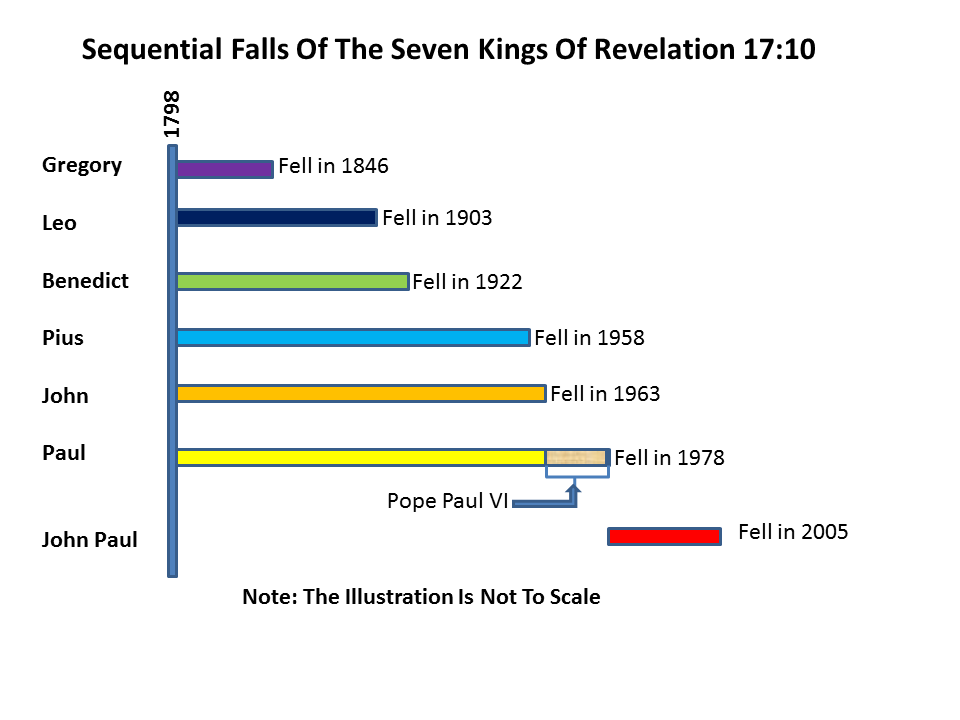 370
Rev. 17:10 “and one is,”
John was seeing the point of history of the Papacy at the time of Pope Paul VI. Only one pope used the Papal name Paul after 1798.
371
5 Fallen Papal name’s after 1798
Five names were gone at the time John sees the vision.
 Pius
2. Leo
3. Gregory
4. Benedict
5. John
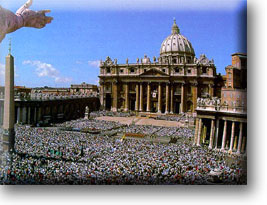 372
Why did God say, “And there are seven kings: five are fallen, and one is, and the other is not yet come; and when he comes, he must continue a short time” (Rev. 17:10)?  Why did he not say something like this: “There are seven kings, six of which will rise up at once and then the seventh will come, and when he comes, he must continue a short time”?
373
Stating the verse the second way would have been a very straightforward way of saying what the verse was meant to say.  Yet, instead, God stated it as we have it.  So, the question is, why did he do it the way he did instead of being straightforward with the information?
374
The author believes there are three primary reasons why God stated Rev. 17:10 the way he did.  These are: 
To give us a reference point in time when something important happened – Paul VI was noted for Vatican II.
To help us understand that the seventh would come after the others had fallen.
To prevent people from  understanding the verse UNTIL it was time for it to be understood.
375
Rev. 17:10 “and the other is not yet come;”
7th Papal name after 1798 had not yet come in history at the time John was seeing the vision, for he was seeing it at the point of the “one is.”
When the 7th name came, his name was John Paul, a new papal name never used before.
376
Look again at the illustration shown on the next slide and be sure to note Pope Paul VI and see that John Paul came after him. Note that the time of Pope Paul VI is circled in RED. Note that when the John Paul line came, all six of the previous names had fallen (we will explain Benedict later, but know that he is fallen in spite of appearances to the contrary).
377
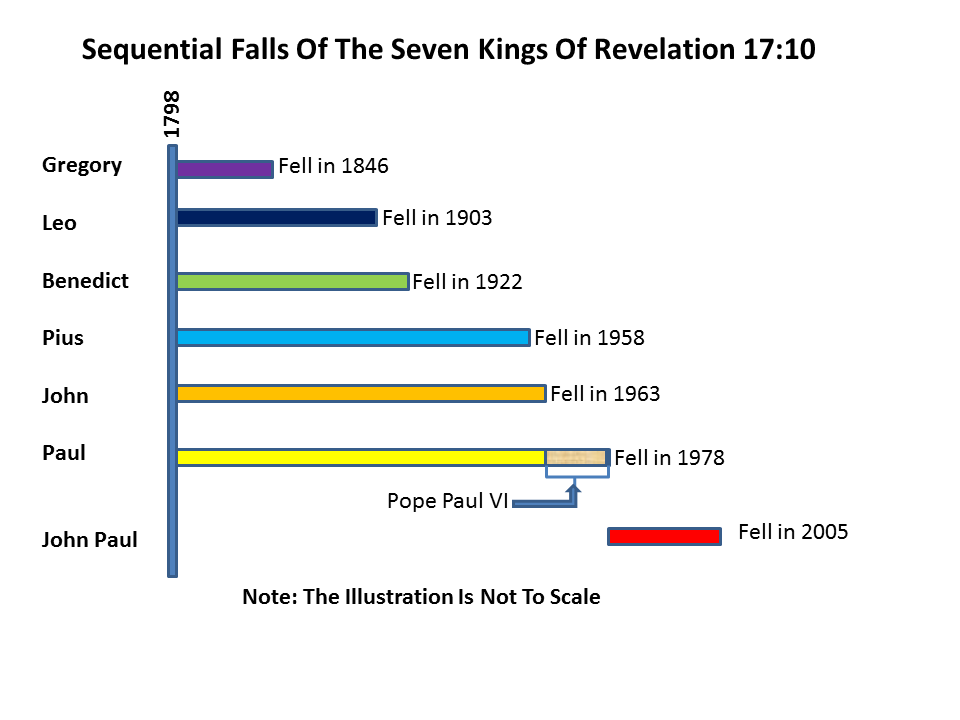 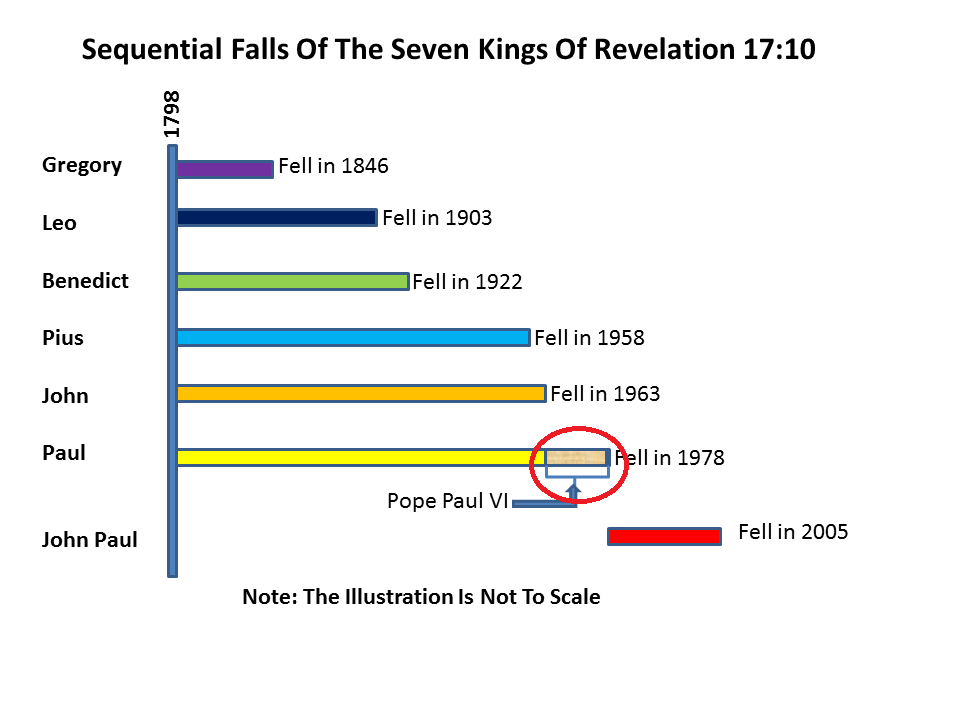 378
Take a look again at the illustration on and carefully note that five of the name lines had already fallen before Pope Paul VI came along.  Thus, the prophecy was fulfilled, namely, “…five have fallen [Gregory, Leo, Benedict, Pius, and John had fallen], one is [Paul VI] and the other is not yet come [John Paul]….”  Does this make sense to you?
379
Notice very carefully the wording of Rev. 17:10, for it does NOT describe a series of kingdoms that rise and fall, rise and fall, in sequence.  The only one for which it says there is a rise and fall is for the seventh line, the John Paul line.  The five previous to the “one is” were said to have “fallen,” but never said to rise and then fall in sequence.
380
The sixth fell, and then the 7th came, so this is the only sequence of a fall followed by a rise to power that occurs in the verse.  The others existed as lines of kings (not continuous, but pending) from before Feb. 15, 1798, and continued onward after that date until all six of them had fallen.  Then the seventh came and fell also.
381
Those who tell you that Rev. 17:10 describes a series of kingdoms that rise and fall in sequence do not understand that the verse does not tell you this is what happens.  Rather, it merely tells you that five have fallen without saying anything about the order or manner of their rise.  The same is true of the sixth.  Only the 7th is said to rise after the 6th has fallen.
382
Since it does not tell you about the manner in which they rise, then you have to go back to Daniel 7 to the leopard beast to know how to properly interpret Rev. 17:10.  This is why it is very important to understand the pattern in Daniel 7.  If you do not know the pattern correctly from Daniel 7 (or if you ignore it), then you cannot possibly understand Rev. 17 correctly.
383
Now, some argue that since the 6th and 7th are in sequence, then all of them are in sequence.  But, you cannot extrapolate backward in time from the sequence of the 6th and 7th and say this applies to the previous kings because the prophetic clock in Rev. 17:10 moves forward only.  Since it does not tell you how the previous six came up, Daniel 7 is the only valid source to instruct you how to understand it.
384
That the prophetic clock moves in the forward direction only should be self evident from the prophecy.  After all, five have fallen implies forward movement of time.  Then it says, “one is”, which again implies that time is moving forward in verse 10.  And again, it says that there is one that has not yet come, which implies time has moved forward even further.
385
Thus, the prophetic clock is continuously moving forward in verse 10 and does not go backward.  Thus, you cannot extrapolate backward in time from the last two in order to explain the first five, for it does not work that way.  You can pretend it works, but if you do this, then you are ignoring the reality of the verse.
386
Daniel 7 instructs you how to understand Rev. 17:10, but if you insist upon putting the kings in sequence anyway, then you will come up with the wrong understanding of it.  You will have nobody to blame for arriving at the wrong answer except your own self.  Of course, you will not know it is wrong until the end, when it is too late to change anything.
387
Of course, those wanting to use invalid methods always find some way to argue around it.  But if you meticulously follow the pattern in Daniel 7, then it will be difficult to get it wrong because history proves that Daniel 7 works. Those who deviate from the pattern it sets, even in the least, will find in the end that their method does not work.
388
If you get the pattern right, there is one more thing that you have to get right, which is to correctly identify the beasts in question and correctly define the symbols.  If you use the correct pattern and correctly identify the beasts and define the symbols correctly, then it will be almost impossible for you to get it wrong.
389
Why is this true?  Well, it is because God is the author of all the visions that Daniel and John received.  Without God having created the visions, there would be no book of Daniel and no book of Revelation.  So, when God designed the vision of Daniel, he designed it to teach us how to understand the visions to be given to John later.  Follow his instructions to the letter and things will go better for you.
390
Rev. 17:10 “and when he cometh, he must continue a short space.”
The Papal name John Paul is the shortest papal reign on record since 1798.
John Paul I ruled 1 month
John Paul II ruled 24 years
Total years: 24 plus years
391
The “short space” refers to the total reign time of the John Paul line compared to the other 6 lines.
Some have argued that since the John Paul II reign was one of the longest on record, then obviously he does not fit.  But it is not the reign time of the individual pope that counts, but the total for the line that counts.
392
So that you have full information about the reign time of all seven lines of popes, see the table on the next slide.
393
The table below gives you a list of the total reign time of the seven lines of popes by two different measures.
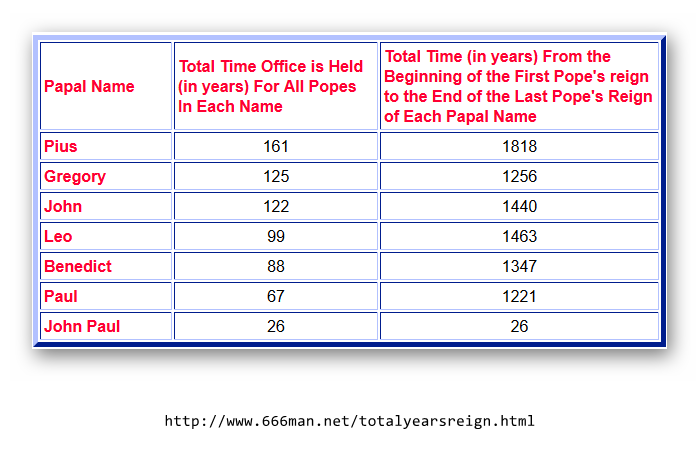 394
As you should be able to observe from the table, the John Paul line was the shortest time by either measure. Consider, not only did the 7th line come up after the six lines had all fallen, but the 7th remained only a short space, just as predicted.  Can we conclude that God knew what he was talking about?
395
With the next verse, we begin discussion of Rev. 17:11.  This is probably the most critical verse of the whole chapter for those of us living now (in 2018) because this verse is being fulfilled right now and it has important implications for the future, reaching to the end.  Because it is so important for you to understand this, the authors will spend extra time on it.
396
Rev 17:11  “And the beast that was,”
In verse 8, the beast that was referred to the church-state combination which carried out a war against God’s people.  It “was” (church and state combined), then “is not” (church and state are separated), and then again, “yet is” (church and state combined again).  We know this refers to the three phases of Papal history that reaches to the end of the world.
397
In verse 8 there is a “beast that was,” which is talking about the church-state combination from 538-1798, and in verse 11 there is another “beast that was.”   This confuses some people about Rev. 17.  Verses 8 and 11 may appear to some people to be talking about the same thing, but they are not.  The reason is that there is movement of a prophetic clock through the prophecy, beginning in verse 8, and things change.  The beast in verse 8 is not identical to the one in 11.
398
Verse 8 refers to the “beast that was” of the 1260 days, which takes place before the beast’s “is not” time. In contrast, verse 11 refers to the “beast that was,” which clearly takes place near the end of the verse 8’s “is not” time.  Thus, the “beast that was” in verses 8 and 11 cannot be talking about the exact same beast because they are set in different time periods.  However, both are Papal, to be sure, but there is a difference.  The illustration on the next slide should help.
399
“The Beast that was” of verse 8 – 1260 years
The beast of verse 8 
“is not”
The “yet is” of the beast of verse 8
Note: Illustration is not to scale.
“The Beast that was” of verse 11
Past
Future
As you can see, the “beast that was” of verse 8 takes place in a completely different time period than the “beast that was” of verse 11.  Thus, they are not identical.
400
Now, why is it that the two “beast that was” are in different time periods?  The answer is that the “beast that was” of verse 8 covers the 1260 years spanning from 538 until 1798.  The “beast that was” of verse 11 comes near the end of the 7 kings, which occur after the 1260 days are over.  The reasons for this should become clear for you as we study further.
401
Unless the movement of the prophetic clock through the verses is recognized and properly understood, it is impossible to correctly understand verses 8 through 11, nor will one understand the remaining parts of the chapter.  So, we shall take some time to explain this for you so that you do not misunderstand what Rev. 17:11 is talking about.
402
The next illustration shows 4 timelines.  Note that timeline A is Rev. 17:8.  Timelines B-C focus in on Rev. 17:10-11, while Timeline D focuses exclusively on Rev. 17:11.  Each successive timeline focuses in on a narrower slice of time of Timeline A or gives you greater detail.  Study the timelines and their relationship to one another to help you understand verses 8-11.  Note that the beast referred to is the Rev. 17 beast.
403
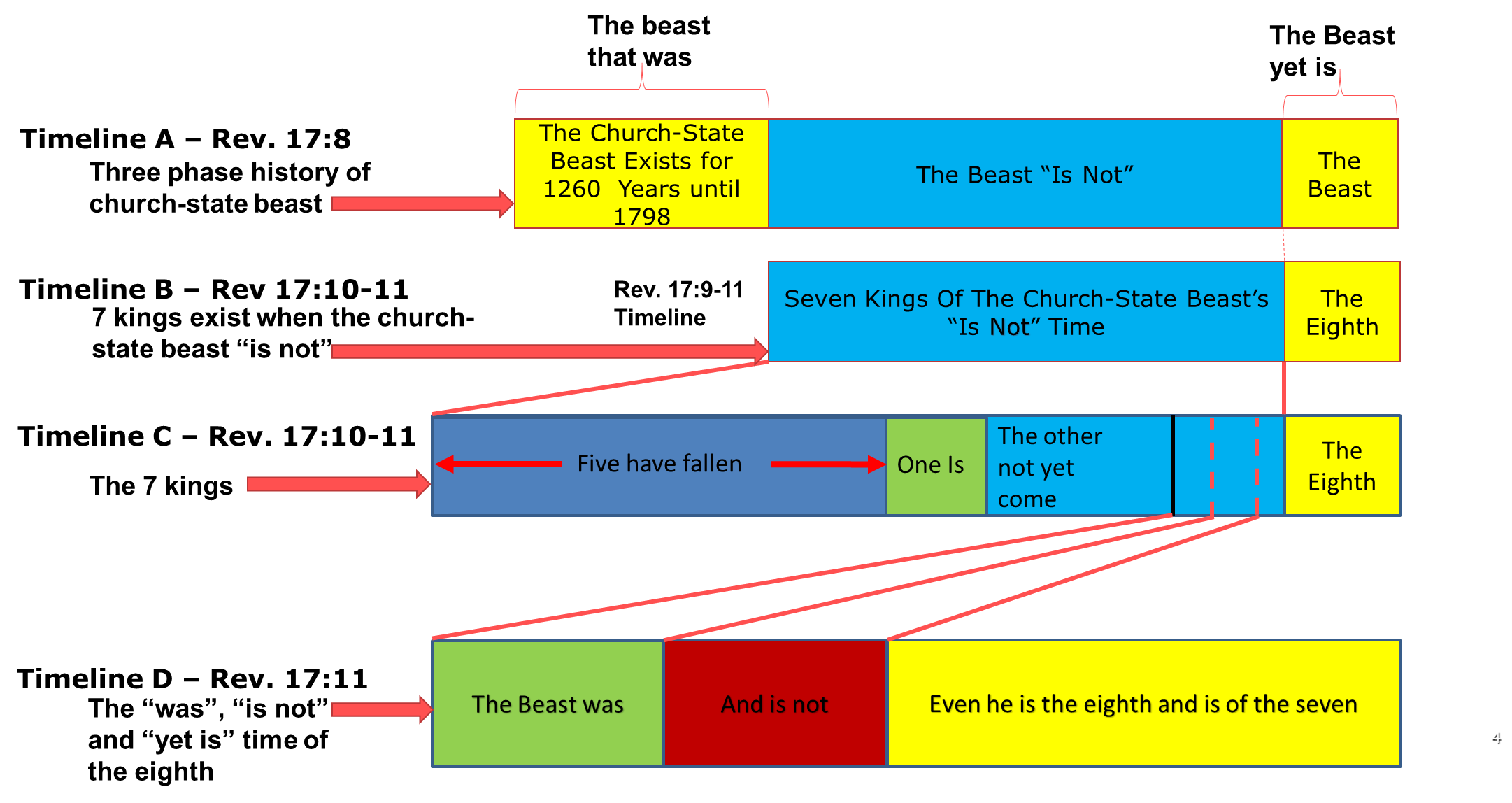 404
Past
Future
Take note of the fact that in Timeline A, the church-state beast has a “was” phase, an “is not” phase, and a “yet is” phase.  This all begins in 538 AD and ends when Jesus comes again.  The “was” phase takes place from 538 to 1798 and thus occurs before the 7 kings.  In Timeline D, there is the “was” phase of verse 11, which begins near the end of the time of the 7 kings, followed by its “is not” and “yet is” phases.  Is this clear to you now?
405
Notice that in the right hand part of the 7 kings of timeline C, there are vertical dashed red line separators which are broken out in timeline D as the “was” and “is not” phases of the Rev. 17:11 beast.  These parts occur before the yellow part on the right when the church-state beast returns.
406
The authors will later go over the movement of prophetic time through these verses in greater detail to be sure you understand it and how the seven kings and the eighth fits into the whole picture. This will help you better understand the chapter, for many fail to correctly understand the movement of time and consequently do not understand the prophecy.
407
Rev. 17:11 “and is not,”
On Feb. 15, 1798, the war against God’s people was formally ended through the decree of General Berthier in Rome.  There were a few pockets of persecution which remained (in Spain and in South America - South America never was part of the Roman Empire), but as a whole the former Roman Empire was free of the religious wars of the past and of the domination of the papacy over God’s people.
408
After Feb. 15, 1798, the woman is no longer a part of the Rev. 17 beast, for she is no longer fornicating with the kings of the earth. During the “is not” time of the beast of verse 8, she can be shown as an entity separate from the beast itself.  Thus, the woman is shown away from the water and sitting on the 7 heads of the Papal power during the time after the 1260 prophetic days.
409
Many artists show the woman seated on the back of the beast.  While this may seem logical, it is not the way that Rev. 17 describes where the woman is seated.  NEVER in Revelation 17 does it ever say that the woman was seated on the back of the beast.  The only place where she is ever said to sit is on the 7 heads.  If you do not believe this, go look for the verse!
410
When the woman is seated on the 7 heads, she does not rule over God’s people among the peoples, and multitudes, and nations, and tongues of the former Roman Empire.  Why?  Because she is no longer fornicating with the kings of the earth.
411
Many argue that the woman seated on the 7 heads is in a position of great power and has great control of the beast, which they interpret to be 7 kingdoms on their list of sequential kingdoms.  People will sometimes write voluminously about the great power she has when she rides the 7 heads.
412
BUT, while the author realizes such people are trying to tell the truth as they understand it, they are misinformed.  The Bible, when properly understood, contradicts them and they do not realize it.  How does it do this?  Well, she is described as drunk and she rides on the heads of the beast, a beast that in the original Greek is described as a wild, venomous beast!
413
Think about that picture, for a moment, if you will. She is seated on the 7 heads of a wild venomous beast.  How easily can she control the beast when she is busy trying to balance on the heads while she is drunk? Surely those 7 heads are moving around!  How much control does she, as a drunk, have of a wild and dangerous animal?  And she is drunk, so are we supposed to believe that she has great control of herself and the beast when she is drunk?  Really?
414
The real facts of this match papal history.  If you study the history of the popes since 1798, they have been in control of their church ever since then and have driven it where they wish.  They are taking the church for a ride and the church is not in control.  The popes are in control, which is why the woman rides the heads.
415
An example of this is the way in which the pope was declared infallible in the first Vatican Council in 1869-1870 under Pope Pius IX.  Officials at the council complained that the pope essentially rammed through what he wanted on it in spite of their objections.  Thus, he took the church where he wanted it to go, happening just as the symbolism tells us it would.
416
Some have asked why the woman is shown on the 7 heads of the Rev. 17 beast, but not on the heads of the Rev. 13 first beast.  The reason it is missing in Rev. 13 is that the beast there represents just the church and especially the popes.  Thus, in looking at the beast, you are seeing the equivalent of the woman.  Showing her on the beast would be redundant.
417
However, the beast of Rev. 17 is different because the body of that beast represents the combination of church and state.  So, in other words, the woman is part of the body of the beast during the 1260 days, and thus is not the whole of it, for the state is part of it also.  For sure, the woman dominates, yet, in combination, they look like neither one of them separately.
418
Consequently, when you look at the beast, you are not looking at the church or the state, but rather a combination that is unlike either of the two parts.  This is something that is often forgotten when people study Rev. 13 and 17.
419
God easily could have used the heads of the beast of Rev. 17 to represent the church, just as he did in Rev. 13.  But in Rev. 17, God chose to do something different.  In Rev. 17, the heads represent the 7 kings, while the woman represents the church, the territory over which the kings have jurisdiction.  They represent different things, so the woman is not sitting on herself.
420
But why did God choose to do this in Rev. 17?  I think there are several reasons for it, as follows:
Help hide the real story.
Show that the woman is along for the ride, but the beast goes where it wishes rather than where she wants it to go.  She is not in control.
Help people to know that the woman is identified with the beast.
421
Just remember that God could have shown the heads of the Rev. 17 beast and made it clear that they represent the church just as they do in Rev. 13 on the first beast.  But because of things God wanted us to understand about the church and its leaders, God chose to show them separately.  It was a choice that God made.
422
Rev. 17:11 “Even he is the eighth, and is of the seven, and goeth into perdition.”
The 8th Papal name since 1798 is synonymous with the return of the church-state beast.  The reason is that the two are intimately connected as will be explained later. The eighth refers to a single individual – the last pope.
423
Rev. 17:11 “And is of the seven, and goeth into perdition.”
Greek word (of) is “ex” and it essentially means to originate from the 7 Papal names.
After the 7th name John Paul we are to see another one of the 7 Papal names, which we know is Benedict.
424
The word beast in Rev. 17:8 refers to the church-state combination we know from history.  However, the word beast in verse 11 refers to a specific person. This means that though related, they  are different beasts.  Understandably, many get the two confused.
425
It is Pope Benedict that is the eighth and he is also the beast that was of Rev. 17:11, the now retired pope (in 2018, he retired in 2013).
So, how do I know it is Benedict?  Consider the following points shown in the next slide.  Remember that the prophetic clock is moving forward in Rev. 17:11 so that there is a series of events described in that verse.
426
We know that the 7 names have all fallen, so they must be followed by the “beast that was” (Rev. 17:11).
The “beast that was” later becomes “is not”, which means he is gone.
But he is not dead, for it says “even he is the eighth”, which means he returns someday and therefore did not die. 
So, logically, he resigned when he became the “is not” pope after having been the “beast that was.”
427
So, Rev. 17:11 predicts that the next pope after the 7 lines have all fallen will be here for a while and then he resigns.  Which pope have you seen resign?  Well, obviously it was Benedict.  In fact, the last pope before Benedict to resign did so about 600 years ago, so Benedict is the only one that can fit.  He also happens to come after the 7 lines have all fallen.  Thus, he fits the prophecy and no other pope can fit in.
428
The end of the seven kings is a bit difficult to explain.  Technically, they end with the death of John Paul II when all seven lines have fallen, but in practical terms, they will not end until the “beast that was” of Rev. 17:11 (Benedict) has returned and has become the eighth.  The Bible recognizes these facts as well, for it is clear that all of the lines have already fallen, and yet, one of them appears to survive for a while longer because the eighth is “of the seven.”
429
You probably did not know that Rev. 17:11 predicts that a pope will resign!  And it predicts something even less likely – he will later return!  People insist that Benedict is too old to return.  One person wrote and essentially said, “his brain is cracked, he’ll never be back!”  But the Bible is clear that he will return someday and then there will be shock!
430
Naturally there are two questions that should be asked in regard to Benedict.  These are:

Why did he resign?
Why will he return?

The answer to both of these questions will help us understand the prophecy better.
431
So, why did Benedict resign?  So far as the authors have been able to determine, he gave two primary reasons for it.  
First, several health issues.  
Second, he said he hated being pope.  He is an academic person, not an administrator, and he hated the politicking that went on in the Vatican and wanted to be away from it all and go back to his research, writing and other much more private activities.
432
In regard to Benedict’s health issue, he does have some, but none has taken him to the grave so far.  He definitely looks his age (91 in July of 2018) and yet, though his body may not be doing very well, his mind is in excellent condition and it is well able to function.  People think he has one foot in the gave and the other on a very oily banana peel, but such prognostications of his impending death have proved false.
433
Benedict has said that so far he approves of the job that Pope Francis is doing, for Francis is, according to Benedict, a much better administrator than he was.  This says a great deal about why he quit.  He recognized his own limitations as an administrator.
434
You should understand that there is no age limit to being a pope.  They are elected for life.  If they want to quit, they can, and if they want to come back later, their age and even their mental condition cannot stop that from happening.  They are elected for life and, as the first elected pope before others who follow them, should they resign, they have priority over any who follow.
435
If a pope resigns and later returns, the cardinals will give his papal seat back to him.  How do we know this?  Well, it was done once before and in that case they decided that the pope elected first had priority over the newly elected pope because they are elected for life.  Thus, the first pope had a greater claim to the throne than the replacement pope had.  They deposed the new sitting pope and returned the one who resigned back to his throne.  More details later.
436
Benedict can return whenever he wishes.  When he forces his return, it will force pope Francis to be deposed.  The previously elected pope has priority and anyone then in office is considered an anti-pope, especially if he fights back. Thus, when Benedict asks for his throne back, Francis will become an anti-pope.
437
Some time after Benedict returns to the papal throne, he will change his papal name (we are not told a date disclosing when this happens, so it could happen as much as several years after returning to the throne).  When this takes place, he does it to commemorate the new status of power in the world that he will acquire then.
438
But how do we know Benedict will change his papal name?  Many think this impossible and laugh at it!  But it is true as we will demonstrate for you from the Bible.  Let us first look at Rev. 17:11 more carefully:

Rev. 17:11 “And the beast that was, and is not, even he is the eighth, and is of the seven, and goeth into perdition. ”
439
Note that it says “the beast that was … even he is the eighth.”  This tells you that the beast that was and the eighth are one and the same.  Since we know that the eight is a single person, then logically the beast that was is also the same person.
440
What do we know about the eighth?  Well, he is not a head, so he is also neither a king nor a mountain, for there are only 7 kings, 7 mountains and 7 heads.  There is no eighth head, no eighth mountain and neither is there an eighth king.  There is just the eighth, who is NOT said to be a king, which means he is not a line of individual kings.  That he is not a mountain means he his not a line of gods by name.
441
So, what is the eighth?  Answer: he is a single individual!  This is true because he continues the line of the seven, which tells you he is a single pope, one with a name never used before, and yet he is not a line of either type listed.
442
What other evidence do I have of his identity?  Well, the 8th is said to go to perdition, which means he dies when Jesus comes again.  This directly links him to 2 Thess. 2, which says:
2 Thess. 2:8  “And then shall that Wicked be revealed, whom the Lord shall consume with the spirit of his mouth, and shall destroy with the brightness of his coming:”
443
The authors have known many who have said that 2 Thess. 2:8 refers to the whole papacy, including all the popes of history.  But the event in 2 Thess. 2:8 is the Second Coming of Jesus.  Will ALL of the popes of papal history be alive when Jesus comes again so that they can be destroyed then?  If not, will they all be resurrected and then destroyed when Jesus comes?
444
The clear answer is that all of the popes of papal history who ever persecuted will be in the grave when Jesus comes again and will remain there until a thousand years later when the execution of judgment of the wicked takes place and they are resurrected to receive their reward.
445
Anyone claiming that all the popes are destroyed when Jesus comes again should produce Biblical evidence to prove it.  The authors have never seen Biblical proof of this idea.
446
The truth is that there is no verse in the Bible which says that all the popes of history will be resurrected for the Second Coming.  The ONLY pope alive at the Second Coming will be the last pope.  Thus, the verse can apply only to him.
447
This means that the ONLY pope alive when Jesus comes again is the eighth.  There is only one pope at a time, so the 8th is just one individual and he will be here when Jesus comes again and will die that day.  The name of that man now is Pope Benedict, but someday he will change his Papal name to a new name never used before.
448
There is one more element which goes with this.  2 Thess. 2:7 speaks of one who is removed, for it says this:

2Th 2:7  “For the mystery of iniquity doth already work: only he who now letteth will let, until he be taken out of the way. ”

The word translated as “let” can also be translated an restrains, which is likely the intended meaning.
449
But notice what it says at the beginning of verse 8:
“And then shall that Wicked be revealed”
So, somebody is removed and then the last pope is revealed.  Thus, what is removed is not something that occurs far back in history (say, the Roman Empire), but rather occurs just before the last pope is revealed as the man of sin.
450
Now, what have we said here?  We have said that pope Francis will be removed and then pope Benedict will return to the throne.  Some time later, he will change his papal name.  When that happens, he becomes the 8th, which is the persecuting pope, the very last pope of history when the church-state beast will also be here.  Thus, there is a pope removed just before Benedict is revealed for who he really is.  This matches 2 Thess. 2:7-8.
451
Now let us look at this from a different perspective.
Rev 13:18  Here is wisdom. Let him that hath understanding count the number of the beast: for it is the number of a man; and his number is Six hundred threescore and six. 
Rev 17:9  And here is the mind which hath wisdom. The seven heads are seven mountains, on which the woman sitteth.
452
Note the word wisdom is found in both of these verses.  While it is unusual for one word to connect verses, in this instance it does make a connection because both beasts are connected with the same power – the papacy.  Therefore, there is a connection between the number 666 and the heads of the beasts.
453
There is wisdom for anyone for properly understanding the heads, the eighth and the number 666. This wisdom does not apply only to the one who discovered the count, but applies to everyone who understands and accepts this from God.  Remember that wisdom comes from God, so God has to give you the wisdom to accept the truth when presented with it.
454
The word wisdom that connects the verses is God’s subtle way of telling us that the number 666 has a connection with the 7 heads and the eighth.  There is wisdom in understanding what the connection is that God has built into it and avoiding false interpretations of it.
455
There are a number of things about the Papacy which can be added up to yield the number 666.  For examples, the Roman numerals found in the papal title Vicarius Filii Dei add up to 666.  Also, there have been 36 lines of popes and adding the numbers 1 to 36 adds up to 666.  With a little research, you can find other things about the papacy that add to 666.
456
The author believes God has used all of these ways as a means of pointing out who the beast is so that in the past people have been helped in properly identifying it.  But there is one way that has not been understood in the past, a way that God shows us is the ultimate way to count the number.  This way was reserved for the very end because it has a special task to accomplish.
457
In order to understand this special way of counting the number 666 that God has reserved until the end, you must study the origin of the number and how it was originally counted, for that will reveal to you both the correct method of counting the number of the beast and show you why other methods have been wrong, even though God has used them.
458
The number 666 originated in the Babylonian religious practices and in their astronomy and mathematics.  The Babylonians were very good mathematicians and astronomers, eventually developing mathematics in their day that we recognize today as the basics of calculus.  They also eventually developed a method of very accurately predicting eclipses of the moon, which they did because of the excellent records they kept of lunar eclipses.
459
So, how did the Babylonians count the number?  Ancient Babylon had 36 super important gods and many thousands of less important gods (historians report counting some 60,000 gods in and around Babylon). The 36 most important gods were connected with certain constellations in the sky.  There were 12 Zodiac constellations, each of which was assigned three gods, which makes a total of 36 gods in those constellations.
460
Now, the Babylonians believed that numbers were important and connected with their gods, so they counted their gods.  They began their god count with the sun god because he was the most important god.  So, he had a count number of 1.
461
Now, what they did is count the gods from 1 through 36, which means they counted 1, 2, 3, 4, 5, …, 34, 35, 36.  Then they added up all of the count numbers of the gods, adding the numbers from 1 through 36.  When you add the numbers from 1 through 36, the result is 666.  If you do not believe it, add up the numbers and see for yourself.
462
They also considered the number 8 to be important because if you count the numbers 1 through 8 and then add up those count numbers, the result is 36, and, of course, adding 1 through 36 gives you 666.  Thus, 8 is directly linked to the number 36 and to 666.
463
So, this is why God set things up in Rev. 13 with the beast having the number 666 and in Rev. 17 with the number 8.  Eight is connected to 666 and it is also a hint that the 7 heads plus the eighth are involved in the count to the number 666.  Is this clear to you?
464
In Revelation 17 we have Mystery Babylon and we count the popes essentially the same way the Babylonians counted their gods.  Why do we do this?  It is because the popes have claimed to be God and we are given the number 666.
465
Because the popes have claimed to be God, they have made themselves into what we could call “pope gods”.  This is not meant to be disrespectful of them, but it’s a fact that if you claim to be God, you have made a god of yourself.  Because there are different lines of popes by name, there are lines of pope gods by name.
466
An example of how the popes are to be counted is the papal name line of John Paul. We see 2 Papal names for the John Paul line, namely John Paul I and John Paul II, having count numbers of 1 and 2 respectively.  Their count numbers are added in the same manner as the ancient Babylonians counted their  gods.  Thus, we get 1 + 2 = 3, the total of the count of the name line of John Paul.
467
But how do we know to do things this way?  The answer is that in Revelation 13, we are told to count the number of the beast. Note that this tells you some kind of both counting and adding is involved in order to derive the number.  But why would it say to count the number of the beast?  The answer to this question is that beasts are kings, meaning lines of kings.
468
So, when Rev. 13 tells you to count the number of the beast, then if you understand the history of the number and that the beast is the Catholic Church, which God calls Babylon in Rev. 17, then you know you are instructed to count and add the count numbers of the kings of the beast, who might be called the pope gods of the Roman Church.
469
Think about it.  Is it not logical that if the Babylonians counted their gods to derive 666, then we must do the same with the pope gods of the Catholic Church in order to derive the number 666?  To the authors, this is extremely logical.
470
All you need do is identify the leaders of the Catholic Church, know which ones to count (those in the 7 kings plus the eighth), and then understand that they claim to be God, thus making gods of themselves.  Then, count the pope gods and it should add to 666 at the end.
471
We are told in Revelation 17 that there will be a final pope, which is referred to as the eighth.  Obviously, he is not a line, but he will be the first of a theoretically potential new line that never materializes because he is the last pope.  Nobody will ever call themselves by his papal name.
472
And finally, we are told that the number occurs near the very end of time, for we are presented with the number at the end of Rev. 13, which means this number does not occur before the events of the end of time.  Thus, it comes into existence just before Jesus comes again and not before.
473
When we actually count the pope gods, we do it with some slight variation to adjust for the slight differences between the count of the Babylonian gods and the count of the pope gods.  The adjustment is easy to understand and do, and is very logical.  Yet, the basic principle of how the Babylonians counted their gods is preserved.
474
In ancient Babylon, they counted the individual gods by counting all of them at once from 1 through 36.  This did this because they had only one line of gods to count, so could merely count them all and add up the number.  This made it easy for them.
475
So, likewise, we must count the individual gods of the papacy in order to arrive at the number.  However, the papacy has more than one line of popes because there are 7 different name lines after 1798.  This complicates things, but the end result is the same, for we will find the number 666 out of it and it will reveal something important to us.
476
Because there is more than one line of pope gods in the papacy after 1798, then we must do the following steps:
Count each name line separately 
Add up the count numbers of each name line to a total amount
add the totals of the name lines all together to give a final result.  
But even adding up the seven lines will not give us the complete total, for we must also add in the eighth to reach 666.
477
So, again, how do we do it?  We count each line of popes and add up the result for each line.  For example, again, the John Paul line has two popes, so count them: 1, 2.  Total = 1+2=3.  The Paul line has 6 popes, so count them: 1, 2, 3, 4, 5, 6.  Total = 21.  To reach 666, we add up the totals for each line.  Got it?  Now, see the next slide to see the results for all the name lines.
478
479
Recall that the authors said one must add in the count of the eighth in order to reach 666.  The table on the last slide demonstrates that fact, for the count total of the seven lines of popes occurring after 1798 reaches only to 665 as of the death of John Paul II.  He is the last of the 7 to be counted when it is all said and done, so we must add in the total of the eighth to reach 666.
480
This is one reason that Rev. 17:11 is so important because without that verse, the total would never reach 666.  And that it does will be clear evidence just how close the end is.
481
Now, if you study the previous table carefully, you probably think we made several mistakes.  First, how could the Benedict line have only 14 popes?  How could that be when there is a Benedict XVI alive today?

Also, the John line ends at John XXIII, yet the table above lists only 21 Johns.  How is it that this happens?
482
The problem with the Benedict line occurs because of Benedict X.  You see, there once was a Benedict X, but he was later deposed, so he is not counted.  Other popes, including other Benedicts, had already come along after Benedict X, so they could not change the numbers of the later Benedicts when they deposed him as they were already in the books.  Thus, they left the count numbers as they stand and do not count Benedict X.
483
Should we count deposed popes of the 7 lines?  This is a fair question and deserves a good answer.  To answer it, consider that because the Catholic Church does not count Benedict X as a legitimate pope, then why should we include him in the count of the popes? The same is true of the deposed popes of the John line.
484
Therefore, we are counting only those popes which they consider to be legitimate.  If you force the inclusion of the deposed popes, then the total comes to 679.  The total never did hit 666 and never could.  Since we know that we are to count the gods, this tells you that we should not count those who the Catholic Church does not consider legitimate.  After all, if they have “unmade” them as gods, then why should we count them?
485
Thus, all Benedicts after Benedict X should have their count decreased by one, which creates a true count of the Benedicts.  This means that Benedict XVI is really Benedict XV.
486
The table below should explain this for you:
As you should see, Benedict X is not counted (he has a line through his name and is highlighted in blue and his count number is zero).  Those after him have a count number less than their Roman numerals by 1.
487
The same thing happened to the John line, for there was no John XVI and no John XX.  Thus, all Johns after XVI (but less than XX) should have their count decreased by one and those after XX should have it decreased by 2.  Therefore, the line count ends at 21 rather than 23.  Does this make sense to you?
488
The table below should explain this:
John XVI and John XX are not counted (they have a line through their names and are highlighted in blue and their count numbers are zero).  Those after them have their count numbers reduced as required.
489
But what about pope Francis?  Does he count?  The answer is that we count him for now because he is a legitimate pope at present, but in the end he will be deposed by Pope Benedict XVI someday and, after that happens, it will be like the fate of Benedict X, for he is not to be counted.  Thus, after the fact Francis will not be counted.
490
Many people believe that Francis is the eighth.  Some understand the prophecy in Rev. 17 and think that Francis must be the eighth because he has a count of one.  Since it is not yet completely provable from events people see that he is not the eighth, we count him as it helps people understand the prophecy.  Yet, we know from the prophecy that in the end he will not be counted. We knew that he was not to be counted from the beginning because of his papal name.
491
The truth is that, based on the description of the eighth, that he “was and is not, even he is the eighth, and is of the seven, and goes to perdition,” from this we knew from the beginning that Francis is not the eight and technically should not be counted.  But people have difficulty understanding this, so we count him anyway and show that in the end he will not be counted at all.
492
There are three primary reasons why Pope Francis has to be deposed.  The reasons are (see next slide):
493
The count requires it for the total to work out to 666.  
2 Thess. 2:7-8 says he will be removed, so he will be deposed.   He will neither resign nor die in office.
He is not one of the seven and he does not fit the requirements of Rev. 17:11, nor will he fit (be here a while, resign, then return and later change his papal name) the description of the eighth, even though he has a count of one.
494
Because Pope Francis did not come with one of the seven names, then based on the fact that the eighth will be “of the seven”, we knew that there was no possibility that he would be the eighth.  His name ruled that out.  Of course, we also knew that Benedict had come and resigned, which fit the description of the eighth, so thus we knew that Francis had to fit in as the pope during Benedict’s “is not” time.
495
Here is why he must be removed for the count to work out to 666 when Benedict XVI changes his papal name.  Consider that if a pope resigns and he is one of the seven names, he is to be counted.  We have an example of that in Benedict IX who is counted, but he resigned - twice.  Thus, a resigned pope is to be counted so long as he is one of the seven names.
496
Benedict IX is an interesting pope, for he became pope at a young age.  He resigned, planning to go court a young woman, but that did not work out as he had planned. This left him with his plans dashed and nothing to do.  Meanwhile, they elected a new pope.
497
Then he went back to the cardinals and demanded his throne be returned to him.  They determined that because he was the previously elected pope and they elect them for life, he had priority claim on the throne.  So, they gave it back to him and deposed the man they had elected in his absence.  This sets the precedence for what is coming with Benedict XVI deposing Francis, for they will repeat what they did with Benedict IX.
498
Later Benedict IX resigned again, and later yet again he came back and demanded his throne be returned to him, which they did.  The third time they eventually got tired of him and forcibly drove him from the papal throne and elected a new pope.  He was never heard from again in history.
499
The papacy has since then deposed Benedict’s IX second and third terms as pope and recognize only the first term.  Their official list of popes shows him on the list as legitimate. Even though he resigned his first term, they consider a resigned pope to be legitimate.  Therefore, if Francis were to resign, his papacy would be considered legitimate and he would be counted.  But if he is counted, then the count total will not work out to 666.  Thus, he will not resign.
500
Also, if a pope dies in office, then he is to be counted if he is among the seven names.  This should be obvious because all of the popes which are counted died in office.   Thus, if Francis dies in office, then he will be counted.

But if a pope is deposed, then he is not to be counted.  We have the example of that with Benedict X as mentioned previously.
501
The only way an exception could be made for a pope who resigns or dies in office so that he is not counted is if they depose the pope after he resigns or dies.  But with so little time left until the end, it is highly unlikely that this will happen.  Further, with the information given to us that the pope is removed (2 Thess. 2:7), it seems to seal the case that he will be removed.
502
The count at present works out like this:

Count total as of John Paul II – 665
Benedict XVI adds 15 to the count, for a total of 680.
Francis adds 1 to the count, for a total of 681.
503
Now, if Benedict XVI returns, but Francis merely resigns, then the count will work out like this:
Count in 2018 with Francis in office = 681
Count if Francis merely resigns = 681 (no change)
Benedict returns (no change), count = 681.
Benedict changes name = 681 – 15 (remove Benedict) + 1 (for new name) = 667
504
As you can see, if Francis resigns rather than being deposed, the count works out to 667, which is NOT the total the Bible tells us it will come to (666).  The same thing happens if Francis dies in office, for then the total would again work out to 667, just as it would if he had resigned.
505
But, if Francis is deposed, then his number will no longer be a part of the count, for he would then become as if he had never been.  He would be removed from the official list.  In such a case, the totals work out as follows (see next slide):
506
Count of popes as of 2018 = 681
Count of popes after Francis deposed = 681 – 1 = 680
Benedict returns = 680 (no change)
Benedict changes his name = 680 – 15 (subtract 15 for Benedict) + 1 (for Benedict’s new name) = 666
507
Because the count numbers do not work out to 666 if Francis is either deposed or dies in office, then it must be that he is removed (deposed) so that the count works out right.  That is the only logical conclusion one can come to.
508
Another reason for why Francis must be deposed is that he does not fit the pattern of Rev. 17:11.  Rev. 17:11 predicts that a pope will come after the seven, be here a while, resign, then an intermediate pope will be here, and then be deposed by the return of Benedict.  Later Benedict will change his papal name.
509
As you should be able to see, Benedict fits everything of Rev. 17:11 except for being the intermediate pope who follows the one that resigns, for Benedict is the one who resigned.  Francis fits none of it except to follow the resigned pope in office.  Thus, Benedict fits and Francis does not, so Francis cannot be counted.  He is not even mentioned in the prophecy, so it is as if he never was.
510
Francis has good reason to like his papal name and therefore will never change it, which means he could not fit the pattern.  Also, he is the intermediate pope after Benedict resigned.  Francis has hinted that he might like to resign someday, but has made no move to do so and there is no evidence that he would return later as required by the prophecy.  Besides, we have one that has done several of the requirements, so he fits – Benedict XVI.
511
The real truth is that because Francis came with a name that was not one of the seven, then in reality he cannot be counted, for we know we are to count those popes who are “of the seven” and that Francis is not.  Thus, he cannot be counted no matter.

Further, the Bible predicts only two new names after 1798.  the first was that of John Paul and the second will be that of the eighth.  Francis is neither of these.
512
For all of the foregoing reasons, there is no way that Francis is or ever will become the eighth.  And there really is no way that he will somehow contribute to the count.
513
Benedict wants to change his papal name when the circumstances are right.  In 2011, the authors learned that an aide to Benedict said, regarding Benedict, that, (see next slide):
514
“Pope Benedict XVI has been badly damaged by the sexual molestation scandals that have hit the Catholic Church in recent years, and as a result, he wants to change his papal name.”  Benedict is the only pope predicted to change his papal name and the only pope to ever say he wanted to change his papal name.  Thus, another reason why Benedict fits and Francis does not.
515
The statement of the aide to Benedict was given during an interview for a television program that was broadcast in Italy and later inserted into a program broadcast here in America on one of the Discovery Channels about June or August of 2011.  The program was about pope Benedict.
516
Thus, the logical conclusion is that Benedict must return to office by deposing Pope Francis.  There is no other alternative.  And later Benedict must change his name to a new name never used before in papal history, else the count does not work out.  Only in this way will the count total come to 666.
517
You should realize that the count total has been accumulating since even before there was a Catholic Church (which really began with Constantine) and one of the popes of one of the seven king lines goes back to about 140 AD.
518
Think about the implications of that.  The total has been accumulating for about 1800 years and only now does it come to about 666.  And at the same time, the 7 lines of popes have come and gone.  What does this tell you?
519
Why is the count of the beast of Rev. 13, the number 666, so important?  Well, it is important because it helps us pinpoint the last pope.  That knowledge will play a very important role in end-time events, as will be explained later.
520
Sometime after Benedict returns, we do not know how long this will be, he will receive authority to persecute in Europe and only THEN will he change his papal name to a new name never used before in papal history.  Why does he change his papal name when he receives this authority?  He does it to commemorate the change in his status.
521
The papacy was angry that the authority to persecute was taken from them in 1798 and they have been trying ever since then to get it back.  Napoleon had Pius VII thrown in prison for a while to remind him that he could not have that authority again.  He finally learned his lesson and settled down and Napoleon let him out.
522
Thus, when persecuting authority is once again given to them, the pope will consider this to be a very important event in their history and he will change his name to reflect this very important change in his status, both for him and the Catholic Church.  The new name he chooses will reveal something about his true character.
523
Once he changes his papal name, it will be as if the name Benedict will have never existed on the papal record, for he will die with the new name and that is his final name, the one that counts in the count of the gods toward the number 666.  However, for now, in 2018, the name Benedict XVI counts.  The name currently existing is the one that is counted, and after the name change, the only name then existing will be the new name.
524
Because it will be that after the name change, the name Benedict will be as if it never existed, then the count of the line of Benedict ends at 14 rather than at 15.  This also means that the name Benedict fell long ago (In 1922) when Benedict XV died.  This explains why Benedict XVI can be here and yet his name and corresponding head fell long ago.
525
We do not know what the new papal name of Benedict will be, but we have speculated about that.  Reportedly, in an interview, he was asked what his favorite name is, to which he said, “Joseph.”  Joseph is his birth name and we speculate that he might choose the name of Joseph.  

I reemphasize that this is speculation on our part, for the prophecy does not tell us what name he will choose.
526
One of the authors has read somewhere that Catholics have always wanted a Pope Joseph, but have never had one, so this is something that would satisfy the desire of many in the Catholic Church were Benedict to choose Joseph as his new name someday.  This could also be taken as an allusion to the father of Jesus, Joseph, the carpenter in Nazareth who was listed as the father of Jesus in Biblical records.
527
Now, how do we actually know from the prophecy that Benedict XVI will someday change his name?  Nobody else thinks it says that, so how do we know?  The answer to that is found in Rev. 17:11.  

Let us now analyze Rev. 17:11 more deeply to understand the name change prediction.
528
The first thing you should realize is that the name change can only be understood from the prophecy if you are using our methods of interpretation, which are the methods demonstrated in Daniel 7 and 8.  Because the rules which govern the interpretation method have already been done, we will not take time here to go over them again.
529
Second, you have to understand the movement of the prophetic clock through Rev. 17:11 in order to understand the name change prediction.

Third, you have to know the true  definitions of the symbols to understand the name change prediction.
530
Let us start with the definitions:

Seven – this refers to the 7 kings of Rev. 17:10.
Beast that was – This is Benedict
Eighth – the last pope, just one man – also Benedict
Perdition – destruction which occurs at the Second Coming of Jesus
531
Let us next deal with the movement of the prophetic clock in deeper detail to help you understand the name change prediction.

You should understand that there is both forward and backward movement of the clock.  Understanding where it moves backward is important to correctly understand the prophecy.
532
To begin, Rev. 17:8 moves the prophetic clock forward through all of the beast’s history from beginning to the end when the church-state beast ends up going to perdition (destruction that occurs when Jesus comes again).  There is no backward movement of the clock within verse 8.
533
Between Rev. 17:8 and Rev. 17:9, the prophetic clock is moved backward and the angel then begins to explain the 7 heads and mountains.  Now, Rev. 17:9 gives definitions that are to be used in subsequent verses, so the prophetic clock does not move either forward or backward in verse 9.
534
Naturally, we should ask, to what point in time does the prophetic clock move to between Rev. 17:8 and Rev. 17:9?  This is a good question, one that deserves a good answer.  

The angel is about to explain the 7 heads.  Now, by definition beasts are kings and it can be shown that heads and horns are also kings.
535
Now, since verse 8, 9, and 10 are talking about the beast and its heads, then when the explanation begins for the 7 heads, the angel has indicated that the prophetic clock has been moved backward to the beginning of the 7 heads of the beast of verse 8.  This is logical, is it not?  And when he explains the 7 kings, these are the 7 kings of the 7 heads, for heads are kings.  Do you follow this?  It is very logical.
536
So, when the prophetic clock is backed up at the beginning of verse 9, it is moved backward to the beginning of the “is not” time of verse 8, which began on Feb. 15, 1798, when the French army under the command of General Berthier separated church and state in Rome.  This is where the clock points to at the beginning of verse 9.  Verse 9 is then explained and the clock does not move, but remains in the same position at the beginning of verse 10.
537
Verse 10 gives us the history of the 7 kings.  In this verse, the prophetic clock moves forward through the verse as each head falls.  By the time verse 10 is finished, the clock points to the date for the death of John Paul II, the 7th line to fall.  Thus, by the end of verse 10, the prophetic clock or calendar has moved to the point where all seven of them have fallen, though not all of them are gone (Benedict remains, and yet he has fallen also as explained previously).
538
At the beginning of verse 11, the prophetic clock is pointing to a time just after the 7 kings have finished falling.  Now, why is it significant that the clock points to the death of John Paul II at the end of verse 10?  It is significant because it means that “the beast that was” of Rev. 17:11 comes right AFTER the fall of the last of the 7 kings.  Is this clear to you?  This is a very big hint that the next pope in the explanation is the eighth – Benedict.
539
In going from Rev. 17:10 to Rev. 17:11, the clock is moved forward some days to the beginning of the next pope, which is Benedict.  The clock then moves forward again as the verse goes through the history of the eighth from his beginning as the “beast that was”, to the time when he “is not”, to the eighth, and finally to his destruction. As these steps occur, the clock is steadily moving forward until it reaches the end of the world.  In verse 11, it never moves backward.
540
At the beginning of verse 12, the prophetic clock is again moved backward, but this time it is moved to the time when the eighth has just arrived as mentioned in verse 11. 

You should understand that from verse 12 on (except verses 15 and 18), the prophetic clock moves steadily forward toward the end of the world when Jesus comes.  It does not move backward in these verses.
541
Now, you may wonder how we know that the prophetic clock moves backward between verses 11 and 12?  To answer that, consider that at the end of verse 11, it ends with the eighth being destroyed at the Second Coming of Jesus.
542
If the clock does not move backward at this point, then there is history that occurs here on earth after the Second Coming of Jesus.  Yet, from Rev. 19-20, we know that the earth is empty and there is no history after the Second Coming of Jesus until after the millennium.  Therefore, the only way to make sense of it is for the clock to move backward.  Why it moves to the point we mention will be explained later.
543
So, for verse 11, remember that at the beginning of the verse, the prophetic clock is pointing to a time immediately after John Paul II died and the next pope is set to arrive.  Then comes the next event:
544
Rev. 17:11 “The beast that was, ….”

The beast that was is Benedict XVI.  This should be obvious as Benedict came immediately after the death of John Paul II.  If the seven are the names of the seven lines of popes after 1798, then Benedict is the very next pope after John Paul II and he is the “beast that was.”
545
Rev. 17:11 “…and is not,”

This refers to a later time (the clock has been moved forward from 2005 to 2013) after Benedict has resigned and is out of office.  During this time, Francis is pope and Benedict XVI is in retirement.
546
Rev. 17:11 “…and is not,”

In fact, right now as this slide is being written, the date is July of 2018.  This date is during the “is not” time of the “beast that was” of Rev. 17:11.  So, now you know exactly where you are in this prophecy!
547
During the “is not” time of Benedict XVI, he has been busy doing research, writing books, playing the piano (he is very good), playing with his cat, giving interviews and generally enjoying retirement.  Lately he has said he expects to soon meet God, so he thinks death is near.  But he has a surprise coming!
548
Rev. 17:11 is divided into three main phases, which are:
The “beast that was” phase – Benedict is pope the first time, which began in 2005
The “is not” time phase –Benedict resigns and Francis becomes pope – this began in 2013
The “yet is” phase – This is when Benedict returns, which is yet future to the present (2018).  This phase can be further subdivided into 2 parts.
549
You should understand that the events of the “yet is” time of Rev. 17:11 are not listed in order of occurrence in the Bible.  This may confuse some people and they fail to grasp what the verse actually says, which does not help them.
550
To continue, a change is coming, a change that will alter Benedict’s plans for the future, for it says this:

Rev. 17:11 “even he is the eighth….”

To put this in a better perspective, you could read it this way:

Rev 17:11  “And the beast that was…even he is the eighth….”.
551
This should make it abundantly clear that the beast that was, which is Benedict, is the eighth.  Of course, he is not yet the eighth because we are still in his “is not” time, but he will be the eighth someday soon.  Yet it is clear that the eighth and the “beast that was” are one and the same pope.
552
Benedict hated being pope, so to be put in a position where he feels he has to do it again is going to be very hard for him to accept.  But he has always been one to serve the needs of the Catholic Church, even when it went against his own personal interests, so he will do it when he thinks the need is there and nobody else can do what he believes he has to do.  That time will come.
553
When that time comes, indeed, Benedict will be the only person who can remove Francis, for Francis is stacking the deck, as we say, meaning he is naming cardinals that favor his viewpoint as rapidly as possible.  By the time this all happens, it will be impossible for the cardinals to remove him.  Only Benedict can do that then.
554
When the Bible says the eighth is “of the seven”, the prophetic clock in the verse has moved forward beyond the “is not” time of Benedict to the “yet is” time.  This means that being the eighth and being “of the seven” takes place during the “yet is” time of Benedict.
555
Now, think this through.  The name Benedict is definitely a name that is of the seven, for the seven are the seven name lines of popes (this cannot refer to anything else).  The seven names are (again): Leo, Gregory, Benedict, Pius, John, Paul, and John Paul.  Benedict clearly is one of those seven names.  Only one such name can be used by a pope at any time, and it happens that Benedict is the name he starts out with and which he will have when he returns.
556
Because Benedict will change his name only during the “yet is” time, then he MUST return to the papal office with the name Benedict and later change it.  Thus, when verse 11 says, “even he is the eighth and is of the seven”, he does not arrive at the “yet is” time with the eighth name, but comes first with the name of Benedict. Later he changes his papal name to the new name.  Does this make sense to you?
557
Because the eighth is a new name and Benedict is an old name and they are the same person (the eight is “of the seven” meaning “from the seven”), then logically this person changes his name from the old name to a new name, which relates it to a change occurring through time.
558
Think it through: Benedict began as one of the seven and yet he ends up as the eighth.  This cannot happen unless he changes his name.  He cannot have the 8th name and the old name at the same time, so these must occur at different times.  Since we know he will come back with the name of Benedict and die as the 8th, then the logical conclusion is that he will change his name.
559
There really is no alternative because the definitions are fixed.  We know the eighth is a new name.  We know that the seven refers only to the names of the 7 lines of popes which occur after 1798, of which Benedict will have one of them.  We know that the “beast that was” and the eighth are one and the same.  We know that Benedict followed the death of John Paul II.  So, concluding that he changes from his old name to a new name is the only logical solution.
560
In order to help you understand Rev. 17:11, the author is going to insert several graphics showing several different aspects of the verse.  Hopefully this will help you understand how the verse is designed to be understood.  You should keep in mind that the prophetic clock is moving forward in the verse from the “was,” to the “is not” to the “yet is” part of the verse.  Now look at the illustration on the next slide.
561
Was
Is
Not
Yet is
even he is the eighth, and is of the seven, and goeth into perdition
The Beast
That Was
And is Not
Time Moves To the Future Toward the Right
Feb. 28, 2013, Benedict Resigns
March 13, 2013, Francis Elected
Someday Francis is deposed, Benedict returns
April 19, 2005, Benedict Becomes Pope
Benedict changes his papal name
Second Coming
562
Now, if you look carefully at the illustration, you should see that there are three major time periods to the history of the one who will become the eighth and you should see that these line up with the content of the verse.
563
It is very important to understand that each of the phases of Rev. 17:11 occurs in sequence.  When the first phase is done, it is history.  When the second phase is done, it is history.  Once the first two phases are history, there is no going backward to do it again.  When the third phase is done, then Jesus comes again and all world history comes to a close.
564
So, what this means is that at the end of verse 10, the prophetic clock is pointing to the death of John Paul II.  At the beginning of verse 11, the prophetic clock is pointing to the arrival of Benedict XVI.  The clock moves forward through all three phases of the history of the eighth, including the history of Francis, all the way to the end when Jesus comes again.
565
And finally, it is important to understand that the “yet is” phase is subdivided into two periods in sequence.  When Benedict first returns, he comes back as Benedict and thus is among the seven kings.  This is the first time period of the third phase.  Later Benedict changes his papal name to a new name, which will be the name of the eighth that he will become then.  This will be the 2nd time period of the 3rd phase.
566
The full explanation of Rev. 17:11 is as follows:

“And the beast that was (Benedict XVI), and is not (Benedict is gone while Francis is pope), even he (Benedict XVI) is the eighth, and is of (from) the seven (the name Benedict XVI), and goeth into perdition (he will be destroyed when Jesus comes again).”
567
The next slide shows a graphic illustration to help you understand the time relationships of the various parts of Rev. 17:11.  The authors have arranged the different phrases in order of occurrence by time rather than how it is stated in the Bible.  As you look at it, you will note that the “was,” “is not,” and “yet is” phases move left to right to go to the future.
568
The beast that was is one and the same person as the eighth
“Is not”
phase
“Was” Phase
“Yet is” phase
The Beast
That Was
Benedict
And is of the seven – Benedict
Even he is the eighth
Is not – 
Francis
Future
Past
8th comes out of the 7 – 
Leaves Benedict behind,
Changes to the 8th
One and the same person
569
In the illustration, in the “yet is” phase, you should see that Benedict having one of the 7 names comes first and then he becomes the 8th last.  This is because being “of the seven” and being the eighth both come AFTER the “is not” time.
570
Benedict has made no move to change his papal name during his retirement years, for he has no need.  But once he returns, then he will again feel the need to change his name and he will be waiting for the right opportunity to come along and then he will change it.  The opportunity will find him, of that you may be sure!
571
On the next slide, please observe the mathematical facts as they are when the author writes this slide in 2018.  These are how the count totals are now and how they will work out after Benedict deposes Francis and returns as pope and later changes his name.
572
Count total as of John Paul’s II death = 665
Benedict XVI contributes 15.  The total is 665 + 15 = 680
Francis contributes 1.  The total is 680 + 1 = 681
Benedict will someday depose Francis, so the total then is 681 – 1 = 680
Benedict changes his name to a new name, so Benedict is removed and the total is 680 – 15 = 665
Benedict’s new name will have a count of one, so the total is 665 + 1 = 666
573
Thus, Benedict, under his new name that will come someday soon, will have the count total of 666 and he will be the very last pope of earth’s history.  He dies the day that Jesus comes again.

Note that Benedict is the ONLY pope that will ever have the count total of 666.  Also, he does not have 666 in 2018 when this slide was written.
574
This runs counter to previous explanations of 666, in which all the popes or the entire papacy have the number continuously for perhaps hundreds of years.  While God used these facts regarding 666 to point to the Papacy, the fact that the number comes up at the end of Rev. 13 tells us that it does not actually exist until just before the end.  Many ignore that fact, but it is true anyway.
575
Let us now move to the explanation of the 10 kings.  Note that the explanation for them in the Bible begins after Benedict has returned and has changed his name in verse 11.  For good reasons the prophetic clock at the beginning of verse 12 is pointing to the time when the church-state combination has just arrived in Europe.
576
Rev 17:12  “And the ten horns which thou sawest are ten kings,”
The rule in Daniel states the horns develop last and develop out of the beast represented in a particular vision.  So, these ten horns come out of the power before them, the 7 heads.
577
We need to identify the 10 horns on the beast of Rev. 17 so that they can be correctly understood.  Many think that the 10 horns are 10 European nations or perhaps the European Union.  However, identifying them as 10 European nations or the EU is incorrect.  Those teaching this idea do not correctly understand the beast, so consequently they do not understand the 10 horns.
578
The first thing to notice is that the 10 kings are not called “kings of the earth.”  This directly informs you that these 10 kings are not political kings, but rather they are religious kings.  So, with this information, you can rule out the 10 nations of Europe or the European Union as the 10 horns.  Obviously, the 10 kings are not political nations or leaders.
579
The second thing to notice is that the 10 horns are also on the papal first beast of Rev. 13.  This is important because the beasts are identical in appearance, both having a body, 7 heads and 10 horns and both ending at the same time – the Second Coming of Jesus.
580
So, what are the 10 horns?  Well, we know that the 10 horns in Rev. 17 are not papal because they turn on the woman and destroy her, which shows that they are different from one another.
581
We also have the principle that heads grow out of the body of a beast and horns grow out of the heads, so they are all connected together in some way or another.  This means the horns that come out of religious powers MUST be religious also.
So, who are the 10 horns?
582
Answer: Anyone who has studied church history knows that the Protestant Churches came out of the Catholic Church centuries ago.  They took part of the papal religious kingdom away from it and kept it for themselves and divided it up.  They have been splitting apart more and more ever since then so that there are thousands of Protestant denominations today.
583
This may be somewhat of a shock to you, but the 10 horns on the Rev. 13 first beast are the Protestant Churches.  I am rather certain you never thought of that before reading this, but its true.
584
One question we should ask is this: because the Protestant Churches have been around for a long time, then why are the 10 horns shown on the 7 heads rather than on the body of the beast?
585
The reason the 10 horns are shown on the heads of the Rev. 17 beast is that they will receive authority to persecute in the future.  Past persecution by them is irrelevant to the story God tells here. They will acquire persecuting power in the future, but only sometime after persecution resumes in Europe. But it is a fact that they have been around for a long time.
586
We should clarify something here.  The 10 horns on the first beast of Rev. 13 represent Protestant Churches which came out of the Catholic Church.  The 10 horns on the Rev. 17 beast represents the Protestant Churches combined with the state.
587
This is in keeping with the fact that the body of the Rev. 17 beast is the combination of the Catholic Church and state and the first beast of Rev. 13 has 10 horns which represent the Protestant Churches only, just as the body of the first beast of Rev. 13 represents the Catholic Church alone.
588
But there is a question: where will the Protestant Churches receive this power?  Is it in Europe, or elsewhere?

The answer is that they cannot receive power in Europe because the church-state beast, the Papacy combined with the state, will have authority there and will be the top authority. The Protestants will be under the authority of the papacy in Europe and will have no power of their own.
589
Since the 10 horns will not receive authority in Europe, yet do receive authority somewhere, then where are they going to receive such authority?  The Bible in Rev. 13 suggests to us that the earth beast in Rev. 13 is the place where Protestants will receive such authority.
590
Why is this true?  The earth beast is identified in Bible prophecy with certain characteristics that point to the United States of America as the nation that the earth beast represents.  This will be covered later in more detail.  The important point to understand is that historically the United States has been a Protestant nation more than anything else.
591
Thus, the 10 horns are the Protestant Churches of the United States of America.  It is they who will cause the creation of the image beast and they will persecute in America, beginning with fines and imprisonment, then prohibiting buying and selling by those not having the mark of the beast, and eventually including giving out the death penalty.  Punishment is progressive in nature, becoming more and more severe.
592
The table on the next slide should help you understand the differences between the different body parts of the Rev. 13 first beast and the Rev. 17 scarlet beast and what they represent.
593
594
Someday the Protestants will be given authority to persecute God’s people and will have the authority of a king over them, meaning the religious kings of the Protestants can decide for life or death for these people.  Literally, God’s people will be handed over to the Protestant Churches to do with them as they wish.  They will, in turn, use the power of the state against God’s people.
595
The harlot daughters of the mother whore are the Protestants and they are in apostasy just like her.  Thus, the time will come when they will fornicate with the United States government, just as their mother did in the past with the European leaders.
596
We are getting a little ahead of the story, however, as we now need to return to verse 12 in Rev. 17 and explain things in the sequence of events.  Nevertheless, you now have the background to correctly identify the 10 horns and know where they will do their work of persecution someday.
597
Now, remember, we were told at the beginning of verse 12 that the 10 horns are 10 kings.  Next, after the beast of Rev. 17 (the European nations combined with the Catholic Church under Benedict’s new name) receives authority, it says this regarding the 10 horns:
Rev. 17:12 “which have received no kingdom as yet;”
598
This verse confuses people, for they do not understand where the 10 horns receives power and neither do they understand just when it is that they “have not received a kingdom” and later, when they have received a kingdom and power, they do not understand when this happens.  But the Bible symbolism tells the story so you need not be confused at all.
599
So, when do the 10 horns not yet have a kingdom as is said at the beginning of verse 12?  This is a question that must be answered. 
To answer that, the first thing you must understand is that when the 7 papal heads/kings are in power, the 10 horns have not yet risen and therefore they cannot have power at that time.
600
So, this means the 10 horns cannot receive power until after the 7 heads are gone.  This means that the earliest they can receive power is at or after Benedict receives authority to persecute.  Does this make sense to you?  
If not, here is why that must be.  The 10 horns rise up after the 7 heads are gone.  They 10 horns rise up in response to a decree which gives them authority and that decree cannot happen until the 7 heads are gone.
601
But this still leaves us with a problem because the phrase from verse 12, which says, “which have received no kingdom as yet”, could apply to either of the time points a shown in the illustration below:
Benedict with a new name
7 heads/7 kings
To which time period above does the phrase below apply?
“which have received no kingdom as yet”
602
So, how do we determine to which time period the phrase “which have received no kingdom as yet”, applies?  Does it apply to the time of the 7 heads/7 kings or  does it apply to the time when Benedict has a new name?
603
The answer is found in knowing that the prophetic clock is moved forward in Rev. 17:11.  Let us review Rev. 17:11 in a little more detail so that you can discern where the clock ends at the beginning of verse 12.
604
Here is verse 11 again:
“And the beast that was, and is not, even he is the eighth, and is of the seven, and goeth into perdition.”
Now, notice that in the verse, there is a “was”, “is not” and “yet is” time periods.  Note the tense of the verse used.  In the “was” time, it is past tense, which is followed by a present tense “is not”, which means that the clock moves from the was to the present “is not”.
605
But interestingly, if you look at the “yet is” time period, it also is present tense, for it says that “even he IS the eighth and is of (from) the seven”, which is then followed by a prediction of his end, he goes to perdition, which in a literal sense is a future tense, though not that way in the original language because of the way it is written.
606
So, what does it mean that it moves to the present tense when it says, “even he is the eighth and is of the seven”?  It means the clock has moved forward again from the “is not”, which was present tense, to a future time after that in the “yet is” time when it is again spoken of as in the present tense.  Then it ends with a prediction of the future, the end of the eighth.
607
Thus, what this means is that Rev. 17:11 ends with the prophetic clock pointing toward the time just after Benedict has changed his papal name to a new name never used before.  Does it make sense to you that this is what happens?  It moves from the “was” to the “is not” to the “is”, which leaves you in the present tense in the time of the eighth at the end of verse 11.
608
Therefore, when verse 12 opens up with the definition of the 10 horns and then says they have not yet received a kingdom, it is spoken from the time just after the eighth has come.  The prophetic clock has been moved to that point in time so that you can know that when it says they have not yet received a kingdom, it is talking about just after Benedict has received authority.
609
Actually, this should make sense to you because the 10 horns occur here in America and the returned church-state beast is in Europe.  There is a decree which gives authority to Benedict in Europe, which makes sense because Benedict, as pope in Italy, will be under the jurisdiction of the nations of Europe.
610
However, the decree which gives Benedict authority to persecute in Europe CANNOT give authority to the 10 horns because they are in America and are therefore not under the jurisdiction of the nations of Europe.  They rise up to a second decree that comes later here in America.
611
So, to rewrite the illustration used earlier, the timing of things like up as shown below:
7 heads/7 kings
Benedict with a new name
“which have received no kingdom as yet”
As the illustration shows, just after Benedict has received authority, the 10 horns have not yet received a kingdom.
612
612
But a change soon takes place, for verse 12 says this next:
 “but receive power as kings one hour with the beast.”
Now, clearly this must take place AFTER they “have received no kingdom as yet”, so it takes place later.  This also means there is a second decree which brings the 10 horns to power later.
613
613
Look at the illustration below:
7 heads/7 kings
Benedict with a new name
“which have received no kingdom as yet”
receive power as kings one hour with the beast
Note that colored boxes have been added to represent first the time when the 10 horns have no kingdom (yellow), followed by the 10 horns having a kingdom (green).
614
614
The ultimate reason why the 10 horns receive their authority after the beast does is that the 10 horns are in America while the church-state beast will be in Europe.  Consider, how likely is it that the 10 horns will receive authority in America at the same time as Benedict in Europe when they are receiving that power on two different continents?  They would have to receive it on the same day.  How likely is that to happen?  The authors believe that is impossible!
615
Because it is near impossible for them to both receive authority at the same time on two different continents, then the logical conclusion is that the 10 horns will receive authority some time after Benedict receives authority and changes his papal name.  And the Bible confirms this for us.

The authors hope this makes sense to you and helps you understand the reason for this.
616
But how do the 10 horns receive a kingdom?  It happens this way: The 10 horns will see what is happening in Europe because they will see that Benedict has been given persecuting authority in Europe.  Here in America, the Protestant Churches decide that, yes, we can do that here in America too!  Let us go after this power!  So, they begin a campaign to obtain this power.
617
This means that soon after the eighth comes to Europe, then the 10 horns begin their campaign to rise up. This means that for a while, the eighth in Europe will be persecuting alone.  But then the 10 horns receive authority and begin persecution also, but only here in America.
618
Now, here is the implication of this that many will not like: This means that the church-state combination comes to Europe before it comes to America.  This is contrary to the idea of many, for they have been taught that the church-state combination comes to America first.  But this is precisely opposite to what the Bible teaches about this subject.
619
Because many have the idea that the church-state combination comes to America first, then they are waiting for any sign of a Sunday law to appear on the horizon and then they plan to get ready.  But it will not happen as they expect!  No doubt this will cause many to be lost because they are like the mice that play while the cat is away.
620
Anyone having such an idea should put it away and prepare now rather than later, for the end will come, but not by way of the signs they expect.  Better to prepare now than to wait until the signs come, for then it will be too late.
621
Now, the 10 horns will see what is happening in Europe, so they begin a campaign to obtain the same power in America.  The Bible actually tells us about this so that we need not remain in the dark about it.  Here is what the Bible says about:
622
Rev 13:13  And he doeth great wonders, so that he maketh fire come down from heaven on the earth in the sight of men, 
Rev 13:14  And deceiveth them that dwell on the earth by the means of those miracles which he had power to do in the sight of the beast; saying to them that dwell on the earth, that they should make an image to the beast, which had the wound by a sword, and did live. 
Rev 13:15  And he had power to give life unto the image of the beast, that the image of the beast should both speak, and cause that as many as would not worship the image of the beast should be killed.
623
The Protestant Churches of America will go about urging the people to make an image to the first beast (the church-state combination that will then exist in Europe) – in other words, let us copy their example!  We can combine church and state just as they have done in Europe where it is working to solve their problems!  It will be wonderful!  So they will reason this way.
624
But in order to be sure the people follow their will, the Bible tells us that the Protestant Churches will lie to the people, and Satan will assist them in even doing miracles such as bringing fire down from heaven in order to deceive the people into making an image to the first beast.  They will succeed and THEN they receive persecuting authority here in America just as the papacy will have in Europe – all because of lies.
625
So, though there is a delay predicted so that the Protestant Churches of America do not receive authority to persecute until some time after the Papacy has received that authority in Europe, they will not be idle, but will be busy using deception to obtain the same authority here in America.  And they will get it.
626
And because they will get it, then their rise is not an immediate rise to their kingdom, but an awakening to what they can accomplish and work toward that goal, which they will in fact secure.  Thus, the image beast will rise up to power in response to a decree giving them this authority.  Remember that the Catholic Church-state beast has power in Europe first.
627
Concerning the 10 horns, after a delay, it says this:
Rev. 17:12 “…But receive power as kings one hour with the beast.”
628
Notice that in verse 12, it says they receive authority with the beast for one hour, meaning they both will have power at the same time for a relatively short time.  Remember that this is NOT prophetic time here as that ended in 1844.  Further, this is not a prediction that they have authority in the same place at the same time, but rather they have authority at the same time in two different places.
629
But now a change comes to view:
Rev 17:13  “These have one mind, and shall give their power and strength unto the beast. “
This means the Protestant Churches will have authority of their own here in America for a short time with the beast, meaning both have separate domains of authority at the same time.  But after a relatively short time the 10 horns give it all over to the beast.
630
To have one mind means that they are united in purpose regarding what they are doing, even to the point of giving up their authority and power to the beast.  Of course, this does not mean they have just one brain, but rather it points to their unity of purpose and action.
631
This is what the Bible means when it says that two people get married and become one.  They are one in purpose.  The same is true when the Bible says that the members of the Godhead, the Father, Son, and Holy Spirit are one.  They are one in purpose, not one in body.
632
Rev. 17:13 raises several interesting questions.  First, what does it mean by them handing their authority over to the beast, and second, why do they hand over their authority and power to the beast?  Why do they not keep their power and authority and use it themselves?  Who gives up power that they can use – ever?  Nobody does that!
633
The meaning of what they do is that the Protestants eventually will turn over all of the persecuting power they hold here in the United States to the Papacy. Given Papal-Protestant history, is this not a shocking thing?  Yet, it will happen.  Vatican II is successful! Protestants will unite with the pope to make war on God’s people and make the pope the head persecutor in America.
634
Why will they hand their authority over to the beast?  Consider that the papacy has centuries of history as a persecutor and very well knows how to persecute.  And when this happens, they will again have been persecuting and will have gained additional experience with it.  They will know better than anyone else how to persecute successfully.
635
This tells us that because the Protestant Churches will have little history as persecutors and apparently are not very successful at it, they will turn to the power that has such experience.  The Papacy will be so good at it that the Protestants will decide to make the Catholic Church the head of persecution in order to improve the success of what they are doing.
636
You should understand that when the power and authority of the image beast is handed over to the Catholic Church, the Catholic Church does not take control of the American government.  Rather, they take control of the authority to persecute.
637
You should also understand that when the power and authority of the image beast is handed over to the Catholic Church, the Protestant Churches will continue to persecute right along side the Papacy.  But the papacy will be in charge and will be the one everyone has to obey.  The Bible tells us this!
638
Rev 17:14  “These shall make war with the Lamb, and the Lamb shall overcome them: for he is Lord of lords, and King of kings: and they that are with him are called, and chosen, and faithful.” 
Catholic and Protestants unite to make war on God’s people.  But God wins in the end!  The persecutors lose!
639
Rev 17:15  “And he saith unto me, The waters which thou sawest, where the whore sitteth, are peoples, and multitudes, and nations, and tongues.”
This is a definition.  Here the whore sits on waters ruling over God’s people among the peoples, multitudes, and nations and tongues of the nations of the former Roman Empire.
640
Rev 17:16  “And the ten horns which thou sawest upon the beast, these shall hate the whore, and shall make her desolate and naked, and shall eat her flesh, and burn her with fire.”
Rev 18:8  “Therefore shall her plagues come in one day, death, and mourning, and famine; and she shall be utterly burned with fire: for strong is the Lord God who judgeth her.”
641
Rev 17:17  “For God hath put in their hearts to fulfill his will, and to agree, and give their kingdom unto the beast, until the words of God shall be fulfilled.”  
God will allow the Protestant Churches to give their power to the Catholic Church until God decides enough is enough and stops them.
642
God will then punish the churches for what they have done to God’s people.  Note that God never punishes until he has judged.  The judgment spoken of in Daniel 7 will have been completed before the churches are punished for their persecutions.
643
In Rev. 14:20 we are symbolically shown the results of the work of the seven last plagues.  Vast numbers of people on this earth will die under those plagues, so much so that the blood flows deep.  This is the punishment for their sin of punishing God’s people for obeying God.
644
Now, when the time comes that God punishes the beast and image beast, the woman of Rev. 17 will have received the persecuting authority not only in Europe, but also from her daughters in America she will have received the same authority.  Once she has that, she is the top religious authority here in America.
645
Consequently, when it says in Rev. 18 that the woman is punished by God, it is not referring only to the Catholic Church, but includes the Protestant Churches of America as well.  They, along with the Catholic Church, will be punished by God for what they have done to his people.
646
Recall that it was said previously that to have one mind meant that they did not have just one brain among them, but rather they have many brains and yet, all of them become united in purpose and action.  Thus, one mind means they have unity of purpose.  Here God shows us that this definition is true, for he says, “God hath put in their hearts to fulfill his will, and to agree.” (Rev. 17:17)  Their agreement shows they have one purpose.
647
The Protestants give their persecuting power to the Papacy for a time to make war on Gods people.  And yet, not all is well with this union, for the Protestant church members discover just how deep the evil has penetrated the papacy.  Their own Protestant Church leaders will be seen as part of the conspiracy of evil, for they will have made the decision to hand their power over to the Catholic Church and will have misled the people.
648
The people among the Protestants realize that they have been led to be lost eternally (the seven last plagues will be going on at this point in time) and subsequently, they turn on the beast and upon the leaders of their own churches and leaders in the Catholic Church and destroy as many of them as they can find.
649
The attack of the people upon the leaders of the Protestant and Catholic Churches is the sixth plague described in Rev. 16.  The people discover at that time they are lost eternally and then they realize that the beast and the image beast led them to their eternally lost condition, so they take vengeance upon them.
650
How does the author know this to be true?  Well, here is the verse:

Rev 16:12  “And the sixth angel poured out his vial upon the great river Euphrates; and the water thereof was dried up, that the way of the kings of the east might be prepared.”
651
The waters of the Euphrates River drying up represents the removal of support for the Catholic and Protestant Churches.  Why is this true?  Waters represent peoples, nations and so on, so when the waters are dried up, then these waters (people) no longer supply Babylon.  The original Babylon was built straddling the Euphrates River, so if it dried up, the city would die.
652
Thus, since Babylon represents the false church, and during the time of the 6th plague it includes the Protestant Churches of America, then to dry up the waters of the Euphrates means that the churches, both Protestant and Catholic, will die for lack of support of the people.  This also means the leaders die, for God will see to it that they are punished, for fire is used to punish the woman.
653
Rev 17:18  “And the woman which thou sawest is that great city, which reigneth over the kings of the earth.”
The Papacy is to become the center of world worship. And the Papacy will rule over the people of God through the kings of the earth.  You say, how is that possible, for we are free?
654
2Th 2:9  “Even him, whose coming is after the working of Satan with all power and signs and lying wonders,”
Satan gives Benedict great power!  This causes the nations to accept the leadership of the papacy, irrational as it may seem now.
655
Events will cause the people and the leaders of the nations to decide that the only solution to their problems is through enforced religion.  Thus, in Europe, the leaders of the nations will go to the Papacy and combine with him.  Later in America, it will be the people who will demand the combination of church and state be made, which they will do at the urging of Protestant Church leaders.
656
In America, Rev. 13 tells us that the Protestant leaders will urge the people to make an image to the beast, which means giving the Protestant Churches the power of the state to punish what they consider heresy – they make an image to what will then already exist in Europe when this happens.
657
The Protestant religious leaders in America will use miracles, including bringing fire down from heaven, to deceive the people into accepting the idea of combining church and state.  Thus, persecution comes about because of a deception perpetrated on the people of this great nation.
658
During this time, those keeping God’s commandments will have only the word of God that they are doing right.  The others will rely upon miracles created by Satanic agencies, which deceives them into believing that they are following God and doing right.
659
While those who do not serve God will be working miracles, we have no Biblical record in Rev. 13 or 14 that God’s people will be working miracles to convince the people that they are on God’s side.  One can be sure that they will work some miracles, but they will be minimal compared to what the other side will do.  And God’s people will not work to deceive the people.
660
Those believing the miracles will choose to worship (obey) the image beast.  Those believing God will obey his commandments and thus worship God.  This means there is a test of which god to worship, the true God of heaven or the false god, which in America at first will be the Protestant Churches who are following the pope by keeping Sunday.
661
Now, here is something that you probably have never noticed before. In Rev. 13:15 it tells us that when the image beast is made here in America, the law will require that the people worship (obey) the image beast.  This means that the authority in charge at first will be the Protestant Churches.
662
You may think this is insignificant, so why should this be mentioned?  But it is very significant as we shall explain.  You may also wonder, how do we know this to be true and what does it mean?  The explanation of this is as follows:
663
Please read the verses below:
Rev 13:11  “And I beheld another beast coming up out of the earth; and he had two horns like a lamb, and he spake as a dragon.” 
Rev 13:12  “And he exerciseth all the power of the first beast before him, and causeth the earth and them which dwell therein to worship the first beast, whose deadly wound was healed.”
664
These two verses show a sequence of events. The prophetic clock is being moved through time as you read through each phrase of the verses.  Many think of these verses as one time period with just one phase of history to it and they do not perceive the movement of the prophetic clock, but the verses are actually describing a sequence of things that will happen within two phases of political history and three phases of religious history.
665
The sequence is true because the understanding of the earth beast is based on the very same methods of interpretation that are used in Daniel 7 to interpret the beasts found there.  That is, the body comes first, then the heads, then the horns. So, how does this work with the earth beast?
666
Rev. 13:11 says that John saw another beast coming up out of the earth.  Now, the earth beast represents the United States of America.  Why?  Because it comes up at about the same time the first beast loses power (1798) and the citizens in the earth beast power have both political and religious freedom, which facts are found in the description of the earth beast.
667
There is only one nation which meets these criteria, which is the United States of America.

Coming up out of the earth represents that the United States rose to power by rebellion against an established empire.
668
BUT, how does the author know that rising out of the earth represents rebellion against an empire?

Many will tell you that the beast coming up out of the earth represents that this power rises up where there were few people then.  While this is true, it does not give you the whole picture of what it means.  There is a deeper meaning.  Let us study it.
669
To understand the symbolic meaning of earth, go back to Daniel 7.  The four beasts all came up out of water and then stood on the land.  Their kingdoms were formed as they came up out of the water, so standing on the land in Daniel 7 represented that their kingdom had already been formed and was stable.
670
In Daniel 8, the beasts roamed around on the earth, thus signifying they were guarding their territory.  This indicates that the earth represents the territory that they rule.  One of the beasts rushed across the land to attack the other, which means it was conquering territory and taking it for its own use.  It added land to its own land.
671
The point of the matter is that the earth represents territory ruled by an empire, for if that were not so, then the beasts of Daniel 7 and 8 would not have stood or moved around on the earth.  Thus, if a beast rises up out of the earth, it is rising up out of the territory of an established empire, which means it must engage in a rebellion against the empire ruling the land.
672
One other symbolic meaning of earth is that it can represent the governments that are ruled by an empire.  Rome, for example, ruled an empire, so it had kingdoms within its own empire which it ruled.  There were kings of those kingdoms they ruled that had to answer to Rome for whatever they did.
673
So, the earth beast rose to power by rebellion against an established empire and forced the empire to leave.  Once the empire left, then the earth beast began to rule.  The time when it first began to rule is represented by the body of the earth beast.
674
We do not know what the earth beast looked like, but it was not necessarily a lamb.  The horns were like those of a lamb, but that says nothing about the beast itself, so we do not know what it was.
675
Note that when the earth beast rose up to power, this represents the signing of a treaty, a decree if you will, between two powers that granted independence to the United States of America.  This treaty was signed in 1783 and America became Independent of the British Empire.
676
Just so you know, let us review the three place symbols found in Bible prophecy of the beasts of Daniel and Revelation:

Waters – peoples, nations, tongues
Wilderness or bottomless pit – a prison of circumstances
Earth – the territory ruled by an empire or it can represent the governments ruled by an empire.
677
When the United States first rose to power, it was governed by the Articles of Confederation.  The time of its power when governing under the Articles of Confederation is represented by the body of the beast.
678
During the time the United States was governed by the Articles of Confederation, each state had its own official religion that you were required to belong to if you wanted a religion.  It was not enforced much so that there was a degree of religious freedom and yet officially there was not religious freedom.
679
But the Articles of Confederation did not work well, so the states held a Constitutional Convention to amend it.  However, the delegates rewrote the Constitution and then delegated to the first Congress the task of passing a bill of rights in their first session.
680
Congress did as required.  The first amendment to the American Constitution was the effective separation of church and state.  America was not meant to be a Godless society, but that everyone should be free to obey his conscience as God dictated to it.  This also meant that there should never be a pope or church president persecuting in America.
681
The writing and implementation of the current Constitution of the United States acted as a decree of the rulers of this land.  Because of the First Amendment to the Constitution, the church and state were separated and this created the two horns found on the beast.
682
The body of the earth beast represented the United States from 1783 until about 1790.  This was the first phase of its history.  The two horns represented the history of the United States from 1790 with the Bill of Rights added to the Constitution, to the Second Coming of Jesus, for the First Amendment in the Bill of Rights will eventually be ignored, but not removed from the Constitution.
683
The time represented by the two horns is the second phase of the political history of the earth beast.  Because the first amendment will remain in place until the end, this is the second and final phase of the earth beast’s political history.
684
While the earth beast will have two phases to its political history, as said before, there are three phases to the religious history of the earth beast.  In the first phase, the states had state churches, but religious attendance was not much enforced.  In the second phase, church and state are separate from one another.
685
The two horns have remained in place for many years.  But a change is coming, for it says that the earth beast began to speak as a dragon.  The dragon represented both Satan and pagan Rome.  The reference to the dragon is not a reference to Satan in Rev. 13, for he is not a visible power.  So, this must refer to what pagan Rome did.
686
To speak as a dragon means that it will pass the same kind of religious law that pagan Rome did in connection with the first beast of Rev. 13.  How do I know this to be true?  Well, it is because the Bible tells us that the dragon gave his seat, power and authority to the first beast of Rev. 13 (Rev. 13:2).  Thus, the dragon passed a law giving the first beast authority, which is the authority it used to persecute.  This same kind of law will be given to the earth beast.
687
This means that the United States will pass laws against true Christians like those that Rome also passed when it combined church and state, but not before.   So, what law did pagan Rome pass?
688
Rome passed the first Sunday law in 321 AD and thus gave authority to the Catholic Church, thereby combining church and state.  Therefore, when the earth beast begins to speak as a dragon, the United States will likewise pass a national Sunday law.  It will do the same thing that pagan Rome did in giving the Christian Churches the authority of the state for their use in persecuting.
689
This requires that the United States ignore the Constitution rather than eliminating it. This does not prevent a Constitutional Convention from changing the Constitution, but the basics of the Constitution will remain in place so that there is no complete change in the law that governs the United States federal government.
690
If the earth beast were to completely change its Constitution, then it would have three phases to its political history that would have been represented on the beast.  Perhaps it would have a body, several heads and one horn on the several heads.  But that is not what it looks like, so we know its political history is in two phases rather than three.
691
In Rev. 13:12 it says that the earth beast exercises all the power of the first beast before it and causes everyone to worship the first beast.

The last few words are very important because this tells you the prophetic calendar is set to later in the history of the earth beast after the transfer of power to the Catholic Church has occurred.
692
Now, you may ask, how do we know that there is a transfer of power from the Protestant Churches to the Catholic Church? To explain this, begin by looking at the verse which tells us about making the image beast in the first place (see next slide):
693
Rev 13:15  “And he had power to give life unto the image of the beast, that the image of the beast should both speak, and cause that as many as would not worship the image of the beast should be killed.” 

Now compare the underlined phrase above to the middle of verse 12:

“causeth the earth and them which dwell therein to worship the first beast”
694
Now, do you see the difference?  In verse 12, the people are forced to worship the first beast.  In verse 15, the people are forced to worship the image of the beast.  There is a difference in not only who is worshipped (obeyed), but also in the point in time when this happens.  And it all has to do with a transfer of power to the Catholic Church from the Protestant Churches.
695
So, how do we explain this?  Well, in verse 15, it tells us what happens when the people first make the image beast.  Then the law requires that you worship the image of the beast.  This image is like that of the first beast, that is, it is the Protestant Churches which have put on the persecuting authority of the state like you put on clothing.
696
Thus, the image beast has power in America under the Protestant Churches for a while.  At the same time the first beast has power in Europe.  This fulfills Rev. 17:12 in which it says that the 10 horns have power with the first beast for “one hour”.
697
Each has its own separate domain of authority.  When the image beast is first created in America, you must worship, or that is, obey, the Protestant Churches for they will be the legal religious authorities.
698
The author will reiterate this to be sure you understand what happens.  When the image beast is first created, then the people are required to worship (obey) the image beast.  This image beast is the Protestant Churches with power acquired from the state.  They, not the Catholic Church, will be the legal religious authorities that you must obey.
699
Now, speaking as a dragon (verse 11) is the same thing as the process of making the Sunday law (verse 15). That is, when Rome first combined church and state in 321, it passed a Sunday rest law.  Therefore, this will happen in America, which is what we see in verse 15.
700
However, Rev. 13:12 tells us that the earth beast will later force everyone to worship the first beast.  This cannot happen before the image beast is made and it certainly cannot be right after the image beast is made because then everyone is required to worship the image of the beast, so it must take place at a later time.  Thus, the worship of the first beast must begin some time after the image beast is created.
701
So, what happens?  Well, somewhere between the making of the image beast in verse 15 and the point in verse 12 where the earth beast forces everyone to worship the first beast, the Protestant Churches have handed their power and authority to persecute to the Catholic Church.  From then on, you are legally required to obey the first beast rather than the image beast.
702
We might ask, after the transfer of power to the Catholic Church, is America the beast or is it still the image beast?  We believe it remains as the image beast, for the beast can exist only in the former Roman Empire.  The image beast is made in the likeness of the beast in Europe and when the Catholic Church takes over as the head religion, it does not change the fact that it is still an image beast.
703
Why is this significant?  It is significant because Rev. 13 tells us in a very subtle manner about the transfer of power from the Protestant Churches of America to the Catholic Church in Rev. 13.  This means the transfer of power is predicted not only in Rev. 17, but also in Rev. 13. It also means the Catholic Church eventually will have persecuting authority in America, something few would imagine possible now.  But it will happen.
704
Let us reiterate this using a graphic illustration that  should help you better understand the progression of events for the earth beast in Rev. 13. Below is Rev. 13:11-12:

Rev 13:11  “And I beheld another beast coming up out of the earth; and he had two horns like a lamb, and he spake as a dragon.” 
Rev 13:12  “And he exerciseth all the power of the first beast before him, and causeth the earth and them which dwell therein to worship the first beast, whose deadly wound was healed.”
705
Now, on the next slide is a timeline illustration of the sequence of events in Rev. 13:11-12 as it appears to most people.  Note that in verse 12, it tells you that the earth beast will compel people to worship the first beast.  But this actually occurs later than most people think it happens.  You have to line up the events of verse 15 to properly understand the actual sequence of events.
706
As you should be able to see, there are four events mentioned in Rev. 13:11-12, which are:
Earth beast rises to power and governs under the articles of confederation, represented by the body of the beast
The two horns come up next in 1790 and the country is governed by the present day Constitution, represented by the 2 horns of the earth beast
Then it speaks as a dragon, which is the process of making an image beast
Then it persecutes and you must obey the first beast.
Past
Future
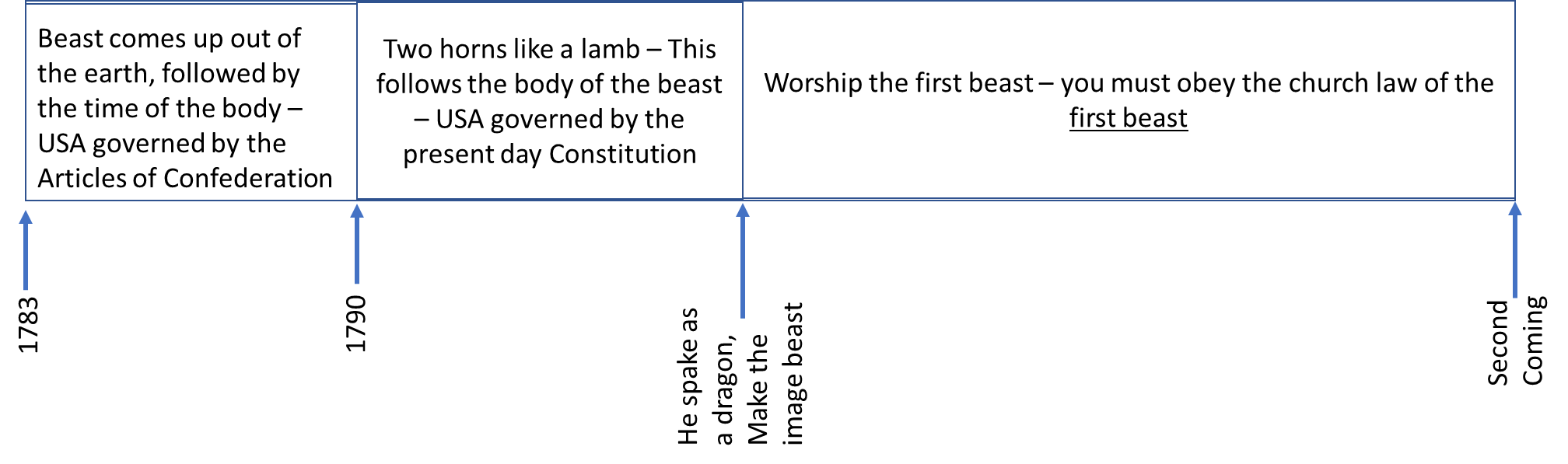 707
But there is a problem with the illustration because it does not take into account all the information we have.  Verse 15 explains how the earth beast speaks as a dragon and adds some details about how life is governed after this event.  When it speaks as a dragon, the earth beast makes an image to the first beast, which means it makes a law giving the Protestant Churches authority to persecute.  In so doing, it says that those who do not obey may be killed AND it says that those who do obey will worship the image beast that they will be in the process of making!  This means the people must obey the supreme religious authority in the land, the Protestant Churches, else even death may be the penalty if they do not comply.
708
Again, just to be sure you understand, here is verse 12 and 15.  Carefully compare who they are required to worship:

Rev 13:12  And he exerciseth all the power of the first beast before him, and causeth the earth and them which dwell therein to worship the first beast, whose deadly wound was healed. 

Rev 13:15  And he had power to give life unto the image of the beast, that the image of the beast should both speak, and cause that as many as would not worship the image of the beast should be killed.
709
On the next slide, see what the timeline looks like after the events of verse 15 are taken into account.
710
Below the authors have inserted the timeline with the changes for verse 15.  As you should see, it changes the picture presented in verse 12 and helps us better understand what is coming to America soon.
Past
Future
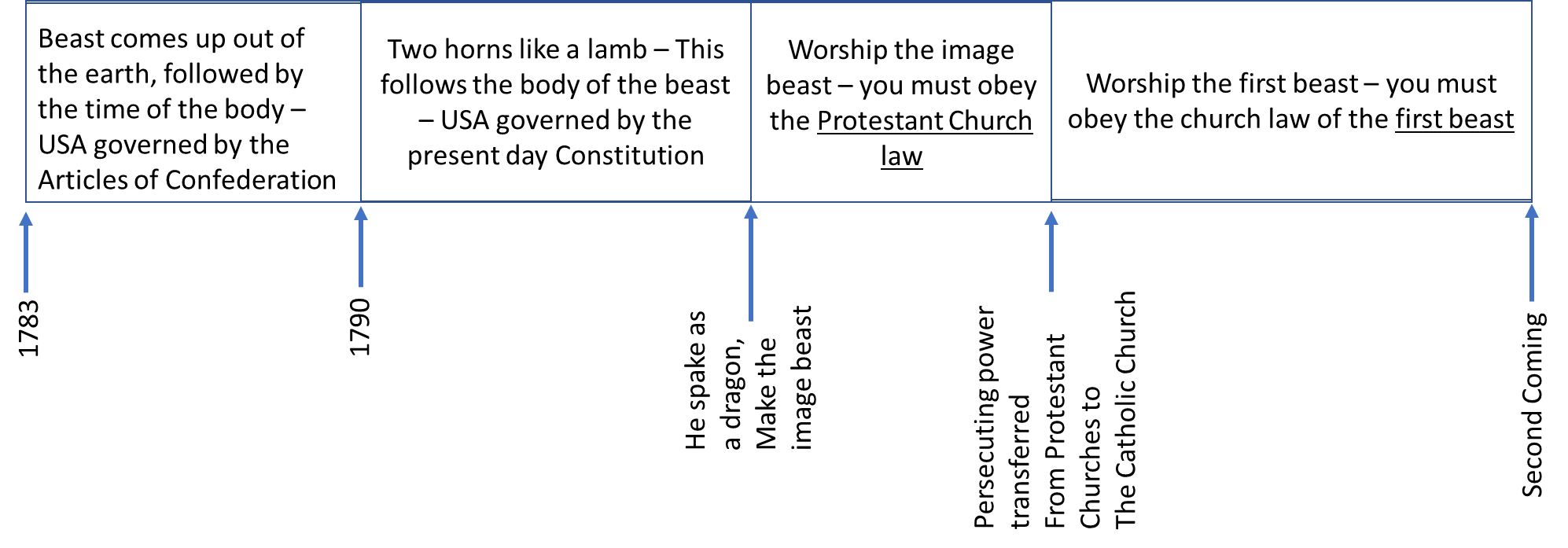 711
When the Bible says they will be required to worship the image beast, it is saying that the citizens of the United States will be required to obey the law of the Protestant Churches, which will force everyone to worship on Sunday in honor of the pope’s day of worship rather than God’s Sabbath day of worship.  

When the Bible says they will be required to worship the first beast, it is saying that they will be required to obey the law of the Catholic Church, which honors only Sunday rather than God’s holy day that still is a requirement.
712
The point of the matter is that when the image beast is first created, the Protestant Churches will be the legal authorities when it comes to religion.  So, you will have to obey them, whatever you believe or suffer the consequences.  But after the power of the Protestant Churches is given over to the Catholic Church, then the Catholic Church will be the legal authority when it comes to religion and you will have to obey them, whatever you believe.  The Protestant churches will retain some authority in that they will also engage in presecution with the Catholic Church.
713
When the Protestant Churches begin their deception to acquire persecuting power, God’s people will come forward with the Elijah message – choose this day which God you will worship, meaning choose which god is the true God and is to be obeyed.  This is the Mount Carmel message of Elijah, only this time it is also a choice between obeying God or obeying the law of the land.
714
The messengers of the false god will be able to bring fire down from heaven, but God’s people will not be able to do that.  They will have only God’s word to rely upon and to present to the people.  Remember that on Mount Carmel, the people decided which was the true God by which messenger brought fire down from heaven.  So, there, God responded with fire.  But not so at the end.  No fire comes down for God’s people .
715
Can you imagine the difficult situation this will put God’s people into?  They will appear to be the messenger’s of the false God, for God will appear to be with the deceivers and not with God’s people.  God’s people will have ONLY the word of God as to what is the real truth.  They will not have spectacular miracles to prove they are worshippers of God.
716
Let us study what happened on Mount Carmel so that we will better understand the Elijah Message of the end times.
717
Here are the elements present on Mount Carmel in the story:
True God versus false god
Messengers of the true God versus those of the false god
The Messages of the true God versus those of the false god.
The people had to make a decision and fire coming down from heaven decided the issue for the people
Deception was practiced by the priests of Baal upon the people
718
So, who were the messengers on Mount Carmel?

Elijah was the messenger for God
The priests of Baal were the messenger for the false god, Baal
719
What were the messages of the messengers on Mount Carmel?

Elijah’s message was that the people were to choose whom they would worship and demonstrated the reality of the true God by fire coming down out of heaven.
The prophets of Baal wanted the people to believe that Baal was the true god.  They encouraged this by calling upon Baal to answer them by fire.  Perhaps they reminded the people that Baal brought them rain for their crops because Baal was a storm god.
720
The priests of Baal tried to deceive the people by getting fire to come down from heaven.  From inspiration outside of the Bible, we know that they even tried to light the fire themselves, but were so carefully watched that they never got a chance to do that.
721
God honored Elijah’s request and fire came down and consumed the sacrifice, the altar and the water poured over the altar.  This convinced the people that the creator God is the true God because he answered by fire.  To them, Baal was a false god, for they now had the proof of it.
722
Just as the prophets of Baal died later that day after the fire came down from heaven and consumed the sacrifice, so also will the messengers of God die after the earth beast makes an image to the first beast, which is done after the fire comes down from heaven. The world will think God’s people are the equivalent of the “prophets of Baal,” so they will seek to kill them.
723
God’s people will be looked upon as those who worship the false god when, in fact, the opposite is true. The worshippers of the false god will think they worship the true God because of the fire coming down from heaven.  Thus, they are deceived and most of them will be lost because they do not believe God’s word, the Bible.
724
They must make their decision based on the Bible and trusting in it alone, or else decide based on the fire coming down from heaven and trusting in it.  Their eyes will deceive them and many will choose to trust the fire from heaven rather than the Bible.  They make an eternally fateful decision.
725
Let us now discuss just why the Rev. 17 study we have here will be needed at the end.  Understanding the function of the Rev. 17 message is important because it will help you see why people will decide for God very quickly then.  The final movements of earth’s history will be rapid ones and thus, many will have to make a quick decision for God.
726
In the past, the third angel’s message has had some power to convince people that they needed to choose for God.  But at the end, extra power is needed because of the shortness of the time and the extreme seriousness of the situation.  So, here is where the third angel’s message will be greatly strengthened by the Rev. 17 message found in the study here. The extra help will be greatly needed!
727
Those who hear this message in the future will recognize that the warning of the third angel’s message applies directly to them for they will recognize from our Rev. 17 study that proof exists that the last, and very old, pope is then in office.   Many will choose for God as a direct result.  Many will refuse to believe and will reject God’s word and thus be lost.
728
During the time that the decisions are being made for or against God when the church-state beast is present in Europe, the judgment in heaven will move to the cases of the living.  Those deciding for God by worshipping on God’s Sabbath day will receive the seal of God in the forehead and they will be saved.
729
Their decision determines the outcome of their judgment in heaven.  Thus, it will be extremely important to both accept and to keep the seventh-day Sabbath of the Bible at the end.  To do otherwise is to choose to accept the 7 last plagues and experience death in hell.
730
Once everyone has made his decision for or against God, then the judgment going on in heaven will close and the door of salvation will no longer be open.  Those whose names are not in the book of life then will be lost.  The seven last plagues will then come and following that, Jesus will come again.  Earth’s history as we know it will be over.
731
How do we know that this will happen?  Well, Rev. 15 tells us that at the close of the judgment in heaven, the temple fills with smoke.  When this happens, no creature will be able to enter.  Jesus is God, but he is also man and thus a creature, so he will no longer be able to enter the temple and intercede for our sins.  Thus, destinies will be forever fixed when the seven last plagues begin.  There will not be a second chance.
732
Just so you know, what you have studied here is the fourth angel of Rev. 14, the one that causes the final harvest of people from this earth just before the judgment closes in heaven.  The fourth angel adds great power to the third angel’s message so as to bring in a large harvest.  This will be the last major harvest for heaven.
733
What are the three angels’ messages of Rev. 14?  Answer: very briefly, they are as follows:

Worship God for his judgment has come – this includes a return to keeping the true Sabbath
Babylon is fallen and therefore is toast
If you worship (obey) the beast or its image, you will be toast too!
734
The third angel’s message is very clear that when the Sunday laws come, you MUST obey God, else you will obey the beast or its image and you will suffer the seven last plagues AND hell as well.  Not a good prospect for the future of those who reject the message!  Those who reject God’s message will have a very short future indeed.
735
Because there will be a very short time between the name change of Benedict and the Second Coming of Jesus, those choosing not to serve God will have only a few more years of life left on this world.  That is ALL they will get and then death will come to them.  Those turning from God during this time to save their lives will lose everything and gain almost nothing in return.
736
Others have claimed to have the fourth angel’s message, but none of them offers the kind of proof of who the beast is, and especially, none of them will offer proof of the presence of the last pope.  This will be very important because time will be extremely short then and proof of the presence of the last pope will compel people to make a decision very quickly.
737
The fact there will be proof of very little time left is very important because the Rev. 17 study found here ties directly into the story of the 10 virgins of Matthew 25.  The Story in Matthew 25 and the Rev. 17 study reinforce the point of there being very little time left, with the Rev. 17 study considerably reducing the time remaining.
738
The fact that there will be very little time left means people must be fairly notified of that fact so that they can make an informed decision about their own future.  The fourth angel’s message will make that fact very clear so that those deciding against God will know that this is the final decision they can make for or against God and know the consequences of that decision.
739
So, what is the tie in of the Rev. 17 study with the story of the 10 virgins of Matthew 25?  Let us briefly review the story and explain the connection.

In the story, 10 virgins gather to meet the bridegroom.  They go out to meet him, but he does not show up, so they go back inside and soon all of them fall asleep.
740
Suddenly, someone (not one of the 10 virgins) cries out, he is coming!  Get ready to meet him!  So, they all wake up and prepare their lamps.  It is at this point that 5 find they do not have enough oil, so ask the others for oil, but are told to go buy from suppliers of oil.  So, off they go while the other 5 go out to meet the bridegroom.
741
After buying oil, the 5 arrive back  at the wedding supper location, only to discover the door is shut and locked.  They bang on the door, asking for admission, but they are told that it is too late and they cannot come in.  They are locked out!
742
This parable is about the time after 1798, but before the Second Coming of Jesus.  Jesus is the bridegroom in the story.  The 10 virgins are those who believe in the Second Coming of Jesus and are looking forward to it.  In the story, the virgins go out to meet him, expecting him to come, but he delays and they go back in and go to sleep spiritually while waiting for him.
743
There was and even today is a group of people who did just as the parable predicted and also meet the criteria of Revelation 14:12, so it is more than a parable.  It is prophecy as well.  Most people do not realize this fact.
744
Who are those represented by the 10 virgins?  Well, consider that in Rev. 14, it describes virgins, which represent the people of God that meet the criteria mentioned later in Rev. 14.   The criteria are that these keep the commandments of God and have the faith of Jesus, that is, they have the spirit of prophecy among them (Rev. 14:12, 19:10).
745
They are described as virgins because they are not contaminated with the false beliefs of churches which do not keep all of God’s commandments.  They have the truth as it is revealed in the Bible and obey it.
746
In American history in the year 1844, there was a group of people that were called the Millerites (because they believed the teachings of one William Miller) who understood that the prophecy in Daniel 8:14 would soon come true.  From this they believed that Jesus would come in 1844.  So, they prepared to meet him, even going out to meet him on the appointed day.
747
Of course, Jesus did not come as expected and they were disappointed.  The vast majority of them dropped the whole movement, while a few studied the Bible to figure out what went wrong.  They finally realized that while the 1844 date was understood correctly, the event to happen on that date was not understood.  Miller had misunderstood the symbolism and this resulted in their error.  Jesus was to come later.
748
The actual event predicted to happen on the date in 1844 was the beginning of the final judgment of all who have ever claimed to belong to God.  This judgment must be done before God punishes the churches at the end and also so that Jesus can come with his reward for those who have obeyed God and put their faith in him.  It also vindicates God in the eyes of the universe and seals it forever from sin.
749
Consequently, the judgment going on in heaven right now is an absolute necessity if the sin problem is to ever be finished and never rise up again.  God MUST do this to clear his name and those he saves from sin and gives them a home with him forever.
750
Some of the Millerites were a studious group and, after the events of 1844, they went on to become the core group that later formed the Seventh-day Adventist Church that is found world wide today.  It is the church which keeps ALL of God’s commandments and which has the faith of Jesus and the spirit of prophecy among them.
751
Now, Adventists have understood that the story in Matthew 25 is about the Millerite experience and later about the Adventists, beginning in 1844 and going up to the close of the judgment. The Millerites went out to meet the bridegroom (Jesus), but he did not show up, so they went back in and over time, they all went to sleep spiritually.  Yet, someday soon, the cry will go out, he is coming!  Get ready!  Then they will wake up.
752
But think about the message they hear when they wake up.  Adventists have heard this message, that Jesus is coming someday, for many years and taught it for as long as the church has existed, and even from before it existed as a legal entity.  So, yes, they have heard this message all along that Jesus is coming, and they always go back to sleep afterward.
753
So, why should this message of, “he is coming, get ready!,” be any different this time than any other time?  Why do they not all immediately go back to sleep upon hearing this cry?

The answer is that something in the message they will hear is offered as proof that the bridegroom really is on his way and very soon he will arrive, unlike any other such cry they have ever heard.
754
You see, in the past, when the Second Coming was presented, it was always presented as something that will happen someday.  But time has gone on for many years now and the “someday” seems to perhaps be long after all of us alive today are dead.  How easy is it to go to sleep when you think the Second Coming is long after your lifetime?  Does this not become a “wolf cry” effect when repeated and you see nothing happen?
755
But when the cry of the parable goes out, they cannot go back to sleep because they know Jesus is coming very soon.  This time they know it is not far off in the distant future as they have thought in previous times, but have proof that it is just around the corner and they must prepare themselves for his imminent arrival!  If this proof did not exist, then of a certainty they would go back to sleep again.
756
Thus, in the cry that “he is coming, wake up!” is offered a message that proves Jesus is coming extremely soon, so soon that they are compelled to stay awake, even though they would prefer to go back to sleep again.
757
A specific time of arrival of Jesus is NOT involved here, but rather an indefinite time, and yet it is one that they all know is extremely short.  Though they don’t know exactly when he will arrive, yet they know it is very soon, in reality, within just a very few years. With this knowledge, it is no time to be sleeping!  There is work to be done!
758
The reality is that he arrives so soon that the others who are off buying oil find that when they get back, the door to the wedding supper has already closed (probation present during the judgment is over).  In other words, they are lost.  It all happened so fast that they could not get back in time!
759
So, what is the oil that the 5 go off to buy?  Well, it is character created by the Holy Spirit within the person over time.  It is the Christian experience necessary to get through the time of trouble at the end and the character necessary to overcome sin.  Those without the oil lack this, but they DO find it – eventually.  And by the time they find it, it is too late and they are locked out.  This tells you that there is very little time left once the cry goes out that he is coming.
760
Remember that in the story, they eventually do return, so they really do find the oil - somehow.  This tells you that the oil represents more than the Holy Spirit, but also represents the character needed to enter heaven, which they somehow find.  The Holy Spirit is no longer available to them after the close of probation, yet somehow they find the change of character needed.
761
But in so doing, they put on their own righteousness rather than that of Christ.  Recall the parable of Jesus about the wedding garment in which you had to have on the one provided by the king, else you were kicked out of the wedding party.  The one provided by the king is the righteousness of Jesus.  One fellow had his own and was removed.  No king’s garment = no entry.
762
Unfortunately, the time it takes for them to find the oil causes them to return too late to be admitted.  It is forever too late then and they are forever lost.  Jesus will have finished the judgment and as he finishes, he will say this:

Rev 22:11  “He that is unjust, let him be unjust still: and he that is filthy, let him be filthy still: and he that is righteous, let him be righteous still: and he that is holy, let him be holy still.”
763
Once Jesus says those words at the end of the judgment, the door of salvation will be forever closed.  The destiny of every single person on earth will be forever decided and there will be no second chance to change it.
764
All of this should tell you that when the cry goes out, something in the message tells people that there is very little time, for they do not go back to sleep, but prepare to meet Jesus.  And those going off to buy oil do return, but its too late.  The end is very short and they knew it from the beginning when the cry went out, but they did not realize just how short it would be.
765
There is no specific time period presented in the Rev. 17 message regarding the time left after Benedict changes his name, and yet a very short time is very clearly implied by the message -  and things will work out that way too.  We also do not know from the prophecy when Benedict will change his name.  When it happens, then we know the date.
766
The Rev. 17 study presented here is the message that time is very short.  Why?  Because when the pope changes his name, people will know that the last pope is in place and he will be very old.  Further, Sunday laws will come to Europe when the name change takes place, which also informs people who understand that time is very short.
767
The arrival of Sunday laws will be the signal to Adventists that the end is nearly here, thus implying a very short time.  Then they must warn the world of its imminent doom and the offer of eternal life as the alternative received by accepting the gift of salvation.
768
Consider that when Benedict XVI changes his papal name, he will be even older than he is today in 2018 (presently he is 91 – birthdate: April 16, 1927).  We do not know when he will change his name, but perhaps he could be 95 (or even older) by the time this happens.  He dies the day that Jesus returns, so he does not die a natural death!
769
The fact that he will be very old when he receives power to persecute and that he dies when Jesus returns so that he does not die a natural death will tell people that there is an extremely short time before Jesus returns.  Yet, we are not told when Benedict dies, so it is not a definite time.  He might live to 105! Hey, it could happen, though it is very unlikely.
770
The authors rather seriously doubt that Benedict will live to 110 and its not much likely that he will even live to 105.  He will not die a natural death, but will die first by the Second Coming of Jesus, so whatever his natural age of death could be, we will not know because the end comes first.  Whatever happens, know that things will happen very rapidly once he changes his papal name!
771
Now, why is the Rev. 17 study important?  Consider that without our study, there would be no extra power given to the third angel’s message.  Those hearing it preached would likely think that there probably will be many years before Jesus actually comes again and they can delay making a decision for God.  Thus, they would be lost by delay.
772
But the Rev. 17 message presented here will make it very clear that having a “short time” will mean far, far less than 50 years, even though no precise time will be known.  The very advanced age of the pope when he changes his name and the proof that he is the very last pope ever because he dies the day Jesus comes will make it very clear to people that time is indeed very short.  This compels a decision for or against God then and there.
773
What about age extending drugs?  Could Benedict live much longer with those?  The answer to this question is difficult to answer.  What is known from the scientific research is that they can now extend an animal’s lifespan to 10 times what it naturally is.  But the older an animal is when it first gets these drugs, the less effect they have on the lifespan of the animal.
774
Giving such drugs to an old animal has minimal effect.  This does not mean that Benedict could not benefit from them, but perhaps he might gain at most perhaps 5 years – if that much.  However, he is unlikely to get such drugs as these have to have safety testing done first, and that will take a decade or two.
775
Remember that time itself is NOT the test that will be applied, for there will be no specific time given to any elements of the end events.  We will not know beforehand how long the persecution lasts, when probation closes, or how long the 7 last plagues last.  We will not know beforehand when Jesus will come again.  We will not know specific dates or time periods for any of these events.
776
Because neither dates nor time periods are given, it is not possible to know these things.  Therefore, there will be no way to predict the date of any of these things.  There are those who claim they know one or more time periods for the end events based on such things as the trumpets of Revelation (usually 3.5 years), but factually they do not.  Their claim is based on a mistaken interpretation because all prophetic time ended in 1844.
777
Some try to get around this by saying that while there is no prophetic time after 1844, there is literal time.  However, prophetic time versus literal time is a mistaken use of language and concepts. The truth is that prophetic time is that which is predicted time and this can be in the form of either literal time or symbolic time.  Daniel 4 and 7 give us examples of literal time and symbolic time (respectively) as prophetic time because they were given ahead of time.
778
The idea that because time is literal exempts it from the limit of 1844 is a false idea because all it does is try to use language to hide the fact that there supposedly is predicted time after 1844.  But we are plainly told that there is no time prophecy after 1844, which means that whether the prophecy of time is literal or symbolic, there just is no prophetic time at all after 1844 – and no exceptions allowed.
779
If you do not believe that, then here is the verse:
Rev 10:6  “And swore by him who lives forever and ever, who created heaven, and the things that are therein, and the earth, and the things that are therein, and the sea, and the things which are therein, that there should be time no longer:”
780
Where in Rev. 10:6 does it say that there is no symbolic time after 1844 but there still is literal time?  It does not say that, does it?  No, of course not!  It makes no exceptions, so all time, whether literal or symbolic, is NOT exempt.  Therefore, any attempt to carve out an exemption for literal time after 1844 is an attempt to mislead.  The person doing it may not realize this, but its the real truth of the matter.
781
To reiterate, Rev. 10 does NOT distinguish between symbolic time and literal time, so it disallows any exceptions to the rule.  There is no prophetic time, symbolic or literal, after 1844.  Thus, dates such as when Benedict will change his name CANNOT be deduced from the prophecy.  There will be no dates given and there will be no time periods given. We have to take the events as they happen and then we know the dates, but not before.
782
Now, it is true that as these events approach, we may see signs that may point toward them happening soon and we may even be able to estimate when they happen.  But, there is no information about the dates for any predicted events after 1844 nor are there any time periods given after 1844.  Thus, we will not be able to give dates based on the Bible.  The best we can do is estimate when certain things will happen as they approach.
783
Some of you reading this may not be familiar with the reason for 1844 in the prophecy.  The reason for it is that the longest prophecy in the Bible is the 2300 day prophecy of Daniel 8:14.  This began it 457 BC and extends to 1844.  In Rev. 10:7, it is clear that the reference to no more time is not to the end of the world, but to a prior time because those who are alive and participate in the events predicted will continue to work after there is no more time.
784
Since the events of Rev. 10 point to the Millerite experience, which was based on the end of the 2300 year prophecy, then logically when the angel said there was no more time, he was saying that all prophetic time of any type ended in 1844 because that was the end of the 2300 day prophecy and there is none after that.
785
Thus, Rev. 10:6 does not refer to the end of all time for this world, but rather the end of a long prophetic time period.  The longest one in the bible is the 2300 day prophecy, so what Rev. 10:6 is saying is that when that prophecy came to an end, then there is no more prophetic time of any kind thereafter.  Yet the work continues to the end of the world.
786
No time periods are given and we will not know if we have 1 year, 5 years or 10 years after Sunday laws come until Jesus comes again.  Yet, we know it will be a very short time of indefinite duration. The very advanced age of the pope will tell us that with startling clarity.  This will  make it abundantly clear that there is a work to be done as fast as possible to warn the world.
787
Our Rev. 17 study found here is the only message which makes it clear that there is almost no time left once the cry goes out in Matthew 25.  For this reason, the Rev. 17 message is also the only message that can add to the power of the third angel’s message of Rev. 14.  Thus, it is the fourth angel’s message of Rev. 14 - and there is no other.
788
May we all be ready for these events!!
789
Before we finish, there are several more topics to discuss. The first topic is the cities of Revelation 17.  To begin, please read the following verse:

Rev 17:18  And the woman which thou sawest is that great city, which reigneth over the kings of the earth.
790
The woman has the name Babylon written across her forehead and she is said to be a city.  Now, most people, when writing about the idea the woman is a city, will write at great length about the great power of Rome.  There is nothing wrong with that, for it is all true.  But they are missing something important that is right in front of them, and yet they do not see it.  What is it that they are missing?
791
While the verse is about the woman being a city, this is an allusion to how cities were built in Bible times and comparing the structure that is built to a church.  After all, Babylon represents a church, so logically, the verse says that Babylon (the woman) is a city. We know that literal Babylon was a city, but what is so important about that?
792
Let us try comparing the church to a city as they were built in Bible times to better understand what Rev. 17:18 is trying to tell us.  

A city in Bible times usually had a wall around the outside, and inside the wall there were the homes of the residents of the city and a king’s palace.  Sometimes they also had a worship center for their local gods.
793
A church is not built the same way, but is comparable.  Here is how.  Consider that the wall around the city represents the beliefs of the church which separates them from another denomination.  It is the beliefs which separates say, Baptists, from the Catholic Church.  Those beliefs act as a wall between them and the outside world, including other denominations.
794
The residents of the city represent the church members within the church.  The king of the city usually lived in a palace and he is the equivalent of the president of a denomination or the pope of the Catholic church.  If there was a worship center within the city, it represented the worship places of false gods just as was found in the ancient city of Babylon.
795
So, let us go over the definitions we have now:

Wall = beliefs of the church
Residents = church members
King = church president or pope

If you think about it, the woman being a city means that this gives us a Biblical definition of the component parts of a church.
796
Revelation uses the symbolism of a city to represent two different types of churches.  First, there is Jerusalem, which represents the church of those who truly follow God and keep all of his commandments.  Then there is Babylon, which represents the Catholic Church.
797
Now, if we stopped here, we would have a good understanding, but it would be inadequate. The woman of Rev. 17 represents the Catholic Church and we know that the woman has daughters, which are the Protestant Churches.
798
Now think about this.  If the woman = a city because she is a religion, then logically the daughters, which are religions also, are cities.  This is logical, is it not?
799
But you may say, God includes the Protestants in with the Catholic Church as Babylon!  In a way, that is true, but if you think about the symbolism, the Protestant leaders and their churches are separate from the Catholic Church, so they must represent separate cities.  Yet, because they have beliefs that adhere to some Catholic doctrine, one could say that they did not build their cities far away.
800
So, you can think of it like this.  Babylon is the city of the Catholic Church.  Right around it, very close by, are all the cities of the Protestant Churches.  They are a part of greater Babylon and thus in some sense are Babylon.
801
In the Old Testament, Jerusalem and Babylon were hundreds of miles (or kilometers) apart. A city built near Babylon was looked upon by those in Jerusalem as if it also is Babylon because Jerusalem and Babylon are so far apart and the cities near Babylon are so very close by compared to the distance between Babylon and Jerusalem.
802
Thus, the cities nearby to Babylon were looked upon by those in Jerusalem as if they are Babylon.
803
We do this today, for we might speak of going to, say, New York City, when we actually are going to a small nearby city that is a part of the greater metropolitan area of New York City.  To a person living in Los Angeles, the small city near New York City pales in significance compared to New York City.
804
A person living in Los Angeles might tell a local friend that they are traveling to New York City rather than tell them they are going to a nearby small town.  The person in Los Angeles certainly has heard of New York City, but very likely has never heard of the small town.  Thus, the small town is considered a part of the much bigger city, even though officially it is not a part of it.
805
Do you understand the point?  The Protestant Churches symbolically built cities right next to Babylon and are considered a part of greater Babylon for practical purposes and also for Biblical purposes as well.  And yet they are separate cities.
806
Now, how does this help us with the understanding of Revelation 17?  Well, it helps us understand the origin of the 10 kings.  The 10 kings are the kings of the 10 horns.  But, there is more….
807
The 10 kings are the kings of the cities of the daughters.  And just as there are thousands of Protestant denominations today, so the number 10 represents them all.
808
There really is no mystery to the 10 kings.  They are not the 10 nations of Europe nor are they the European Union.  Instead, they are the religious kings of the cities of the daughters, which means they are the leaders of the Protestant Churches.  All of these cities are symbolically built right around Babylon, which is far from Jerusalem.  So, for all practical purposes, they are a part of Babylon.
809
In Rev. 13, the 10 horns represent just the leaders of the Protestant Churches.  But in Rev. 17, the 10 horns represent the combination of the Protestant Church leaders with the government of the United States of America, a condition which in 2018 does not yet exist, but will exist someday soon.
810
Let us now look at another issue in Rev. 13.  We know that when the image beast is made, at first the Protestant Churches will be the legal religious authorities and later the Catholic Church will be the legal religious authority that will be in charge.  When the churches are in charge, they will punish those who obey God rather than obey their church law.
811
At first, the punishment will be relatively light, perhaps fines and later jail will be added.  Still later, they will add torture and also the death penalty.  Regarding the punishment they will do, one thing they will do is create an economic embargo against God’s people, which the Bible describes as shown on the next slide.
812
Rev 13:16  And he causeth all, both small and great, rich and poor, free and bond, to receive a mark in their right hand, or in their foreheads: 
Rev 13:17  And that no man might buy or sell, save he that had the mark, or the name of the beast, or the number of his name.
813
Now, verse 16 tells us about two classes of people which are present when the punishment of God’s people takes place.  There are those who have a mark in the right hand, which means these people do not agree with the legal program, but have to eat, sleep, pay their bills, see the doctor, and so on, so they go along with the program even though they do not agree with it.
814
You should understand that those with the mark in the right hand are not evil people, but they are caught in a bind where they have to go along with the legal authorities in order to live.  They cannot live without economic means to support themselves.  But because they do not do as God says, God classifies them with those who are evil.
815
There is a second class, which is described as having the mark in the forehead.  These represent those who fully agree with the program of the churches and wholeheartedly support it in any way that they can.  These have a very evil heart and are fully aligned with Satan.
816
Now that we have described those in verse 16, let us now turn to verse 17.  The last part of Verse 17 is telling us the same information as verse 16, but from a different angle.  Many think verse 17 tells us all about the number 666, but that is not what it is about.  Permit us to explain….
817
Verse 17 presents the same two classes of people again, but this time it describes them differently.  In verse 17, you should understand that the word name means “character”.  So, those who have the name of the beast have the character of the best.  These are the same as those with the mark in the forehead of verse 16, for they fully agree with the program of the churches.
818
Those who have the number of the beast have the judgment of God on them that they are numbered with those who have the character of the beast.  These are the same as those in verse 16 who have the mark in the right hand, for they do not agree with the program of the churches, but they are stuck.  If they want to eat and have a place to live, they have to go along to get along, and so they do.
819
Thus it is that in Rev. 13:16 – 17, and 14:1, we have a continuum of character represented.  Those on one end have the character of God.  Those on the other end have the character of the beast.  Those in between do not have the character of the beast, but they are stuck and choose to go along in order to get along.  They are numbered with the beast as if they agree fully with it.
820
Here is another issue of relevance.  Take a look at the following verse:

Rev 14:8  And there followed another angel, saying, Babylon is fallen, is fallen, that great city, because she made all nations drink of the wine of the wrath of her fornication. 

Note the underlined phrase.
821
What is meant by the phrase, the wine of the wrath of her fornication?  The secret to understanding this phrase is found in the following verse:

Rev 14:10  The same shall drink of the wine of the wrath of God, which is poured out without mixture into the cup of his indignation; and he shall be tormented with fire and brimstone in the presence of the holy angels, and in the presence of the Lamb: 

Note the underlined phrase.
822
The phrase, the wine of the wrath of her fornication, is functionally the same as the phrase, the wine of the wrath of God. The phrase, the wine of the wrath of God, is a phrase which symbolizes the cup of punishment that the sinners must endure at the end when God destroys them and it includes punishment with the seven last plagues.  Therefore, likewise the phrase, the wine of the wrath of her fornication, represents the punishment the woman and her daughters give to God’s people at the end.
823
You can understand that this is true from the phrase itself.  The wine of the wrath of her fornication is a phrase that can be broken down and then it tells the story.  The fornication is a reference to the woman fornicating with the kings of the earth, meaning she combined with the state so that she could punish those who obey God.    The wine is a teaching, so this refers to a teaching that the Catholic Church has the right to punish those who refuse to obey it.
824
So, the wine of the wrath of her fornication is the anger that she has which causes her to apply that teaching.  So, she combines with the nations in an effort to destroy God’s people.  Babylon will  complete its fall when they begin this punishment.
825
Here is another issue of relevance that is being fulfilled during the term of Pope Francis while he is in office.  Note the following description of the woman in Revelation 17:4-5

Rev 17:4  And the woman was arrayed in purple and scarlet colour, and decked with gold and precious stones and pearls, having a golden cup in her hand full of abominations and filthiness of her fornication: 

Note how she was dressed in verse 4.
826
Here is verse 5:

Rev 17:5  And upon her forehead was a name written, MYSTERY, BABYLON THE GREAT, THE MOTHER OF HARLOTS AND ABOMINATIONS OF THE EARTH. 

So, the woman is Babylon (symbolically, of course) and is dressed in purple and scarlet.
827
Now look at the description of the woman in Revelation 18:16:

Rev 18:16  And saying, Alas, alas, that great city, that was clothed in fine linen, and purple, and scarlet, and decked with gold, and precious stones, and pearls! 

Now, notice that everything you saw in Rev. 17:4-5 is found in Rev. 18:16, BUT one thing has been added – the fine linen.
828
From Rev. 19, we read the following:
Rev 19:7  Let us be glad and rejoice, and give honour to him: for the marriage of the Lamb is come, and his wife hath made herself ready. 
Rev 19:8  And to her was granted that she should be arrayed in fine linen, clean and white: for the fine linen is the righteousness of saints.
829
So, the wife of the lamb (the lamb is Jesus and the wife is the church), is granted to wear fine linen, for the fine linen is the righteousness of saints, a righteousness given to them by Jesus.

What is the point of this?  Well, when is the woman wearing ONLY the purple and scarlet?  Answer: When she is sitting on the 7 heads.  When is she wearing fine linen?  Answer: During the time of the Eighth, after the time of the 7 heads.
830
Now, during the time of the 7 heads, the woman has no fine linen on her, but afterward she has fine linen.  When and how did she get fine linen added to her apparel?  This is important because she is evil for at the time of the eighth, she will be killing the saints, so why is she wearing fine linen, the righteous acts of the saints?
831
Answer: she is dressed this way because she looks good to the world.  The perspective presented here is how the world sees the woman, not how God sees her.  Something has happened before the 8th comes that makes the Catholic Church look very righteous to the world.  When does this happen and how?
832
Think about it.  Technically, Pope Francis is not one of the seven, so while he is in office the 7 heads are not here, and yet in 2018, the eighth is not yet here either.  Benedict will come back as one of the seven, so the seven are not yet done. But during the time of Francis, the woman is not sitting on the 7 heads, for Francis is not one of them.  And by the time Benedict changes his name, the church will already look good to the world.  Benedict cannot do that, so how does it happen?
833
Answer:  One of the authors discovered this discrepancy and based on the information presented in these verses about the fine linen, when Pope Francis first came to power, this author made the prediction that Pope Francis would change the perception of the Catholic Church in the eyes of the world, cleaning it up and making it look very good.  By the time that Benedict returns, the church will be nearly ready for the fine linen.  There is just one more step to finalize it….
834
Can you not see that this prophecy is being fulfilled?  Francis cleaned up the Vatican bank, something that popes for the last century have been trying to clean up.  He has done much, though not yet enough, about the sexual molestation scandals.  He is getting ready to change some of the church doctrines, which we expect will involve changes concerning celibacy, which will help clean up the molestation problems to a degree.  Other things can be added, but he has cleaned up the church considerably.
835
The point of the matter is that Francis is very popular and has made the Catholic Church look very good in the eyes of the world.  This is all in preparation for Benedict to return to power.  When he receives authority to persecute and changes his papal name, then Satan will add more power to him that will make the church look even better (the final step).  Thus, the Catholic Church will look as if it is the saintly church it claims to be, even though its teachings and behavior are directly contrary to the Bible.
836
Now, for the final issue to study.  The crowns upon the beasts.  Please read the following verses:

Rev 12:3  And there appeared another wonder in heaven; and behold a great red dragon, having seven heads and ten horns, and seven crowns upon his heads. 

Rev 13:1  And I stood upon the sand of the sea, and saw a beast rise up out of the sea, having seven heads and ten horns, and upon his horns ten crowns, and upon his heads the name of blasphemy.
837
As you can see in the verses, the 7 heads of the dragon have crowns and the 10 horns of the first beast of Rev. 13 have crowns.  What do these mean?  Many think that crowns mean kingly power and one could argue that such an interpretation is right.  But in this case we think that is not the case because the beasts, heads and horns are, by Biblical definition, kings, so the crowns must indicate something else.  But what is it that they indicate?
838
The first thing you should understand is that while each beast represents something different (Rev. 12 dragon – Satan and Rome, Rev. 13 first beast – the Catholic Church and its popes – Rev. 17 beast – the Catholic church combined with the nations), the heads and horns are the same across all three beasts, though with some differences to be noted.  The 7 heads in all cases represents the 7 lines of popes.  The 10 horns on the first beast are the Protestant Church leaders, while the 10 horns in Rev. 17 are the same leaders combined with the United States government.
839
The second thing is to realize that the crowns are there to tell you who is in charge of the heads or horns.  

In the case of the 7 heads of the dragon which had crowns, the heads are those of the dragon, so the presence of the crowns tells you that the dragon is in charge of the 7 heads.  He has power over them during the time of the 7 heads.
840
In the case of the 10 horns of the first beast of Rev. 13 which has crowns upon them, note that these horns are upon the papal beast.  The crowns upon the 10 horns tells you that the papal church will have authority over the 10 horns.  We know from the information given in Rev. 13 and 17 that this does not occur immediately upon them receiving authority, but there is a delay and then they hand their power and authority over to the Catholic Church.  Thus, the 10 horns end up being under the authority of the Catholic Church here in America, which is what the 10 crowns tell you also.
841
The material you have studied here tells us that the end is coming very soon.  The prophecies are being fulfilled even in these small details (such as the papal count coming out to 666 with the last pope, which means God foresaw all of this).  Things will not continue as they have been forever, but shall soon come to a grinding halt when Christ invades this world to rescue his people.
842
Now, let us do a quick review of the major points covered here.

The Rev. 13 first beast symbolizes the Catholic Church and especially its popes
The Rev. 17 beast symbolizes the combination of church and state in one beast.
843
Rev. 17 begins with the woman on the water fornicating with the kings of the earth, then she is in the desert on the 7 heads of the beast, and finally back on the water again, fornicating with the kings of the earth, just as before.
844
The beasts are to be interpreted using the principles demonstrated in Daniel 7 and 8.  We should not ignore the rules in Daniel, for they describe how God wants us to interpret the beasts.  Remember that the visions of both Daniel and John were designed by God, and as the author of both visions, he uses the same interpretation methods in both books.
845
The body of the Rev. 17 beast represents the 1260 days during which the Catholic Church is given power over the lives of God’s people.
The 7 heads rise up because of a decree in 1798, and they represent the 7 lines of popes by name that exist after 1798.
846
The 10 horns represent the Protestant churches of America which will someday rise because of a decree issued first in Europe and then later here in America.
In Rev. 17:11, the “beast that was” is Pope Benedict XVI.  Pope Francis is here during Benedict’s “is not” time while he is gone.
847
Someday Benedict will depose pope Francis and then Benedict will be pope again.  Later he receives authority to persecute in Europe due to a decree and then he will change his papal name to a new name.  The new name will be that of the eighth of Rev. 17.  The 10 horns rise up then.  
Pope Benedict XVI dies the day that Jesus comes again.
848
We do not know any dates or times periods from the Rev. 17 prophecy of the future, nor can any be known from any source in the Bible for events after 1844, whether literal or symbolic time.
The 10 horns rise up when Benedict changes his name, but they do not actually receive authority to persecute until some time later.
849
The 10 horns rise up in America and are the Protestant Churches.  Once they receive authority some time after the church-state beast comes back to Europe, then both they and the beast in Europe will have power for a short while on separate continents.
When the 10 horns first receive their kingdom (authority to persecute), the people are required to worship the image beast.
850
After some experience persecuting, the 10 horns decide that they cannot persecute that well, so eventually they hand their authority over to the Catholic Church, thinking it can persecute better.  Thus, the pope will eventually be worshipped (obeyed) here in America as required by law.
851
This means that people will then be required to worship the beast rather than the image beast – a change from what was before.  The Protestants do not hold authority long before they decide they are not doing the persecution well, so hand their authority to the Catholic Church.
852
The third angel’s message will be given to the world with great power at the end, but to have that power, it will need help.  The message that the last pope is in place and he is very old will be proof to people that they cannot ignore the third angel’s message.  They cannot put off a decision, but must act now.  Thus, the Rev. 17 prophecy is the fourth angel’s message which gives great power to the third angel’s message.
853
Additional proof of the last pope will be the fact that the count numbers of the 7 kings plus the 8th will then add up to 666.  At no time in history has that ever happened before.  This will help prove that the last pope will be in place.
Once people realize that the last pope is here and he is very old and he dies the day that Jesus comes again, then they will wake up as stated in the parable in Matthew 25.
854
Some will wake up and finish getting ready, while others will wake up and realize they do not have enough oil.  These go to buy oil, but get back too late and are lost.  The others are saved.  It is time to get ready now!
855
Political events in the United States point to a change coming.  America is divided more than ever in its history, which will lead to a change someday.  

Meanwhile, Pope Francis is busy laying the ground work for Pope Benedict in Europe.  Sunday closing laws have come to several countries of Europe, but so far none of these have required that you give up the Bible Sabbath.  Francis is promoting this.
856
Something else quietly going on that few notice outside the Catholic Church is that Francis has been very busy naming cardinals as fast as he is allowed.  By late 2019, he will have named more than half of the cardinals, which means he will be insulated from attempts to remove him.  There have been 2 attempts to remove him so far (as of July, 2018) that we know about, and more may be undiscovered.  Recall that here we have said he will be removed….
857
Pope Francis has been making rather outrageous statements (for a pope) that has gotten many conservative Catholics upset at him.  When he does this, then these come out to oppose him and then, if they are in the church hierarchy, he removes them to a position that protects himself.  
Why is he doing this?  Well, he identifies his enemies this way.  He is preparing for something big and he wants his enemies to be unable to stop him.
858
When he has more than half the cardinals named, these guys then owe their position to him and were selected for their position because they have a viewpoint similar to Francis.  We think that Pope Francis intends to change Catholic Church doctrines and that when he does, there will be a major reaction from Catholics worldwide. So, watch for major changes coming to the Catholic Church through Pope Francis.
859
But the changes he will propose will divide the church and likely threaten a split.  We suspect this will be the motivation for Pope Benedict to decide that he has to do something, for by then he will be the only person in the world who can remove Francis.  So, he will make his wishes known.  There will likely be a big fight, but in the end, Francis will be gone and Benedict will again be pope, doing what he hated before, but willing in order to save his church.
860
If this proves correct, then when Pope Benedict removes Pope Francis, do NOT wait until the name change to confirm the prophecy, because by then you may find you are in the group that does not have enough oil (Matthew 25).  Get ready before the name change so it will not be too late for you.

We will soon know if this is right or not.  If right, it will forever change our understanding of Rev. 17.
861
The END
(At last!)
862